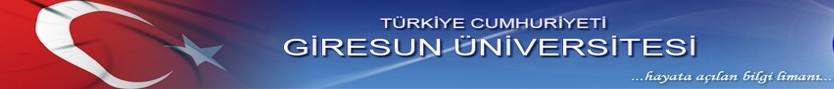 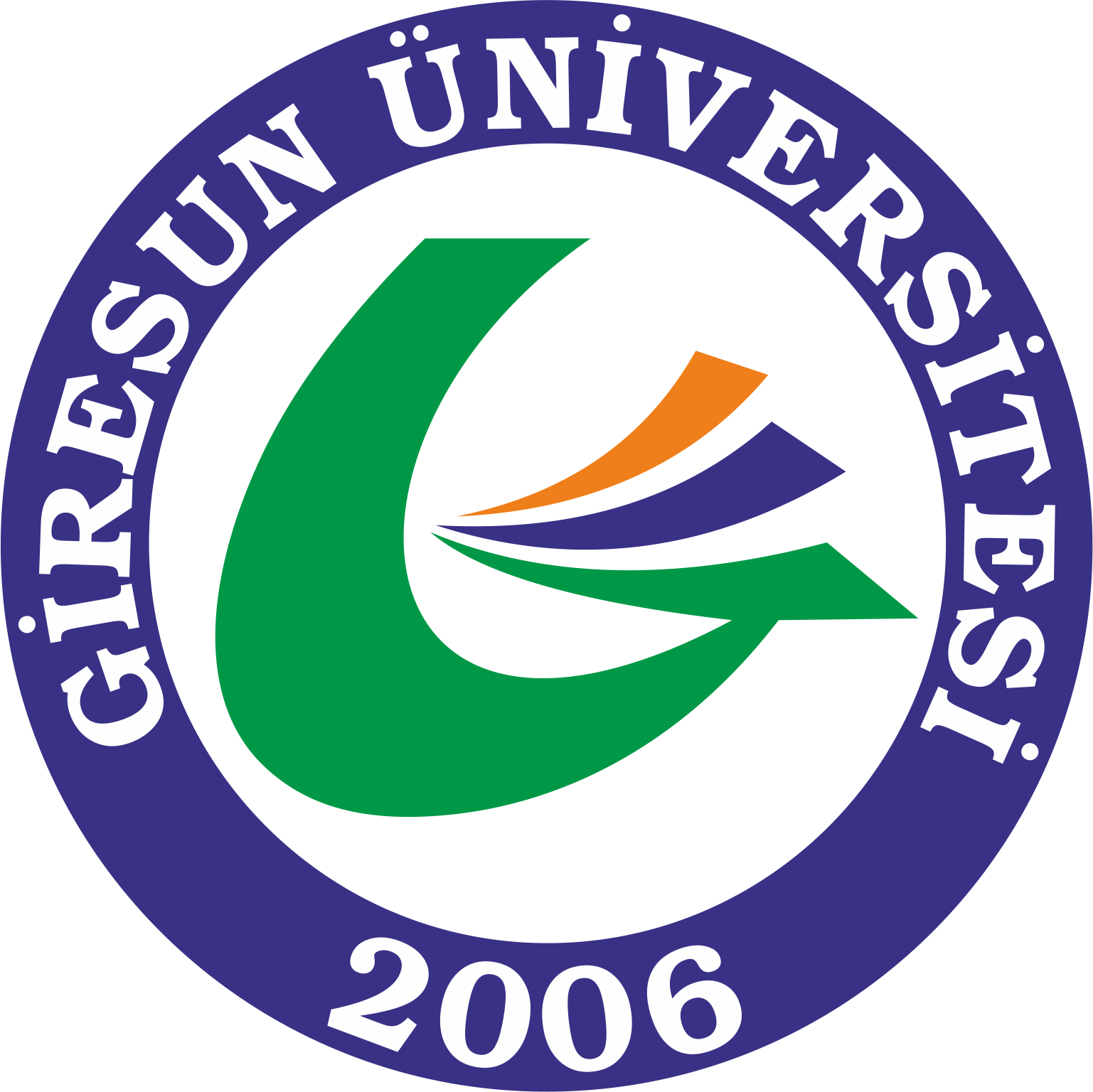 KAMU İÇ KONTROL SİSTEMİ VEKAMU İÇ KONTROL STANDARTLARI UYUM EYLEM PLANI
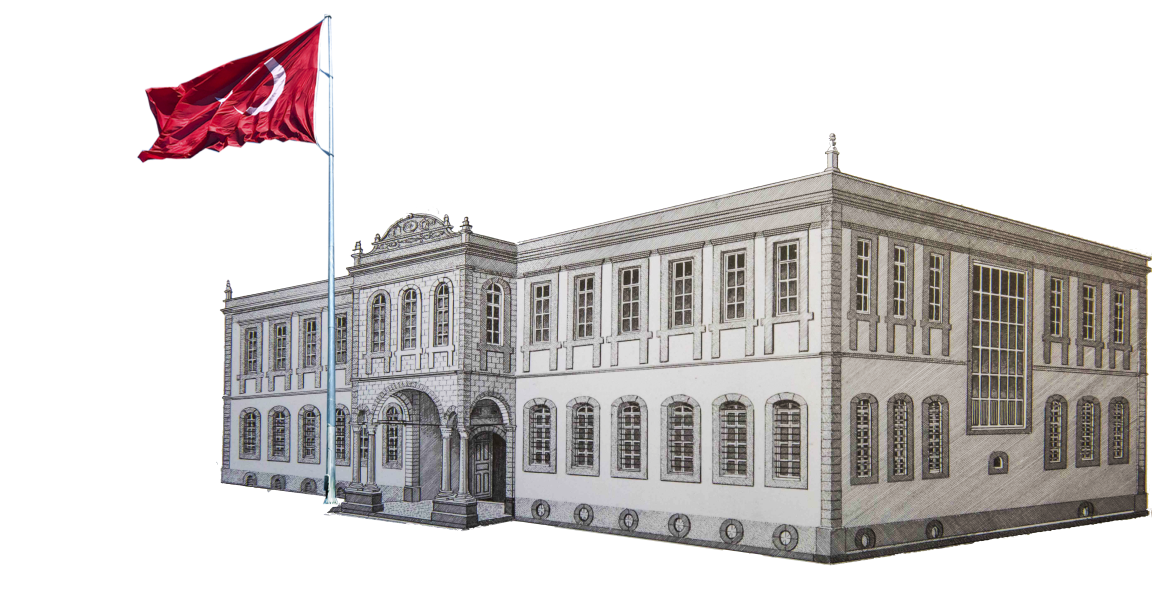 5.01.2023
1
GRÜ Strateji Geliştirme Daire Başkanlığı-Stratejik Yönetim ve Planlama Şube Müdürlüğü
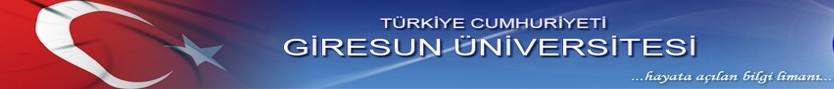 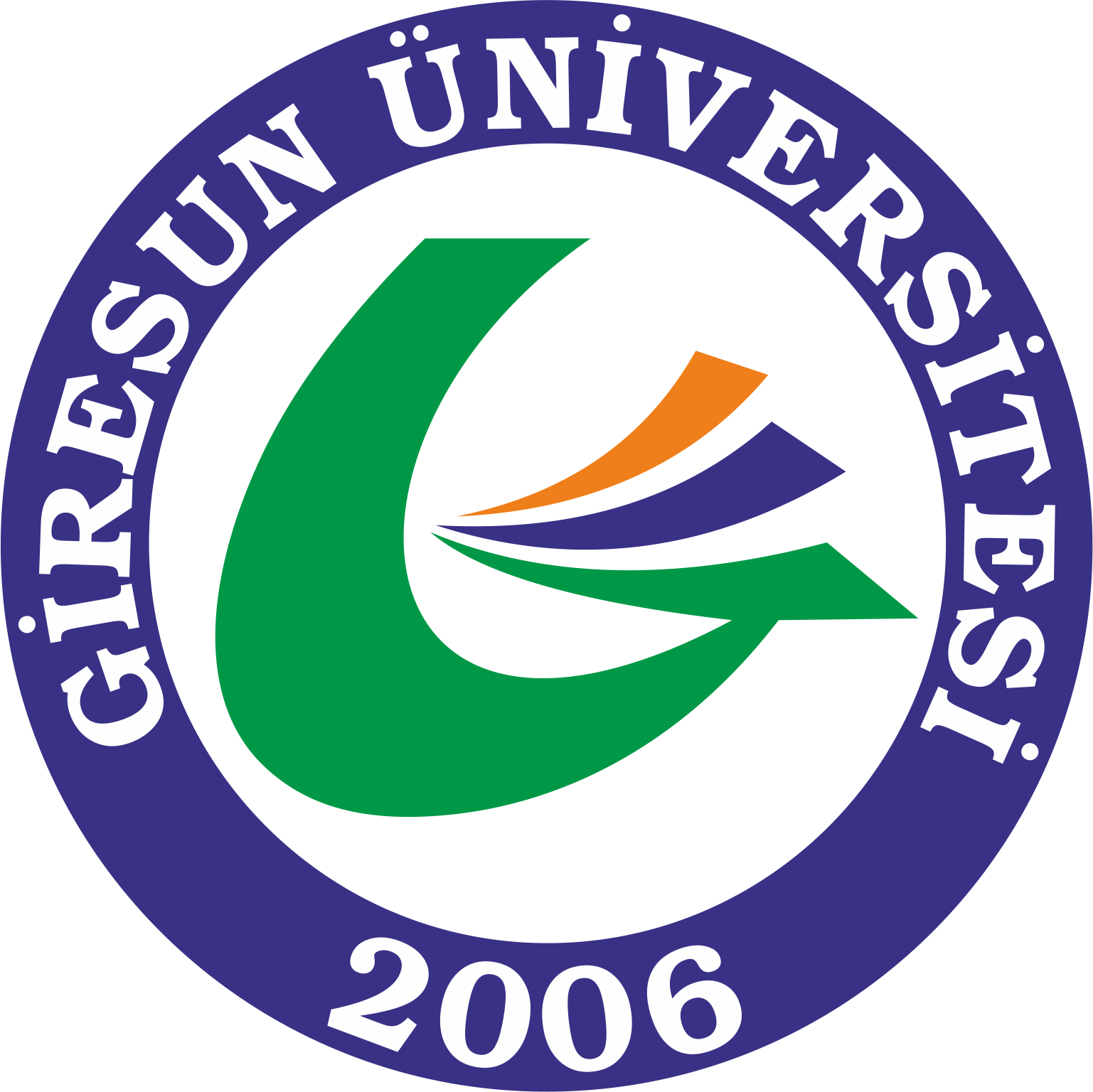 GİRİŞ
Seyfi GÖKTEKİN
SGDB Şube Müdürü
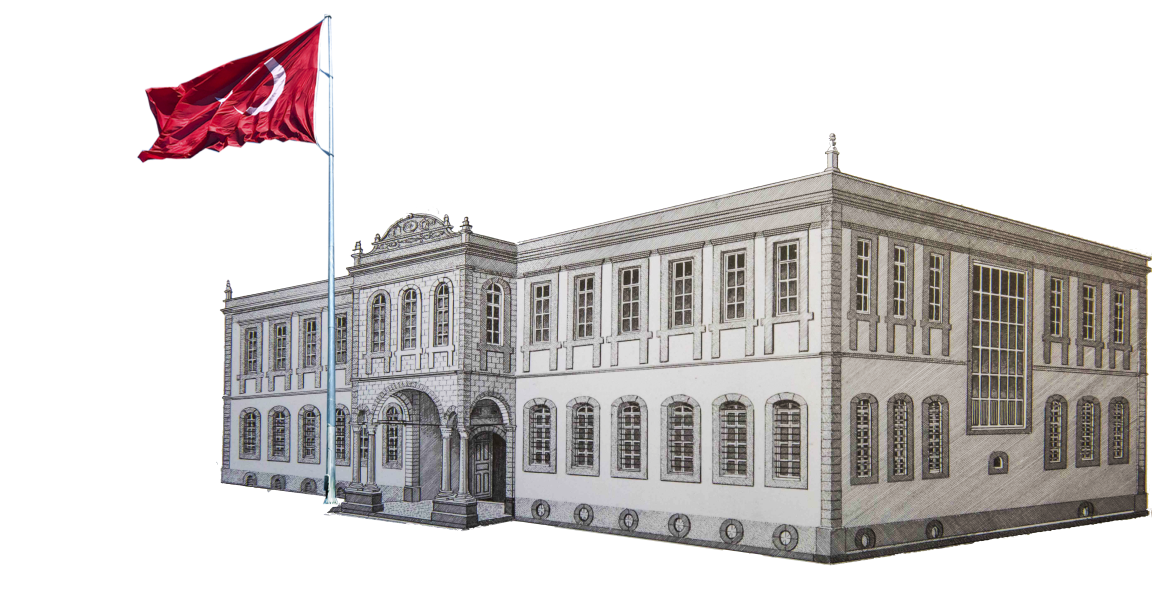 5.01.2023
2
GRÜ Strateji Geliştirme Daire Başkanlığı-Stratejik Yönetim ve Planlama Şube Müdürlüğü
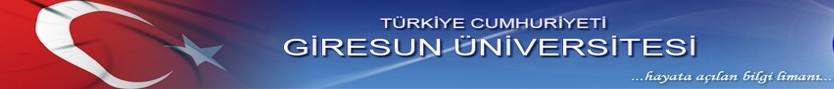 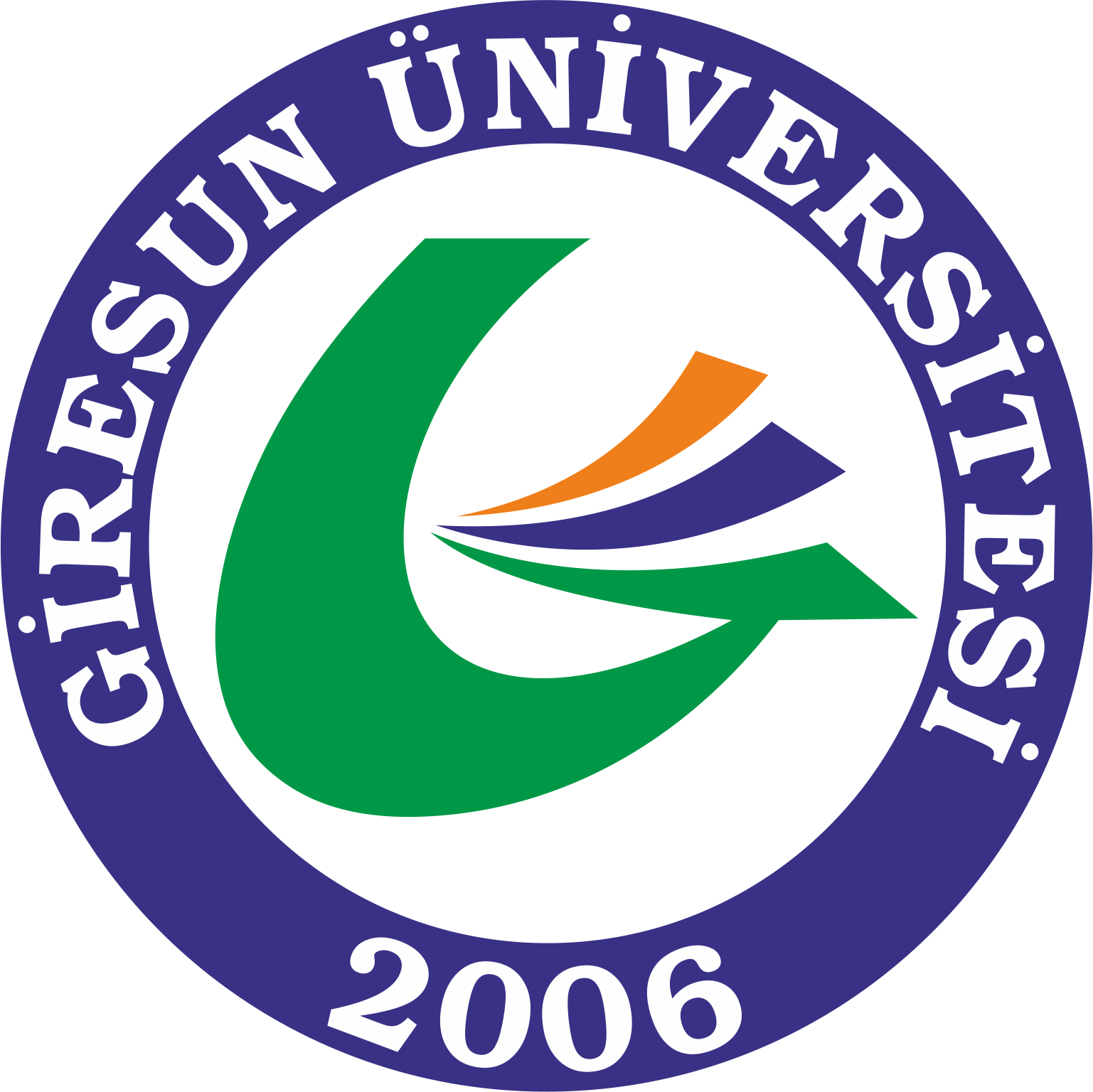 Strateji ve PLANLAMA kavramı
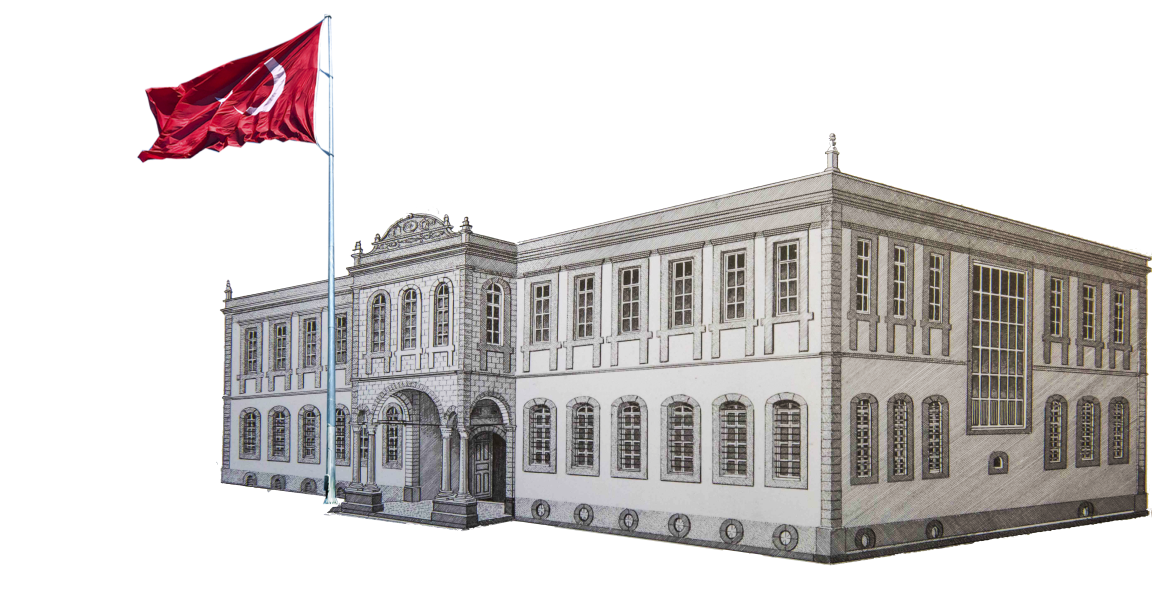 5.01.2023
3
GRÜ Strateji Geliştirme Daire Başkanlığı-Stratejik Yönetim ve Planlama Şube Müdürlüğü
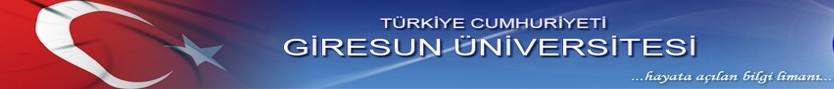 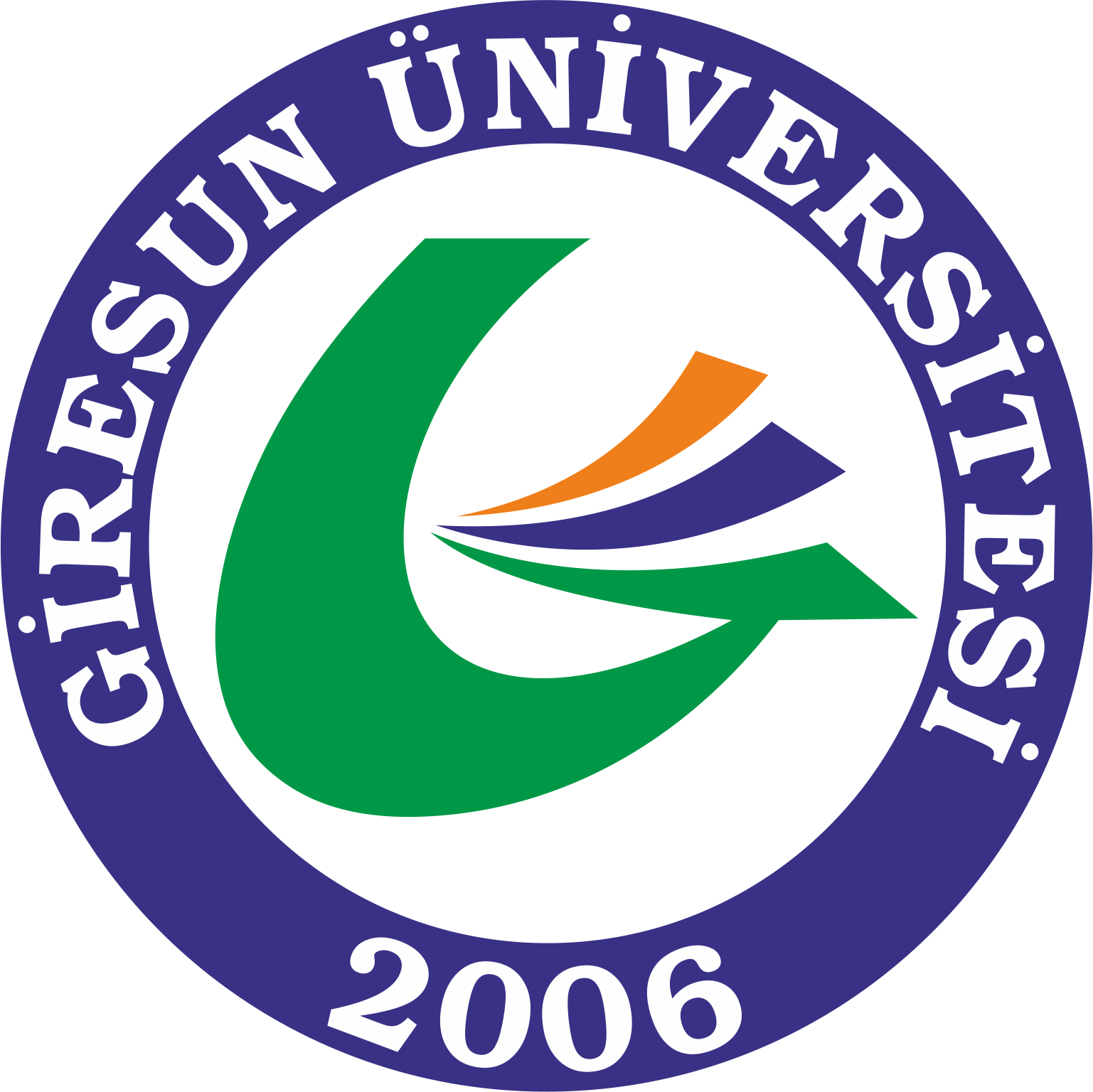 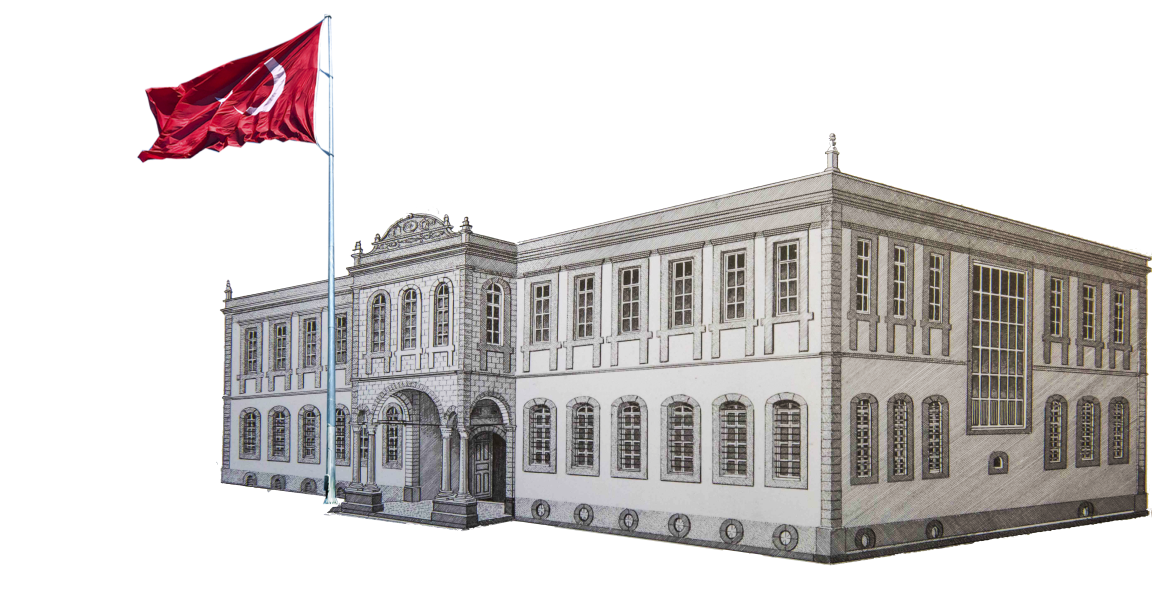 5.01.2023
4
GRÜ Strateji Geliştirme Daire Başkanlığı-Stratejik Yönetim ve Planlama Şube Müdürlüğü
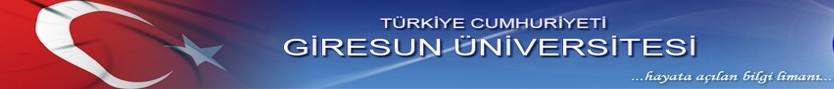 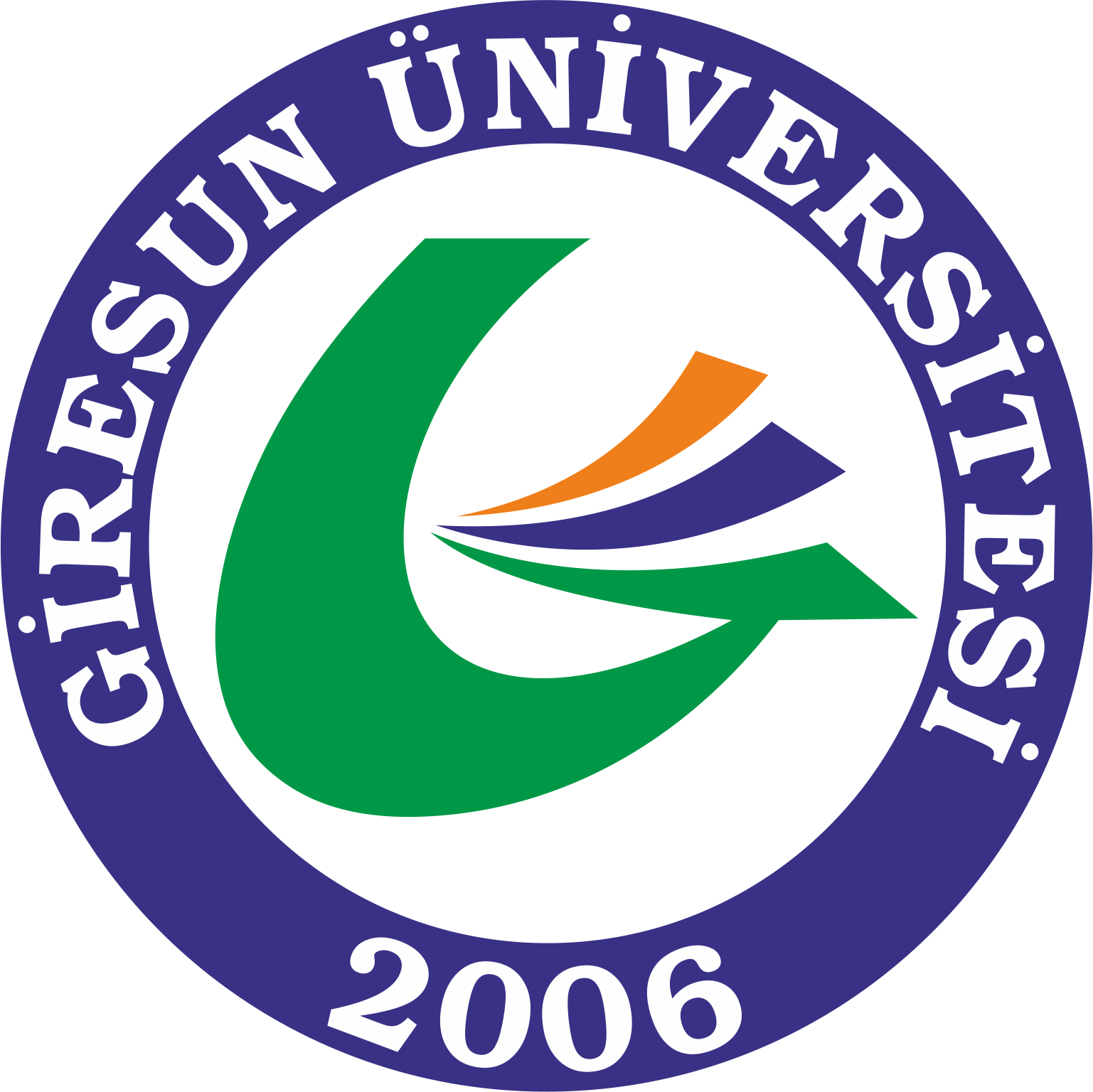 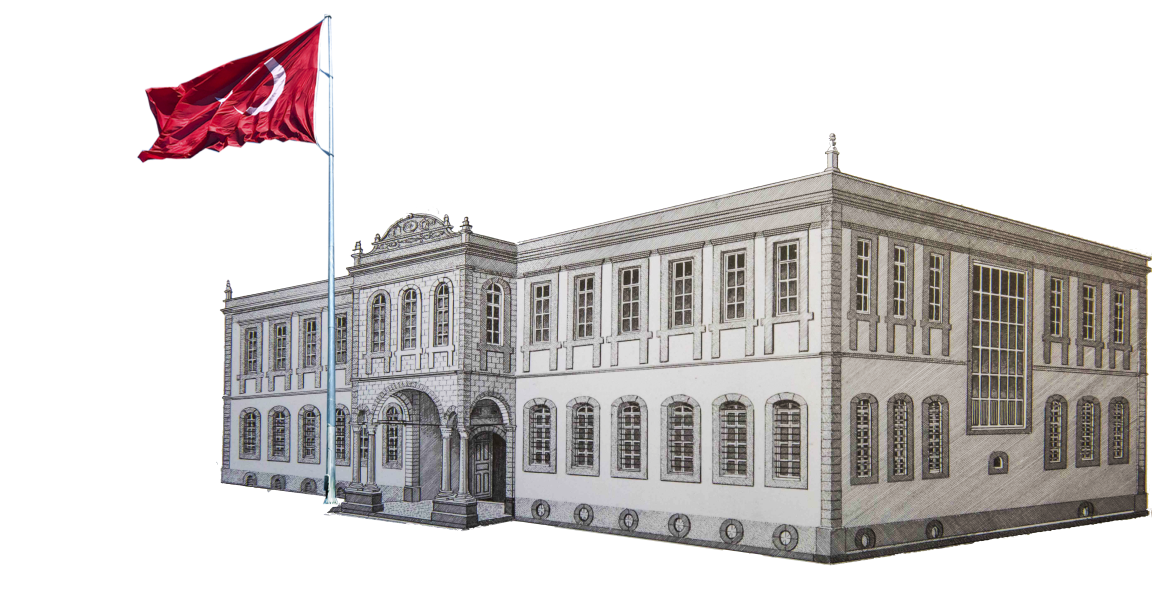 5.01.2023
5
GRÜ Strateji Geliştirme Daire Başkanlığı-Stratejik Yönetim ve Planlama Şube Müdürlüğü
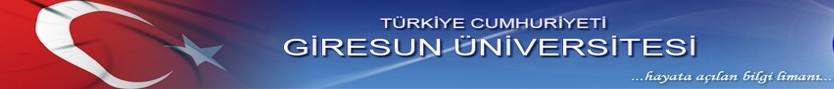 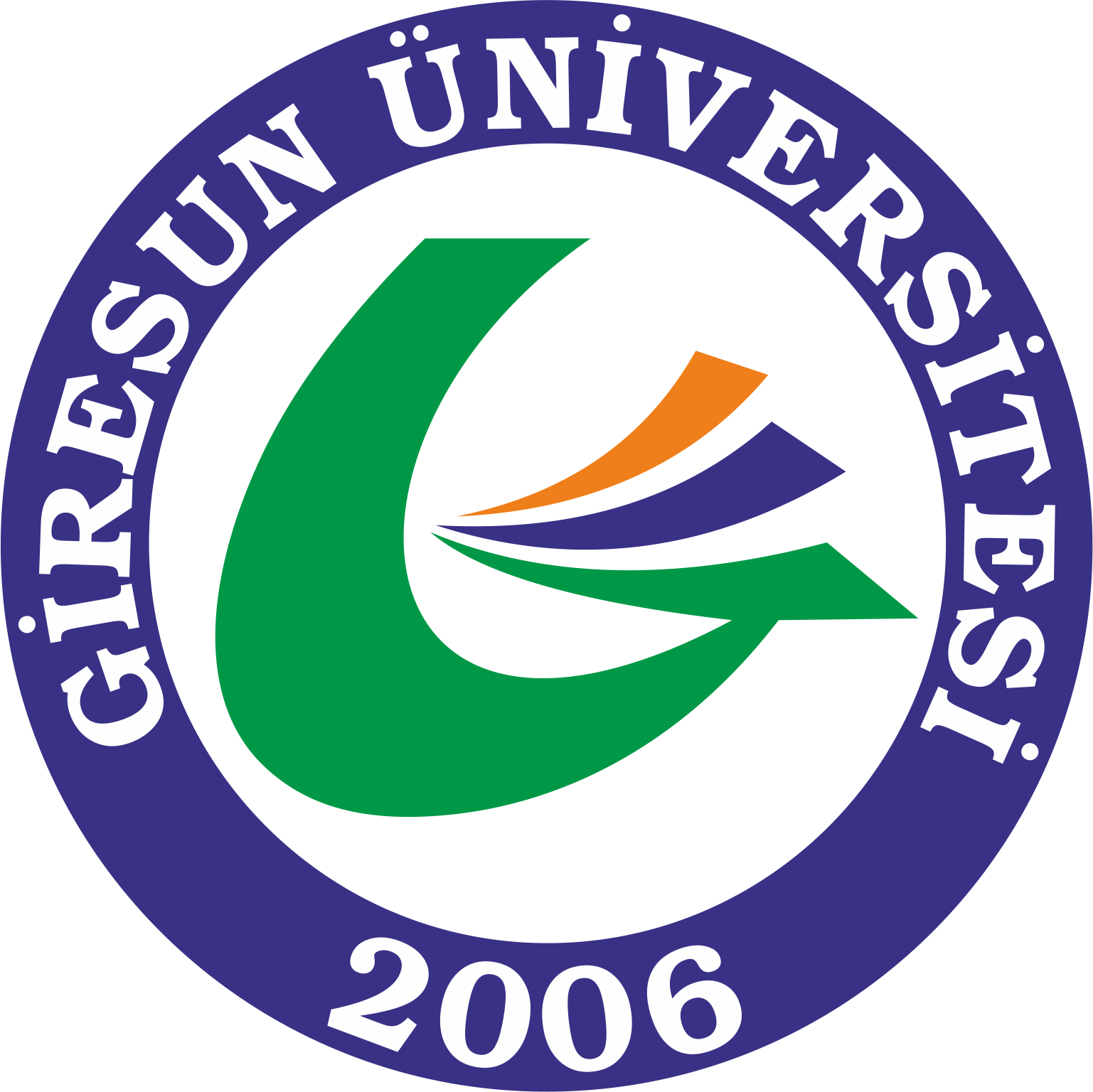 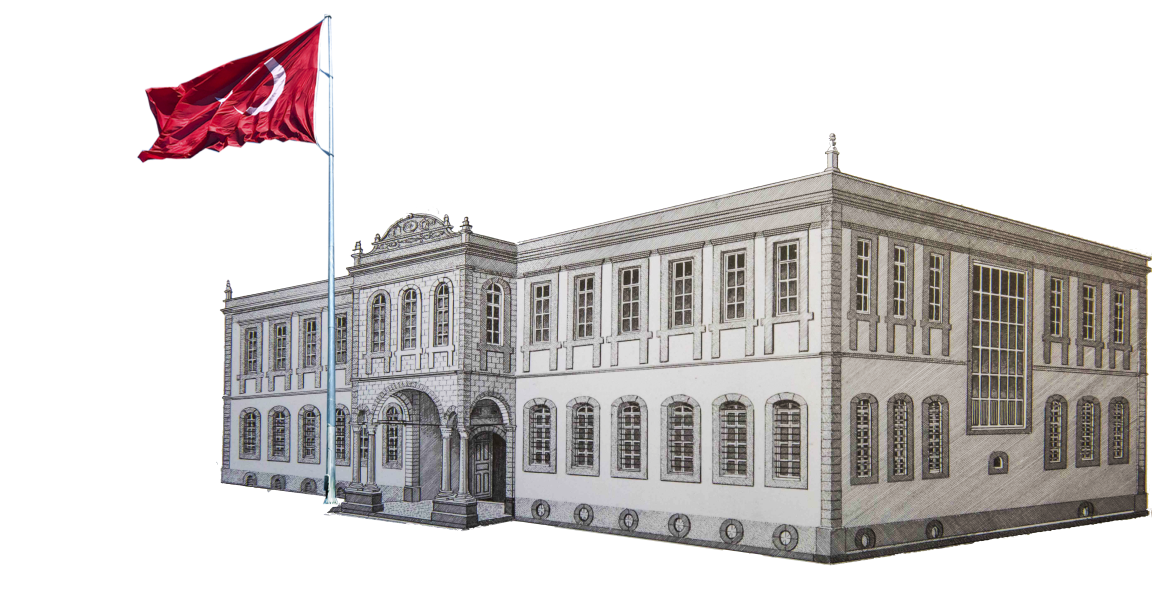 5.01.2023
6
GRÜ Strateji Geliştirme Daire Başkanlığı-Stratejik Yönetim ve Planlama Şube Müdürlüğü
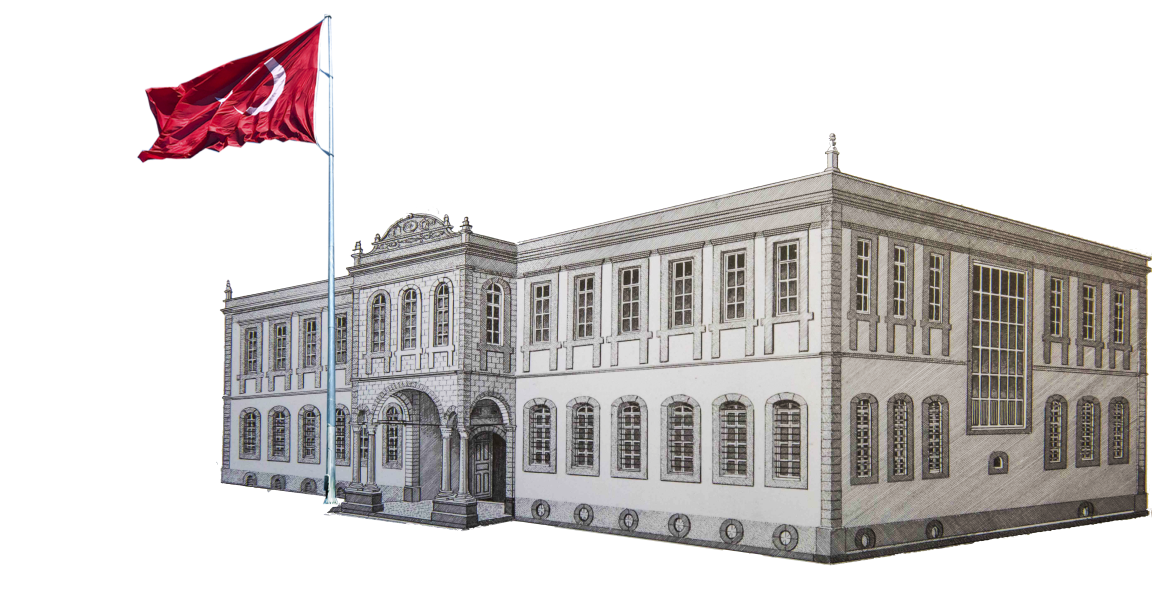 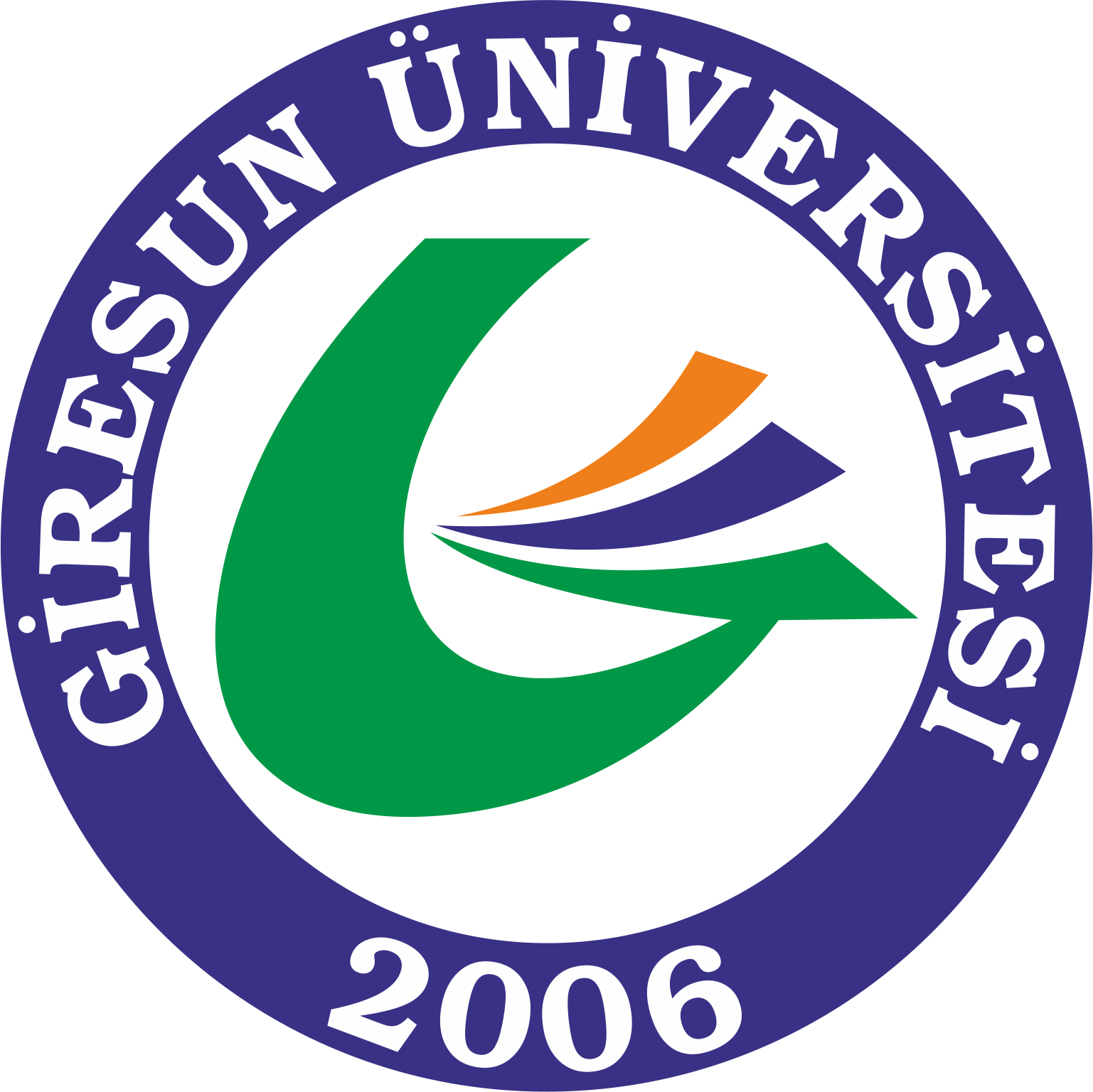 KAMU İÇ KONTROL SİSTEMİ
BİRİNCİ BÖLÜMİÇ KONTROL
5.01.2023
7
GRÜ Strateji Geliştirme Daire Başkanlığı-Stratejik Yönetim ve Planlama Şube Müdürlüğü
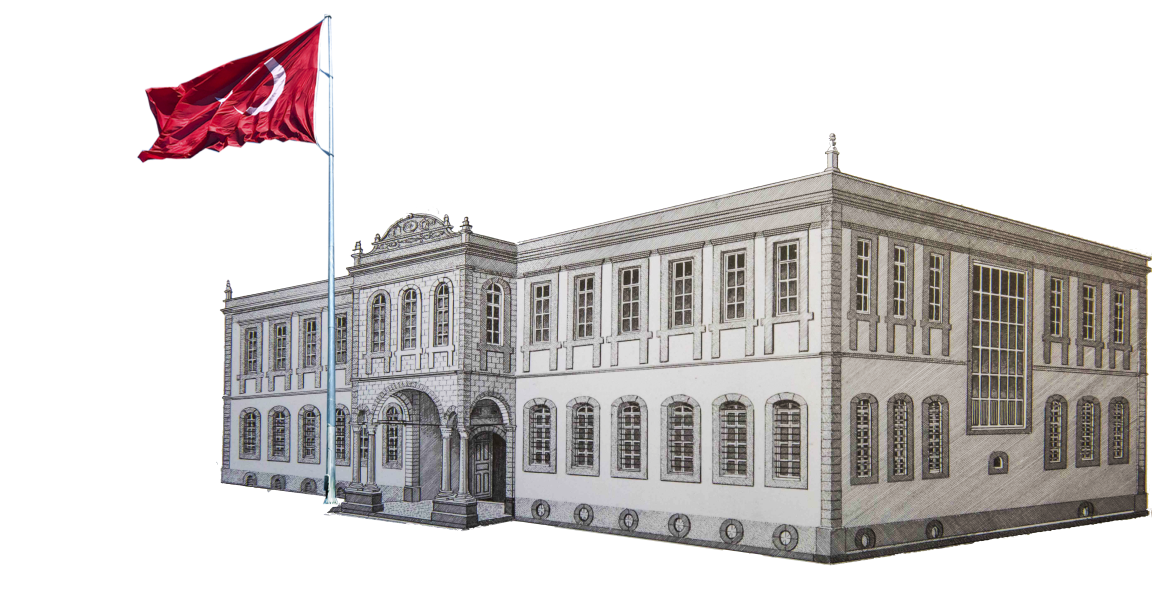 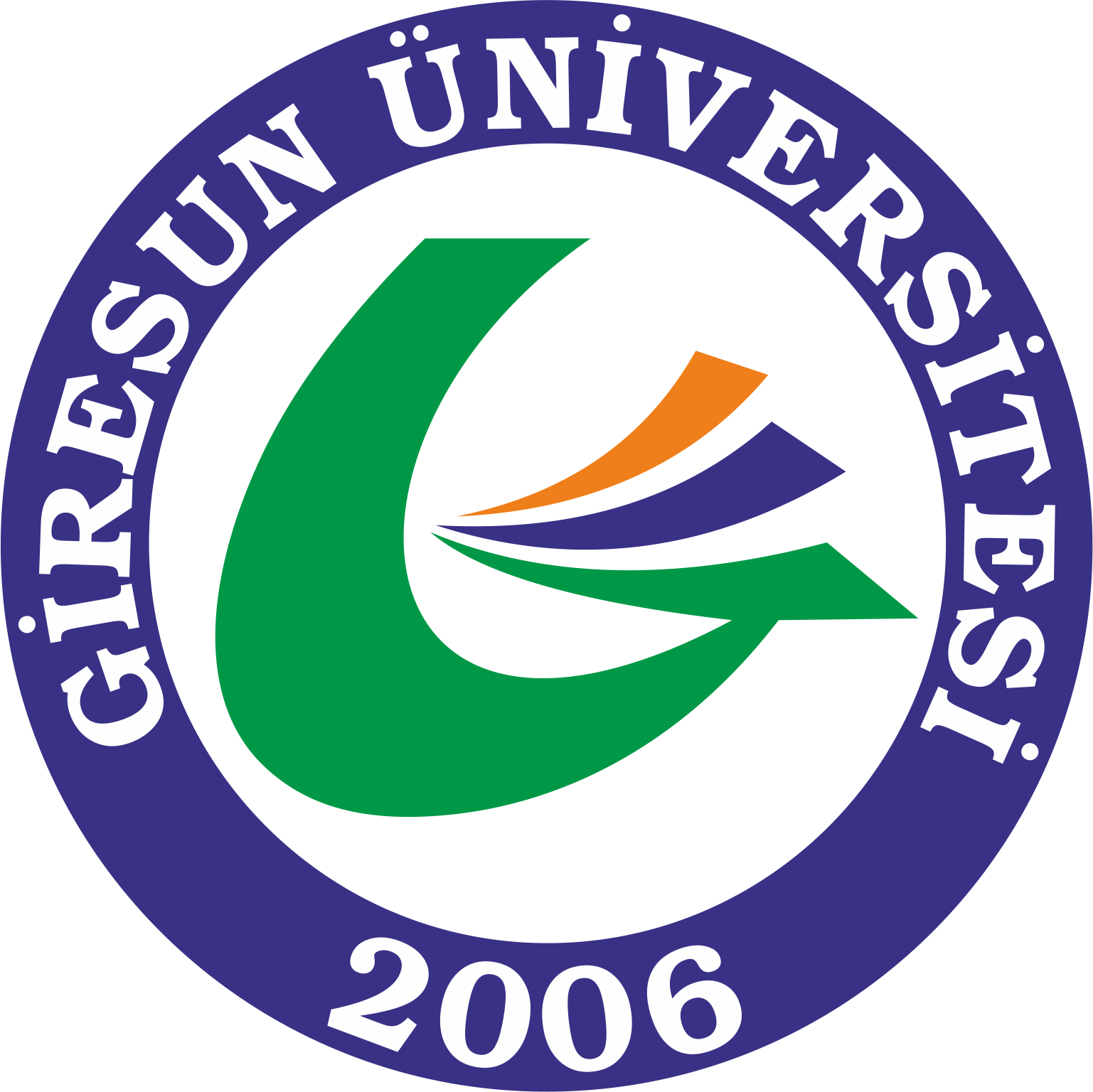 KAMU İÇ KONTROL SİSTEMİ
İÇ KONTROL NEDİR?
5018 sayılı Kamu Mali Yönetimi ve Kontrol Kanunun 55,56,57 ve 58 inci maddelerine dayanılarak hazırlanan GRÜ İç Kontrol ve Ön Mali Kontrole İlişkin Usul ve Esaslarda geçen ifade şöyledir;
idarenin amaçlarına, belirlenmiş politikalara ve mevzuata uygun olarak faaliyetlerin etkili, ekonomik ve verimli bir şekilde yürütülmesini,
varlık ve kaynakların korunmasını, 
muhasebe kayıtlarının doğru ve tam olarak tutulmasını, 
malî bilgi ve yönetim bilgisinin zamanında ve güvenilir olarak üretilmesini sağlamak üzere 
idare tarafından oluşturulan organizasyon, yöntem ve süreçle iç denetimi kapsayan malî ve diğer kontroller bütünü olarak tanımlanmıştır.
5.01.2023
8
GRÜ Strateji Geliştirme Daire Başkanlığı-Stratejik Yönetim ve Planlama Şube Müdürlüğü
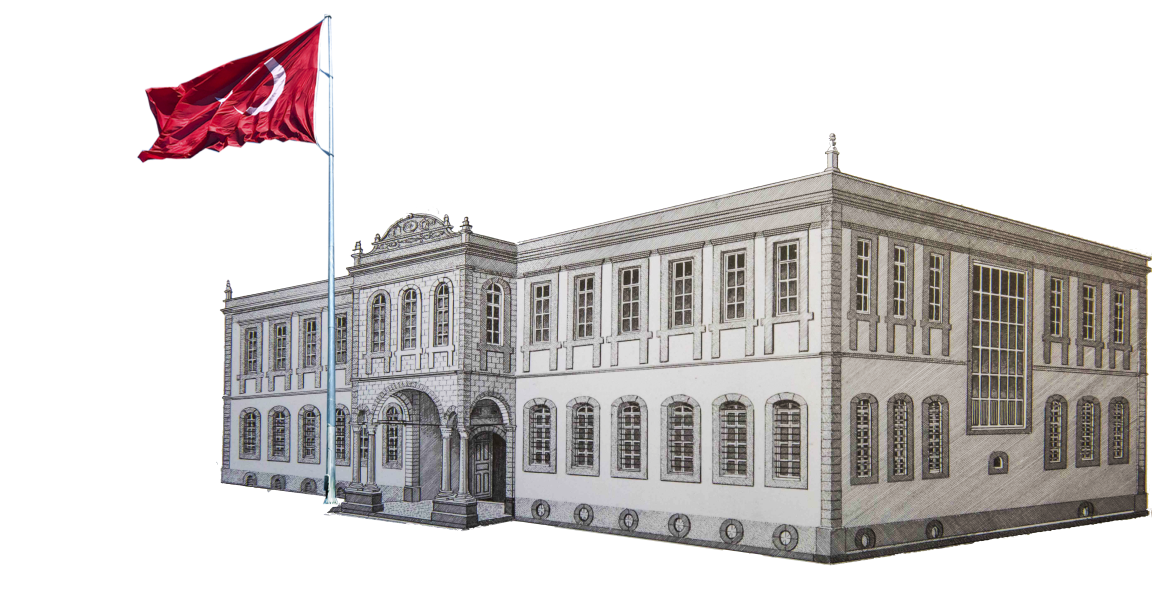 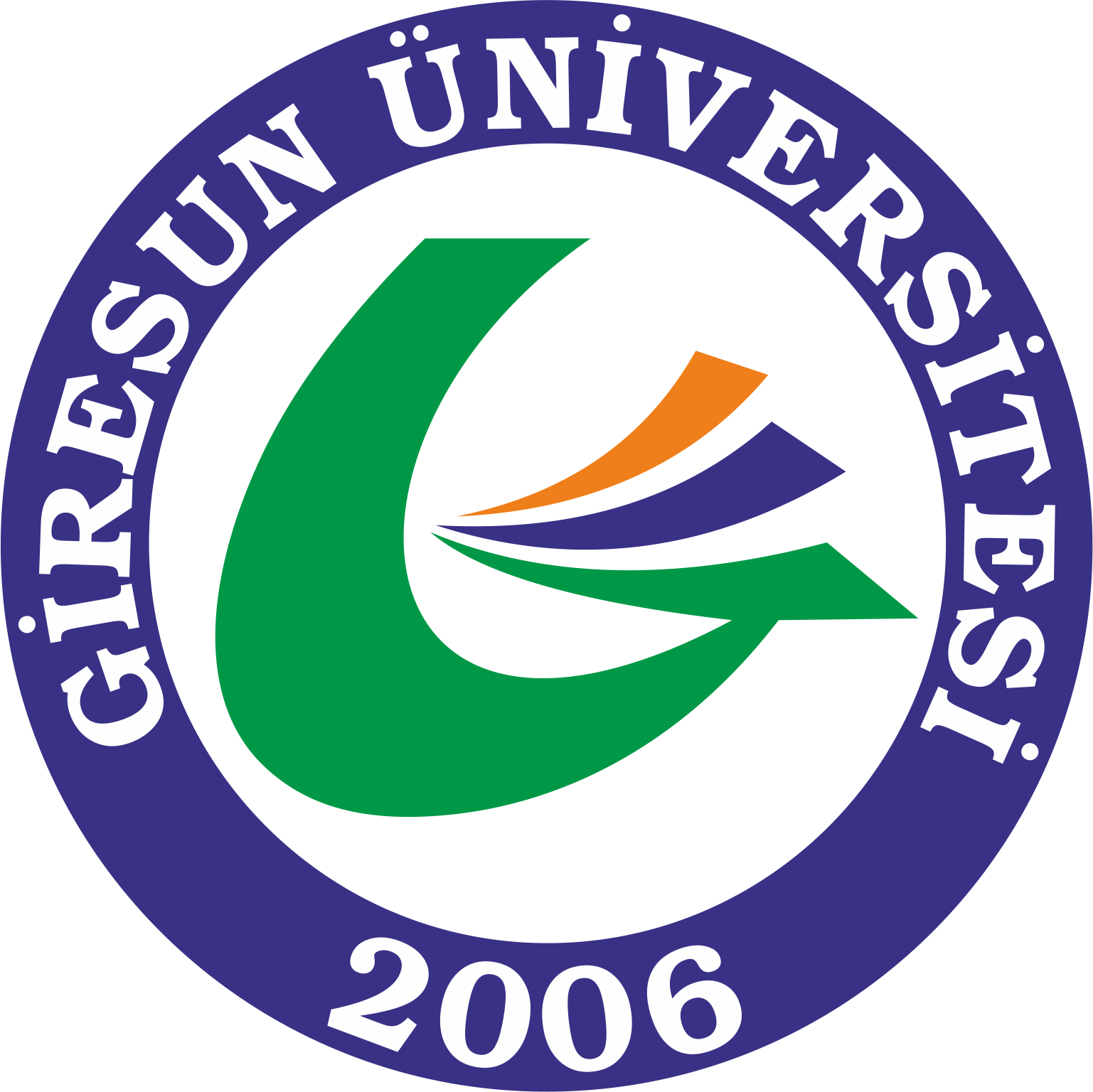 KAMU İÇ KONTROL SİSTEMİ
İÇ KONTROLÜN AMAÇLARI?
5018 sayılı Kanunun 56 ncı maddesinde iç kontrolün amaçları;
  Kamu gelir, gider, varlık ve yükümlülüklerinin etkili, ekonomik ve  verimli bir şekilde yönetilmesini,
Kamu idarelerinin kanunlara ve diğer düzenlemelere uygun olarak faaliyet göstermesini,
Her türlü malî karar ve işlemlerde usulsüzlük ve yolsuzluğun önlenmesini,
Karar oluşturmak ve izlemek için düzenli, zamanında ve güvenilir rapor ve bilgi edinilmesini,
Varlıkların kötüye kullanılması ve israfını önlemek ile kayıplara karşı korunmasını sağlamak olarak belirlenmiştir.
5.01.2023
9
GRÜ Strateji Geliştirme Daire Başkanlığı-Stratejik Yönetim ve Planlama Şube Müdürlüğü
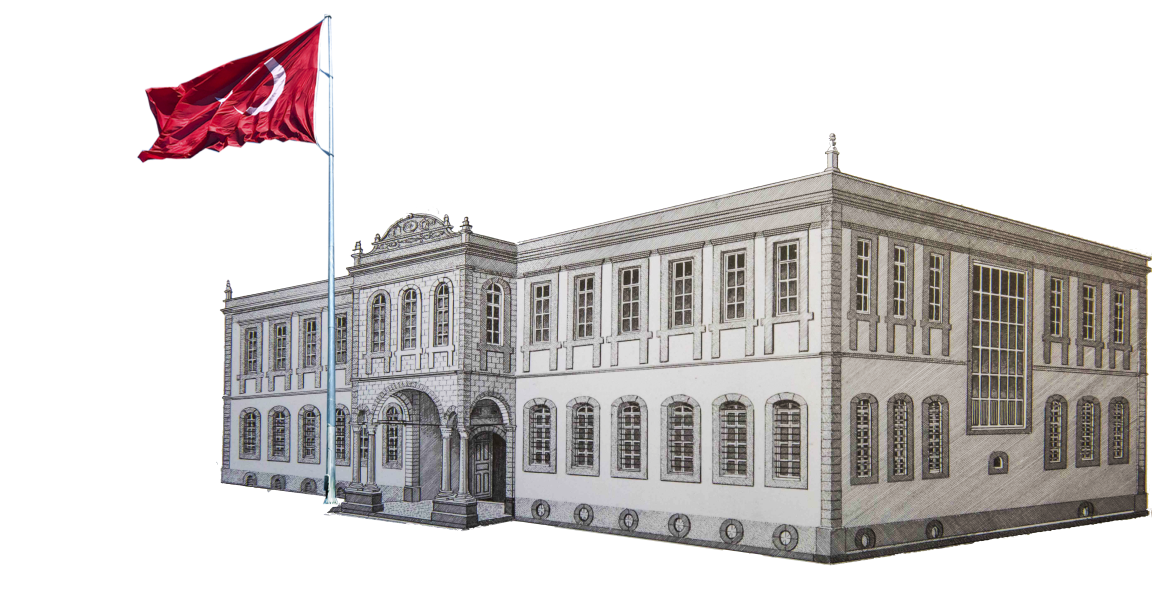 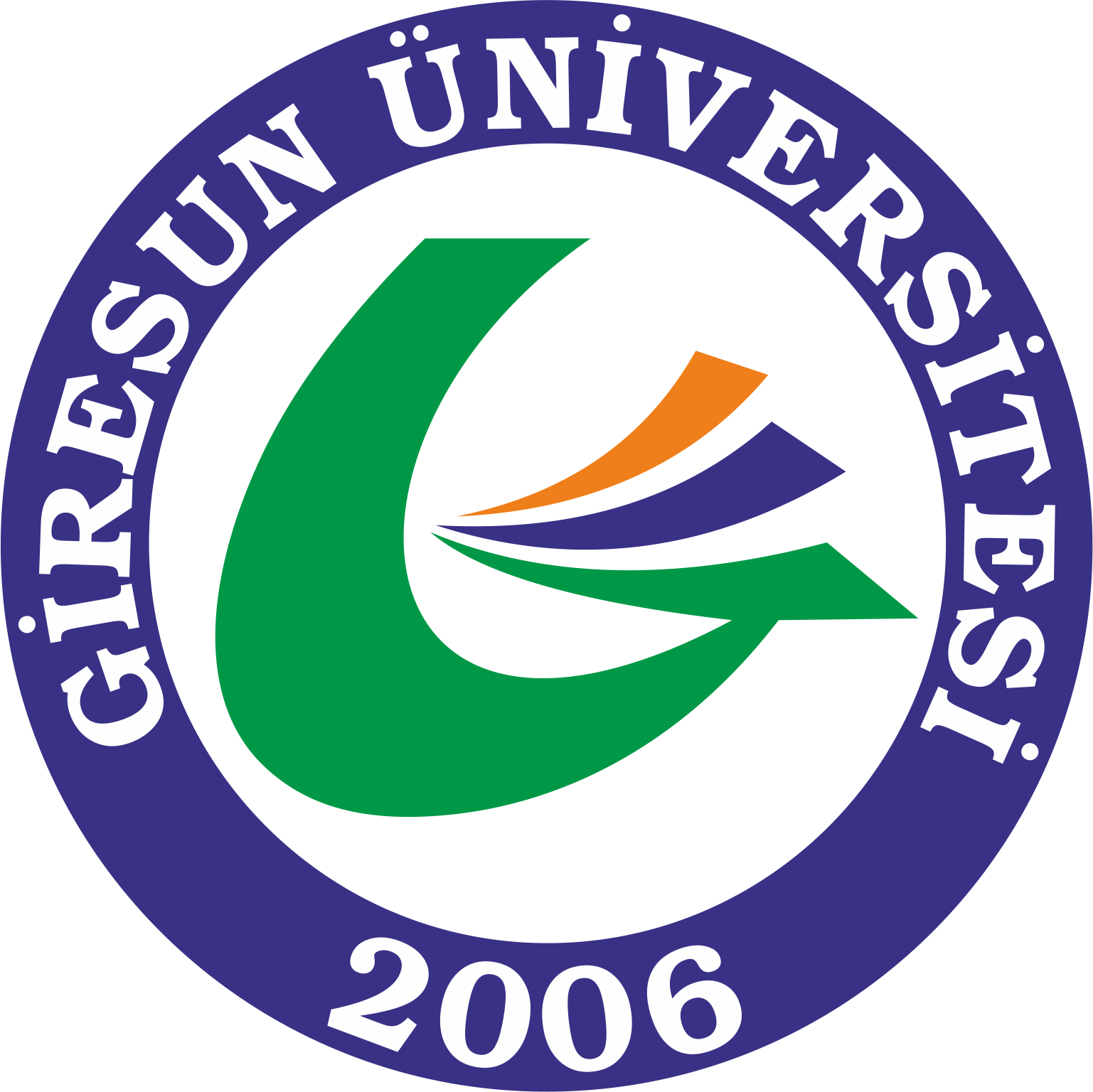 KAMU İÇ KONTROL SİSTEMİ
İÇ KONTROL STANDARTLARI
Kontrol ortamı, 
Risk değerlendirmesi, 
Kontrol faaliyetleri, 
Bilgi ve iletişim, 
İzleme.
5.01.2023
10
GRÜ Strateji Geliştirme Daire Başkanlığı-Stratejik Yönetim ve Planlama Şube Müdürlüğü
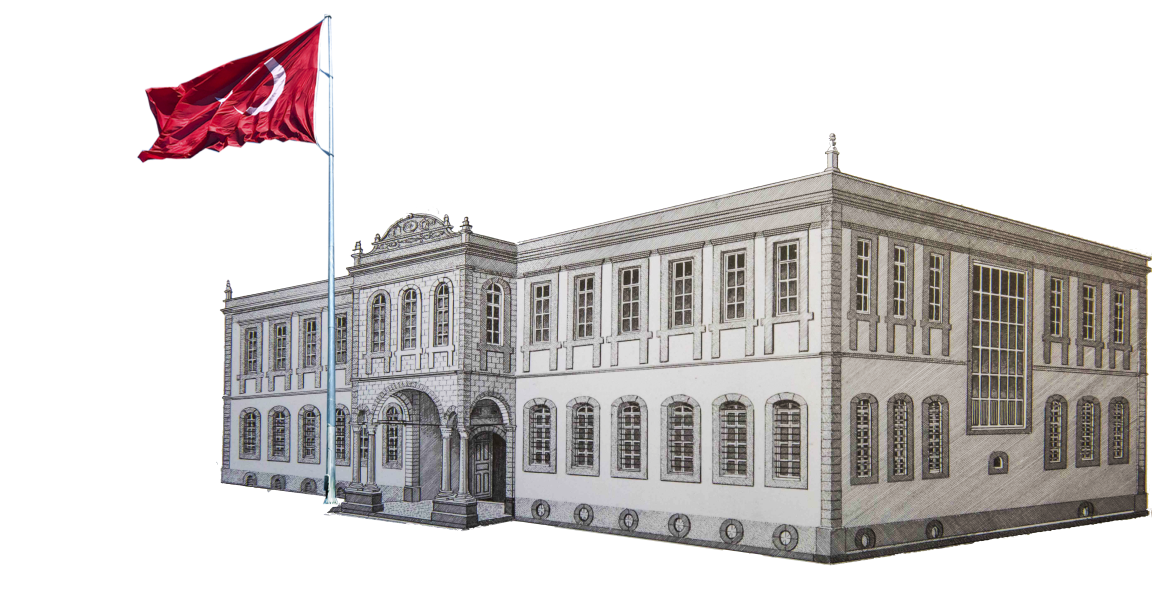 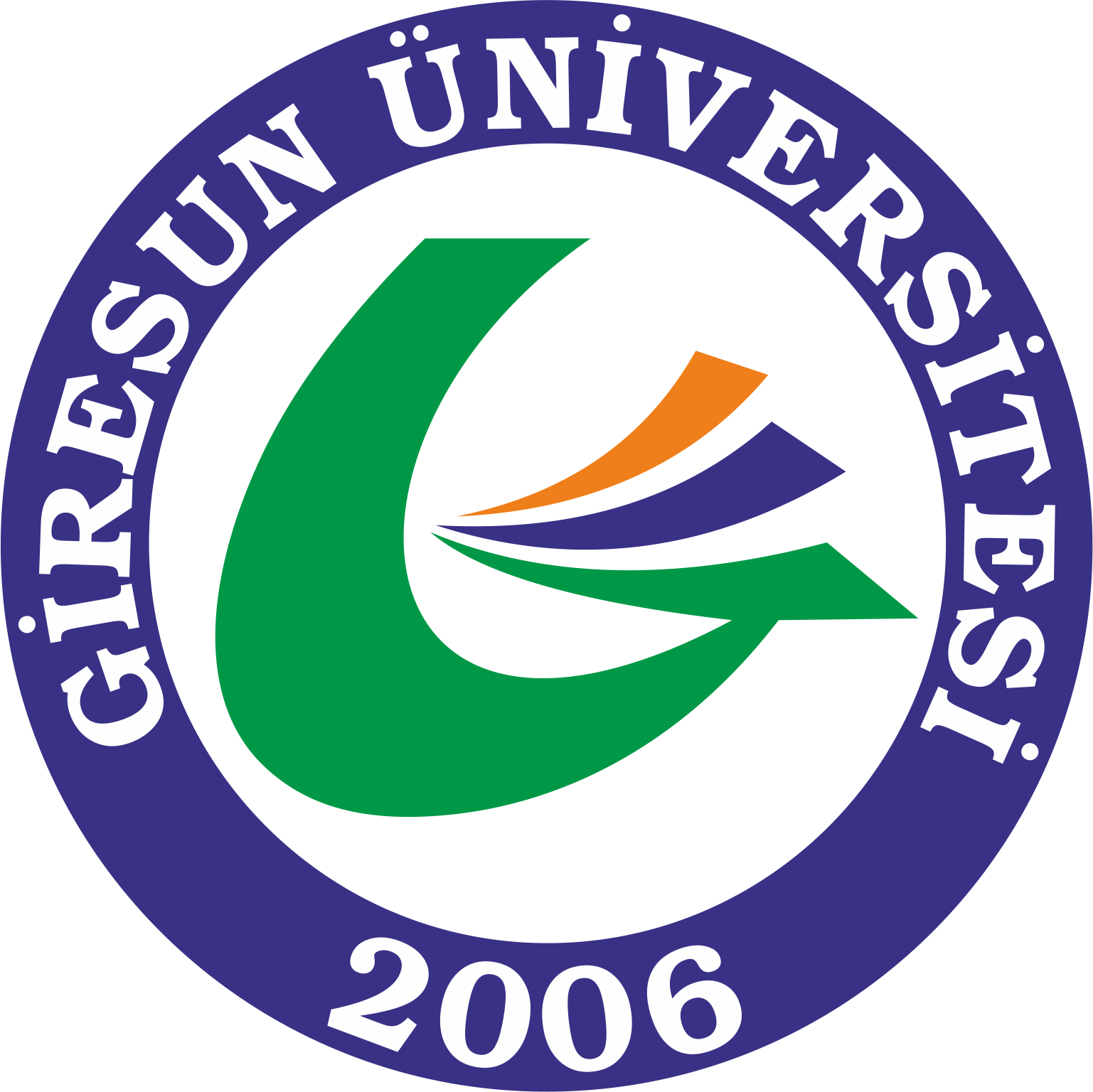 KAMU İÇ KONTROL SİSTEMİ
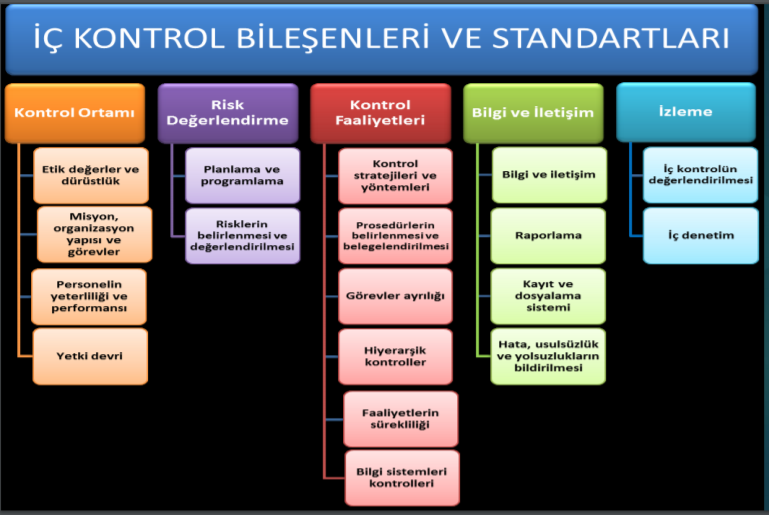 5.01.2023
11
GRÜ Strateji Geliştirme Daire Başkanlığı-Stratejik Yönetim ve Planlama Şube Müdürlüğü
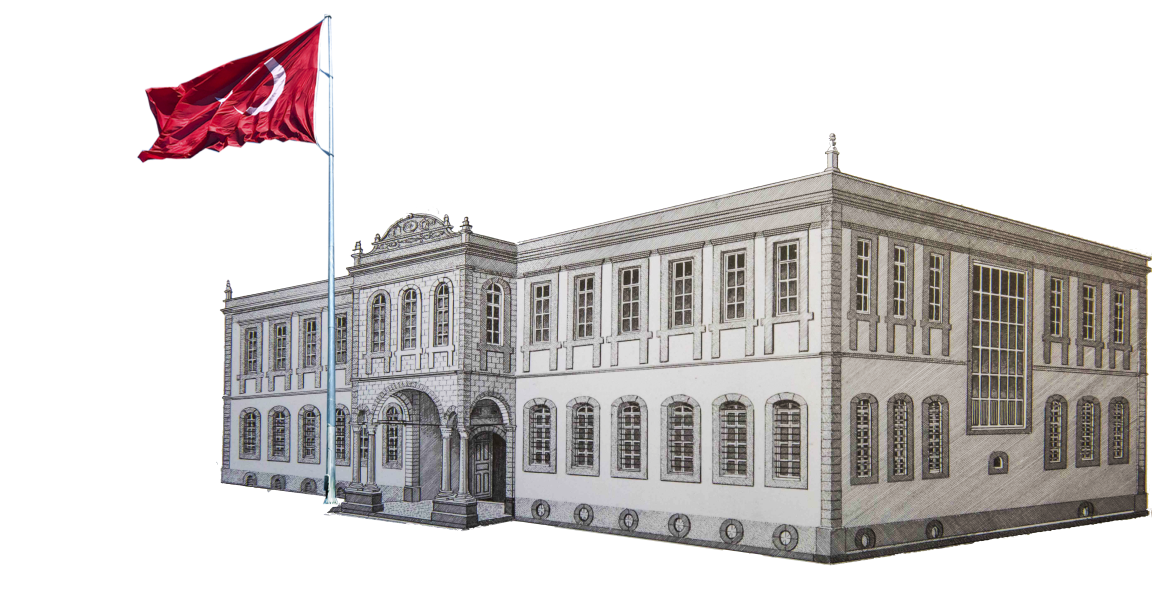 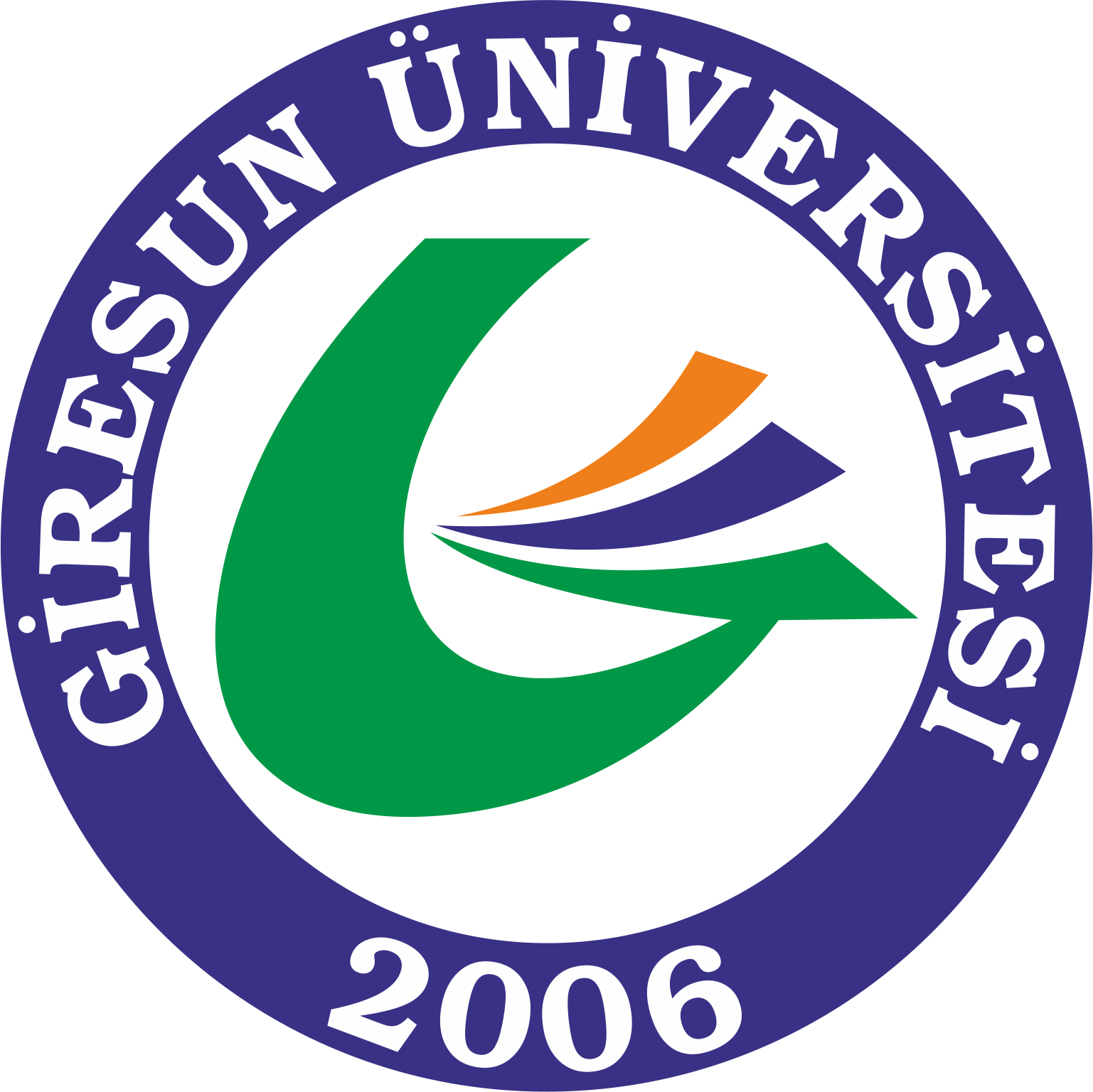 KAMU İÇ KONTROL SİSTEMİ
İÇ KONTROLÜN TEMEL İLKELERİ
İç kontrol faaliyetleri idarenin yönetim sorumluluğu çerçevesinde yürütülür.
İç kontrol faaliyet ve düzenlemelerinde öncelikle riskli alanlar dikkate alınır.
İç kontrole ilişkin sorumluluk, işlem sürecinde yer alan bütün görevlileri kapsar.
İç kontrol malî ve malî olmayan tüm işlemleri kapsar.
İç kontrol düzenleme ve uygulamalarında mevzuata uygunluk, saydamlık, hesap verebilirlik ve ekonomiklik, etkinlik, etkililik gibi iyi malî yönetim ilkeleri esas alınır.
5.01.2023
12
GRÜ Strateji Geliştirme Daire Başkanlığı-Stratejik Yönetim ve Planlama Şube Müdürlüğü
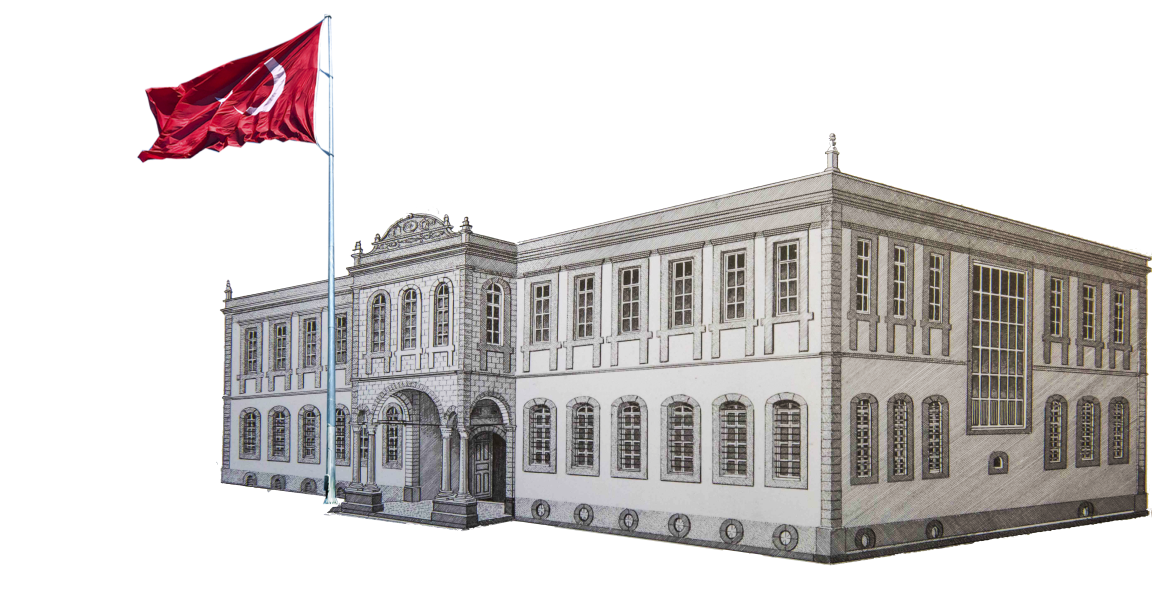 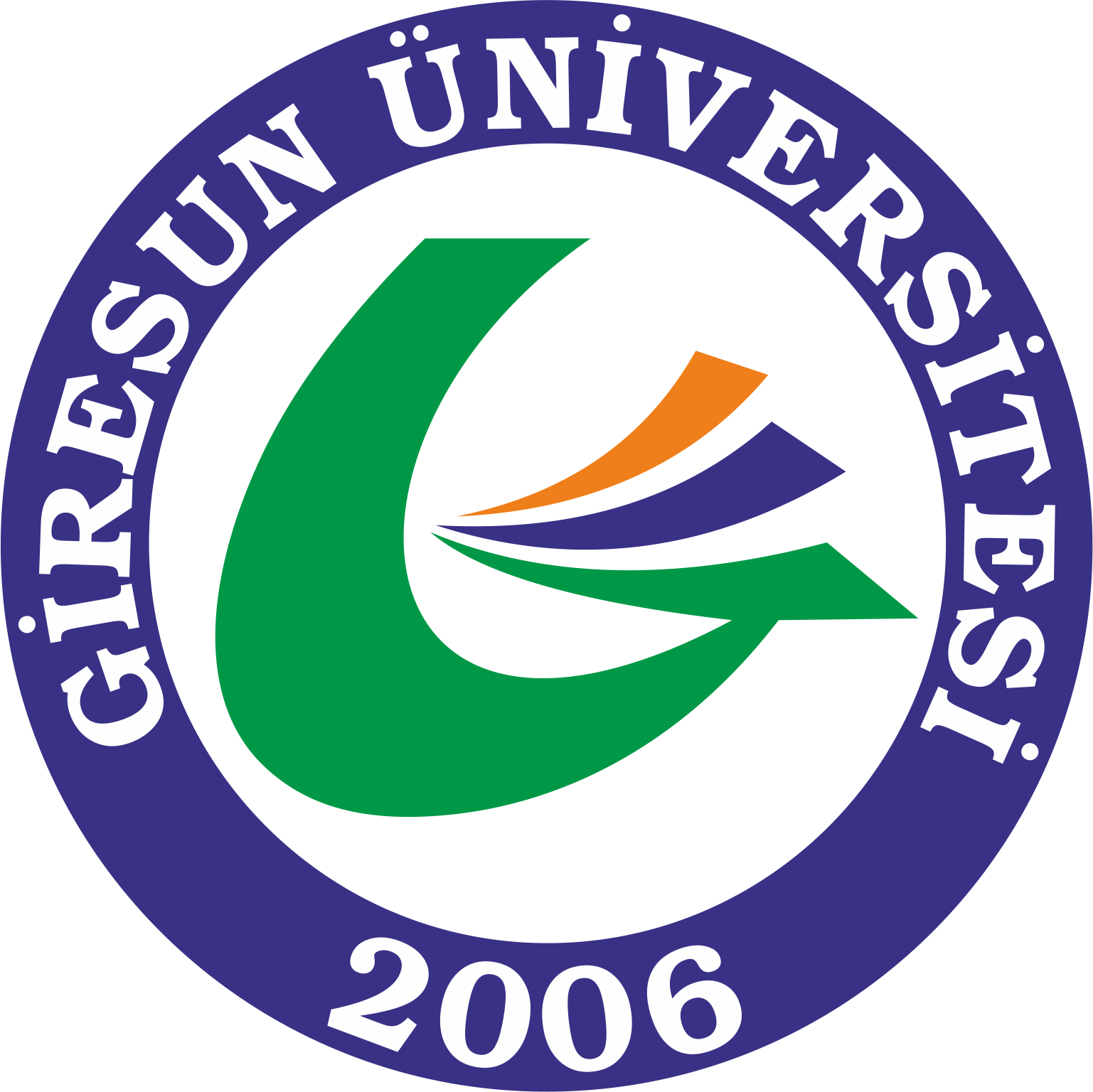 KAMU İÇ KONTROL SİSTEMİ
İÇ KONTROLÜN YAPISI
5018 sayılı Kanunun 57 nci maddesinde kamu idarelerinin malî yönetim ve kontrol sistemleri;
Harcama birimleri, 
Muhasebe, malî hizmetler ile ön malî kontrol ve
İç denetimden oluşur.
5.01.2023
13
GRÜ Strateji Geliştirme Daire Başkanlığı-Stratejik Yönetim ve Planlama Şube Müdürlüğü
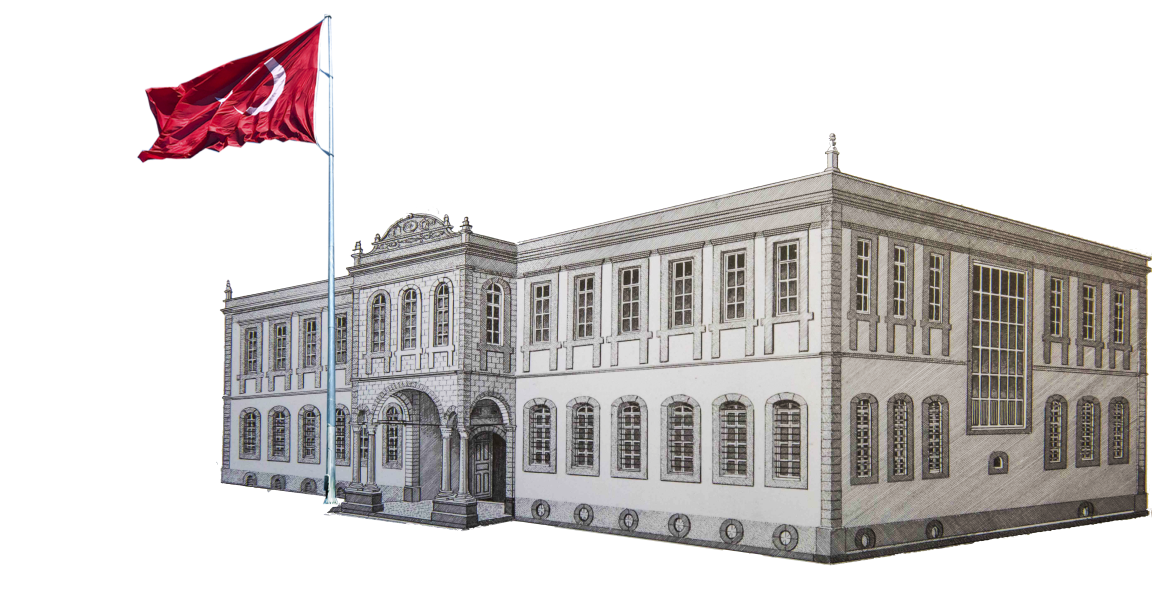 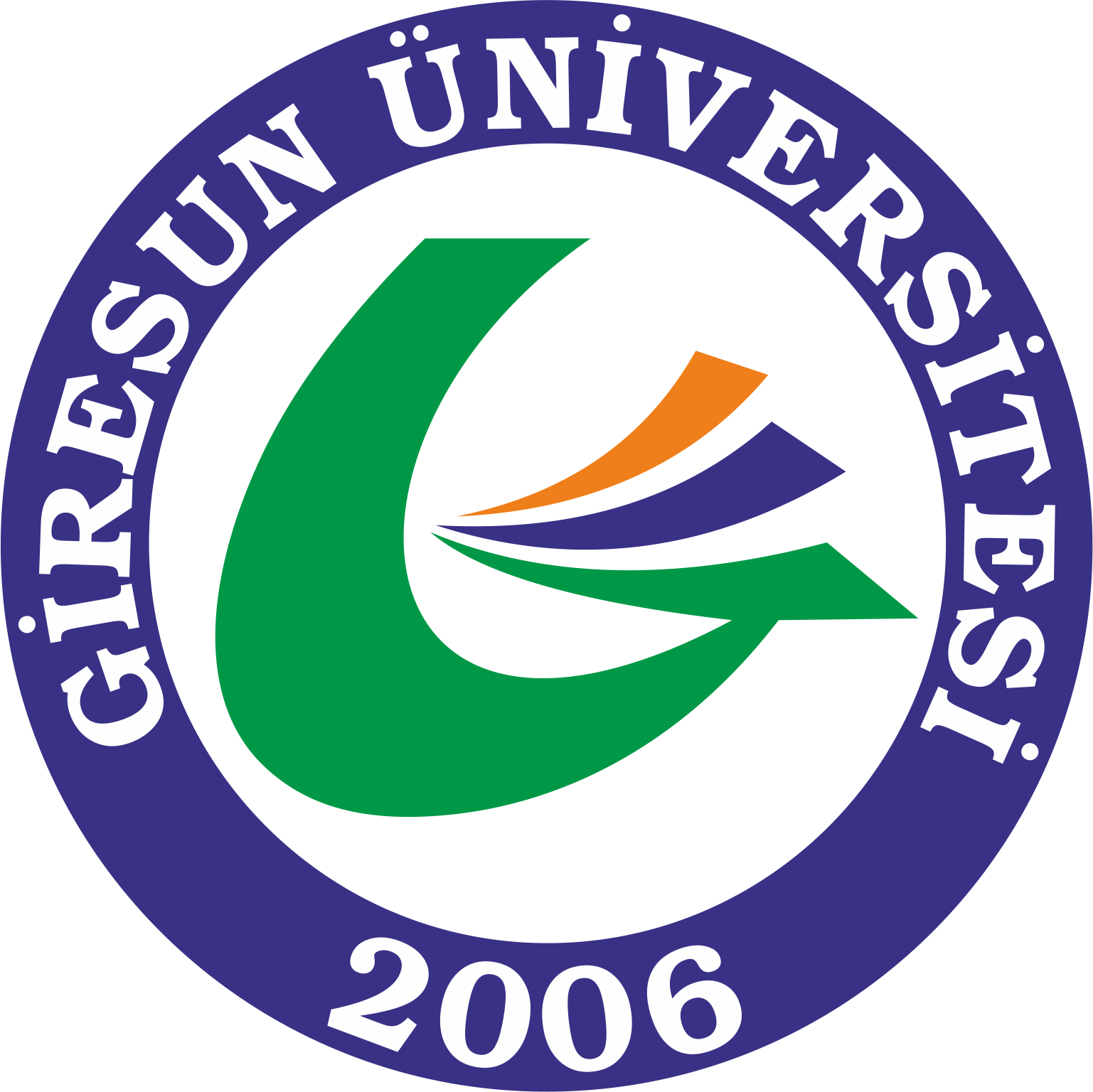 KAMU İÇ KONTROL SİSTEMİ
ÜST YÖNETİCİ (REKTÖR)’NİN GÖREV YETKİ VE SORUMLULUKLARI
Her üç yılda bir idarenin amaç ve hedefleri doğrultusunda risklerin yönetilmesi konusunda stratejinin belirlenmesini ve bu stratejinin nasıl uygulanacağını gösteren Üniversite Risk Stratejisi Belgesinin tüm çalışanlara yazılı olarak duyurulmasını sağlar.
Risk yönetimi için gerekli yapıları (İç Kontrol İzleme ve Yönlendirme Kurulu) oluşturarak görev ve sorumluluklarının açıkça belirlenmesini sağlar.
Diğer idarelerle ortak yönetilmesi gereken riskler konusunda İdare Risk Koordinatörüne gerekli desteği sağlar.
Risk yönetimi süreçlerinin tutarlılığının sağlanmasını gözetir.
İzleme raporlarını inceler ve risk yönetiminin etkinliğini sağlar.
Özellikle stratejik risklerin yönetiminde örnek davranışlar sergiler.
Risk yönetiminin tüm aşamalarında çalışanları teşvik eder.
Risk yönetimi  konusunda İç Kontrol İzleme ve Yönlendirme Kurulu’ndan ve İç Denetim Biriminden
güvence alır.
5.01.2023
14
GRÜ Strateji Geliştirme Daire Başkanlığı-Stratejik Yönetim ve Planlama Şube Müdürlüğü
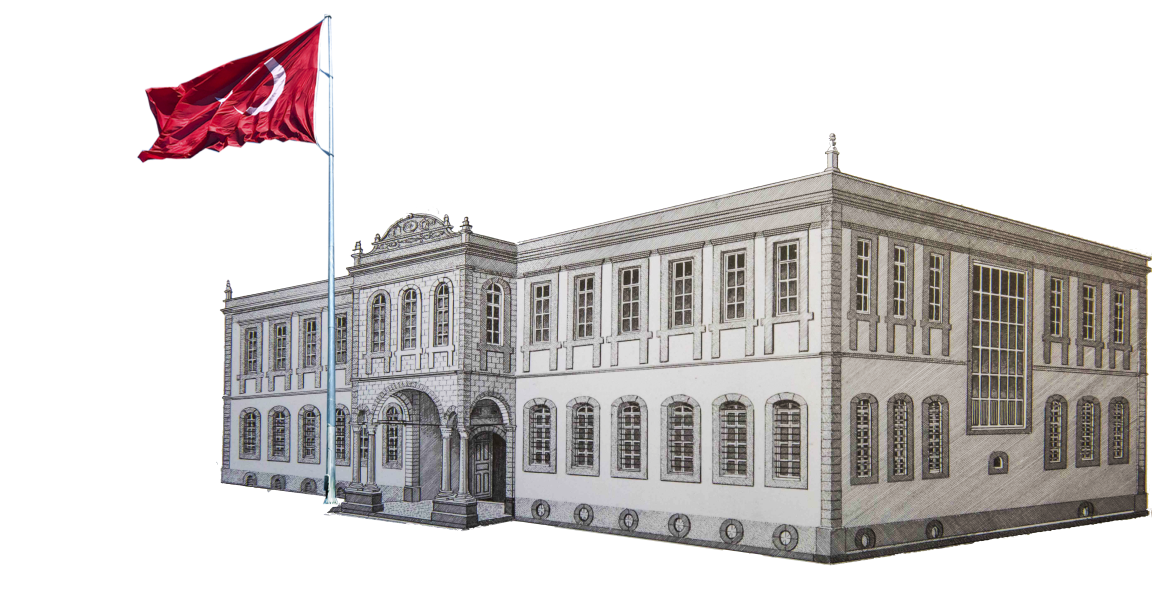 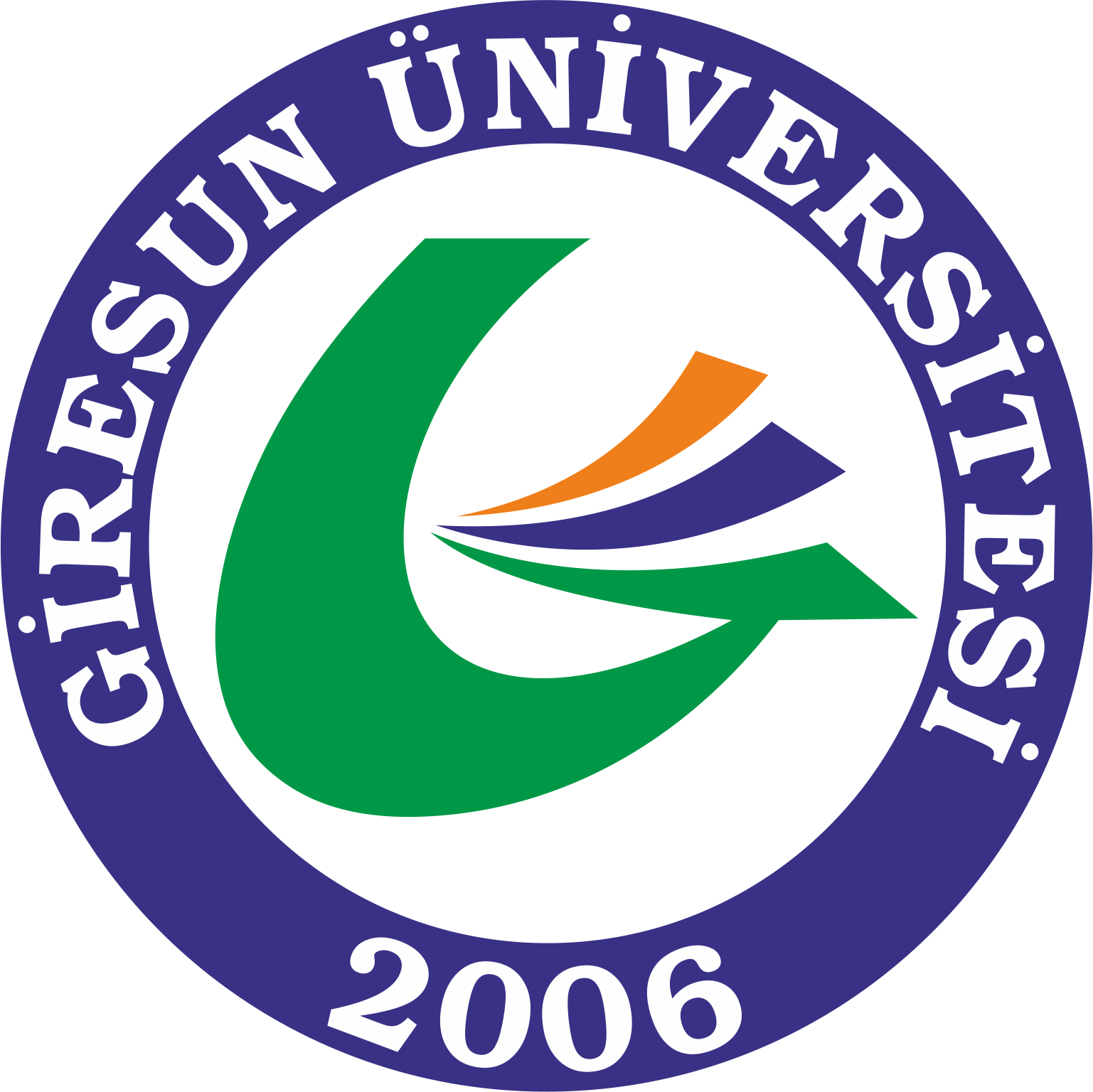 KAMU İÇ KONTROL SİSTEMİ
İÇ KONTROL İZLEME VE YÖNLENDİRME KURULU (İKİYK) GÖREVLERİ
İdarenin Üniversite Risk Strateji Belgesini hazırlayarak üst yöneticinin onayına sunar.
İdarenin risk yönetimi kültürünün oluşturulmasında politikalar belirler.
Harcama birimlerine ait risklerden ortak yönetilmesi gerekenleri ve bunlara ilişkin politika ve prosedürleri belirleyerek koordine etmesi ve gerekli önlemlerin alınması açısından İdare Risk Koordinatörlüğüne bildirir.
İç ve dış denetim raporlarından yararlanarak iyi uygulama örneklerinin tespit edilmesini ve yaygınlaştırılmasını sağlar.
Diğer idarelerle ortak yönetilmesi gereken riskleri belirler ve bunları İdare Risk Koordinatörüne bildirerek ilgili idarelerle ortak yönetilmesi konusunda gerekli önlemlerin alınmasını sağlamak.
5.01.2023
15
GRÜ Strateji Geliştirme Daire Başkanlığı-Stratejik Yönetim ve Planlama Şube Müdürlüğü
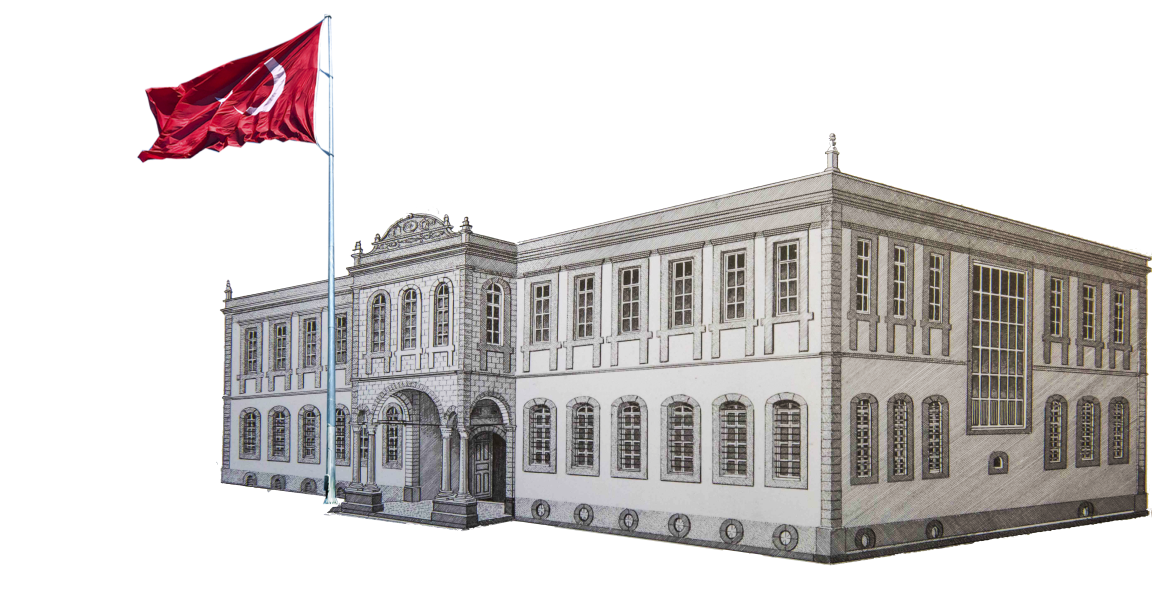 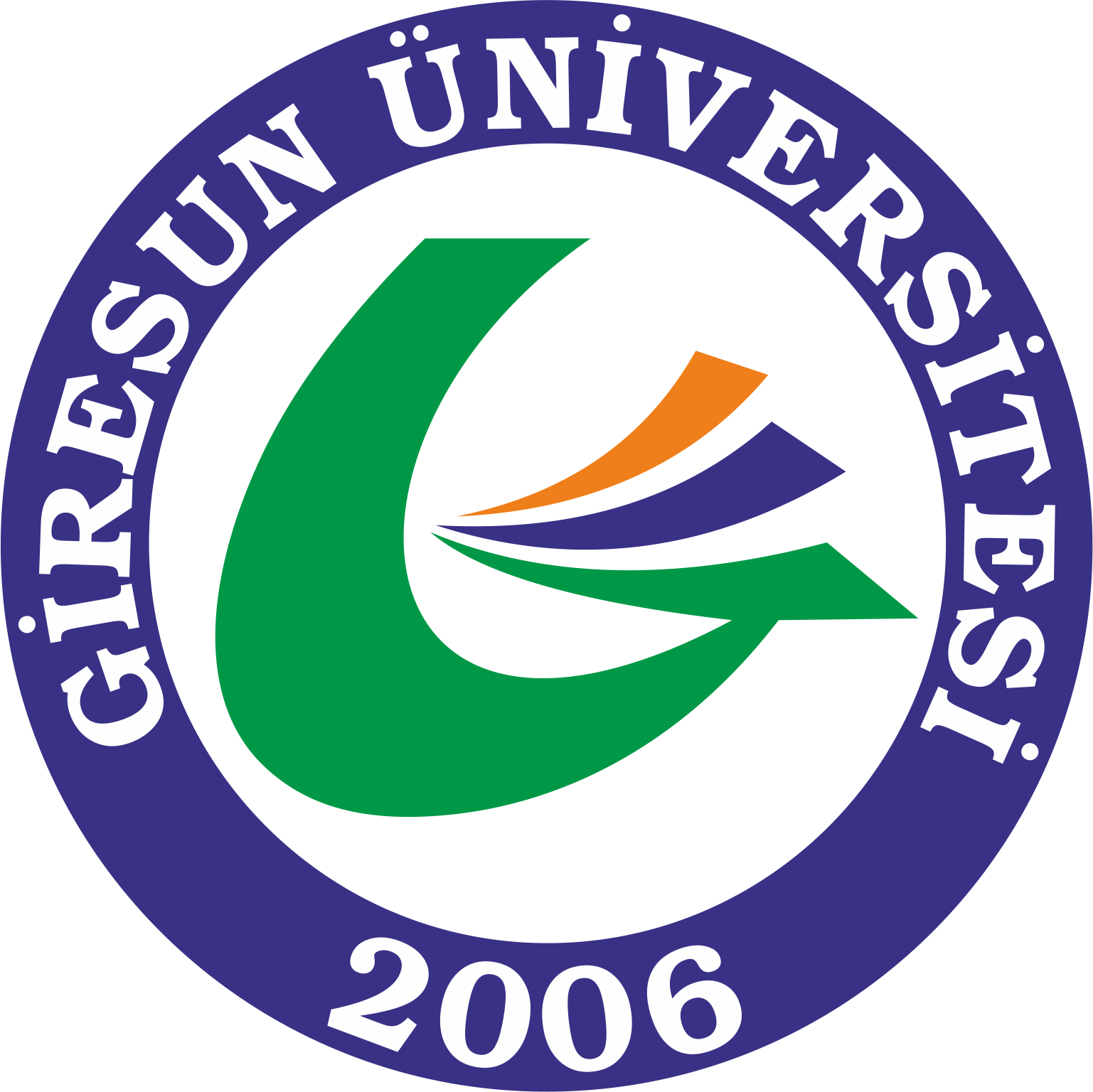 KAMU İÇ KONTROL SİSTEMİ
İDARE RİSK KOORDİNATÖRÜ (SGDB BAŞKANI) GÖREVLERİ (İRK)
İdare Risk Koordinatörü, İç Kontrol İzleme ve Yönlendirme Kurulunun doğal üyesidir ve idarenin risk yönetimi süreçlerinin uygulanması konusunda üst yöneticiye karşı sorumludur.
Risk yönetimi çerçevesinde Birim Risk Koordinatörlerini (BRK) toplantıya çağırır.
Her bir Birim Risk Koordinatörü tarafından raporlanan birim risklerinden yola çıkarak Konsolide Risk Raporunu hazırlar; bu raporu belirlenen dönemlerde İç Kontrol İzleme ve Yönlendirme Kurulu ve Üst Yöneticiye sunar. Bu raporla birlikte izlenmesi gereken önemli riskleri ve kendi değerlendirmelerini de raporlar.
Diğer idarelerin İdare Risk Koordinatörleri ile ortak risk alanlarına ilişkin konuların görüşülmesi ve bunların idare içerisinde koordinasyonundan sorumludur.
Birimlerin risk yönetimi konusundaki ihtiyaçlarını belirleyerek bunu her toplantı öncesinde İç Kontrol İzleme ve Yönlendirme Kuruluna raporlar.
İç Kontrol İzleme ve Yönlendirme Kurulunun görüşleri, tavsiyeleri ve kararlarına ilişkin Birim Risk Koordinatörlerine geri bildirim sağlar ve idarenin risk yönetim süreçlerinin tutarlı olması konusunda gerekli önlemleri alır.
5.01.2023
16
GRÜ Strateji Geliştirme Daire Başkanlığı-Stratejik Yönetim ve Planlama Şube Müdürlüğü
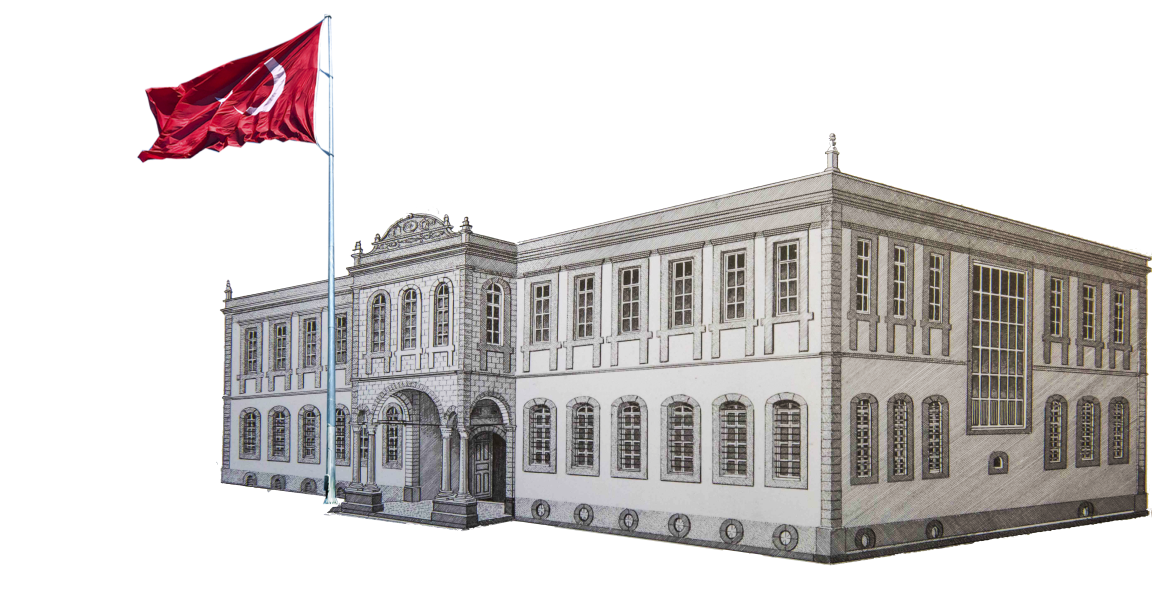 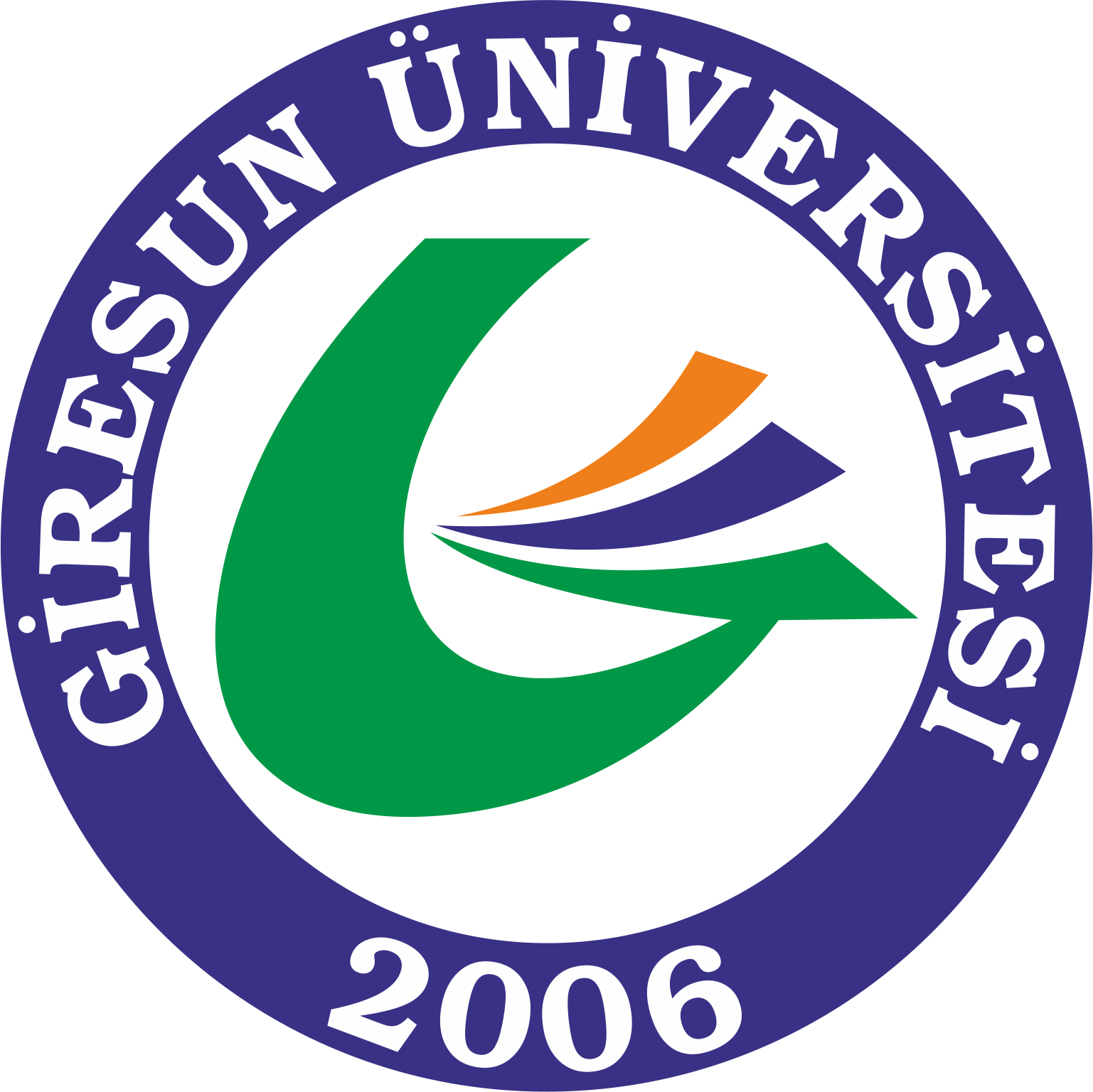 KAMU İÇ KONTROL SİSTEMİ
BİRİM RİSK KOORDİNATÖRÜ (BRK)
Birim Risk Koordinatörü, birim yöneticisi tarafından; birimin görevleri ve iç kontrol uygulamaları konusunda birikim ve tecrübesi olan kişiler arasından belirlenir. Ancak teşkilat yapısının küçüklüğü ve personel sayısının yetersizliği gibi nedenlerle Birim Risk Koordinatörü belirlenmesinde güçlük bulunan idarelerde birim yöneticisinin, Birim Risk Koordinatörü olması mümkündür.
Birimin hedeflerini etkileyebilecek risklerin tespit edilmesini koordine eder ve rehberlik sağlar. Tespit edilen riskleri alt birimlerin bilgi ve uzmanlıklarından yararlanarak faaliyetleri ile eşleştirir ve tüm önemli konuların ele alınmasını sağlar.
Yıllık olarak belirlenen risk kayıtlarını ve ilgili raporları idare tarafından belirlenecek periyotlarla gözden geçirir (6 aylık gibi)  ve birim yöneticisinin de onayını alarak İdare Risk Koordinatörüne  raporlar.
Risk yönetimiyle ilgili eğitim ihtiyaçlarını tespit eder.
5.01.2023
17
GRÜ Strateji Geliştirme Daire Başkanlığı-Stratejik Yönetim ve Planlama Şube Müdürlüğü
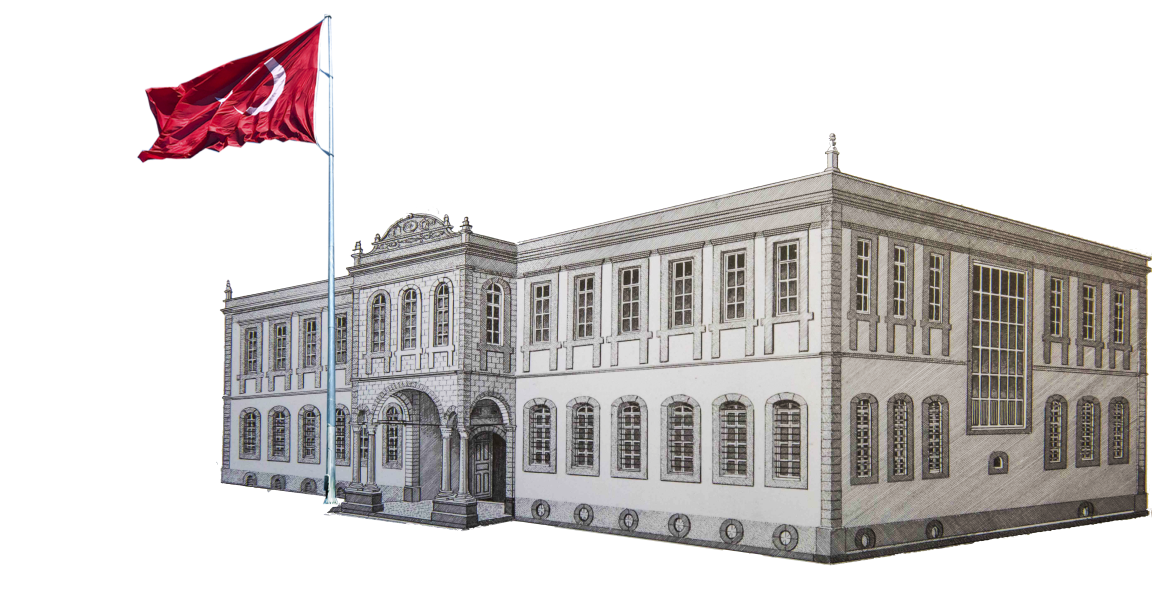 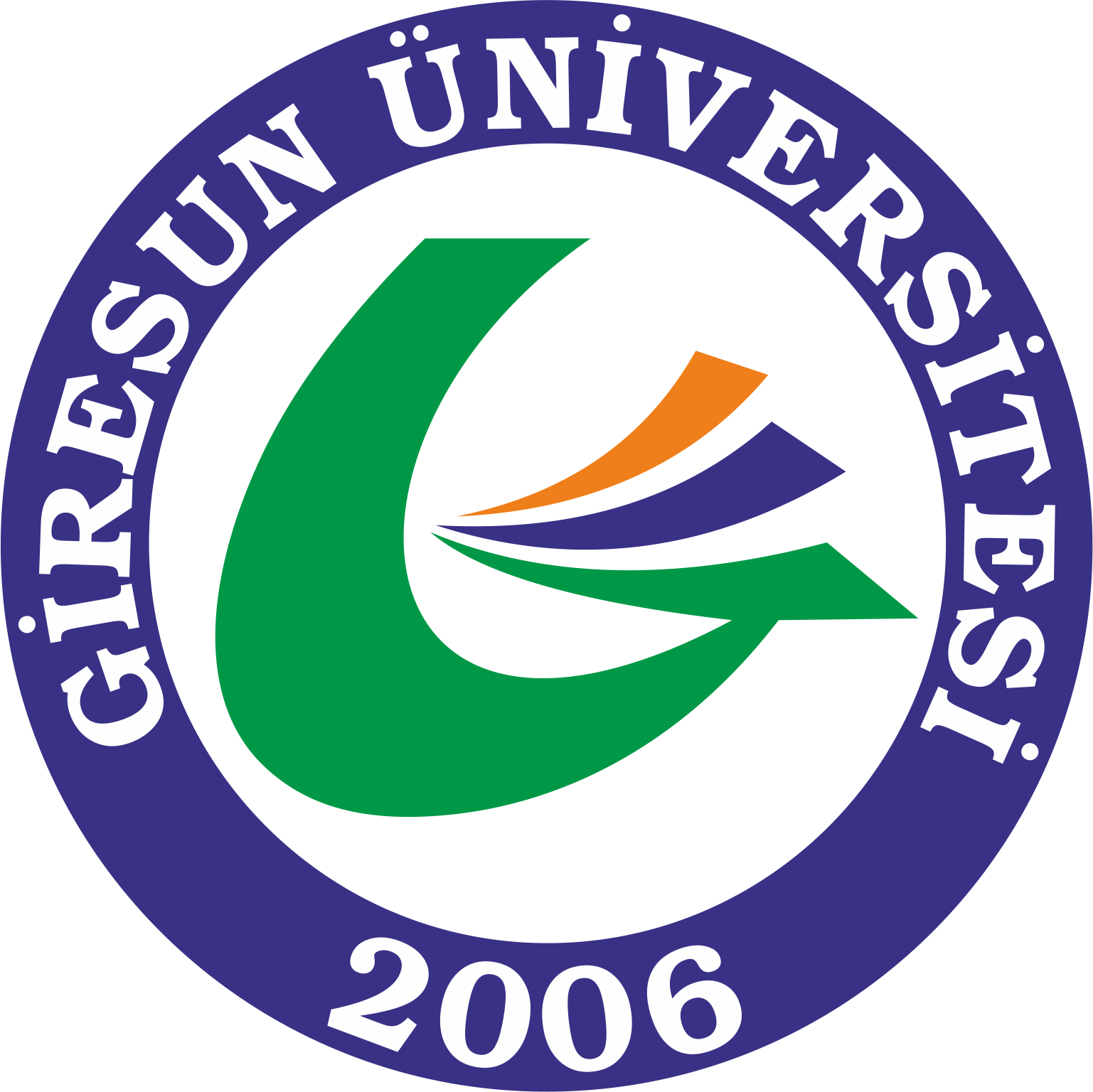 KAMU İÇ KONTROL SİSTEMİ
ÇALIŞANLAR
Risk yönetiminin başarısı çalışanların risk yönetimini sahiplenmesine bağlıdır. Dolayısıyla, her bir çalışan, görev alanı çerçevesinde risklerin yönetilmesinden (risklerin tespit edilmesi, değerlendirilmesi, cevap verilmesi, gözden geçirilmesi ve raporlanması) sorumludur. 
Yeni ortaya çıkan ve değişen riskleri tanımlamak, iletmek ve bunlara cevap vermek yoluyla birimlerinde risk yönetimi süreçlerine doğrudan katkıda bulunur. 
Görev alanındaki riskleri, idare tarafından belirlenen yetki ve sorumlulukları çerçevesinde yönetir.
Çalışanlar, riskleri tespit etmek ve ilgili risk koordinatörüne iletmek konusunda tereddüt yaşamamalıdır.
5.01.2023
18
GRÜ Strateji Geliştirme Daire Başkanlığı-Stratejik Yönetim ve Planlama Şube Müdürlüğü
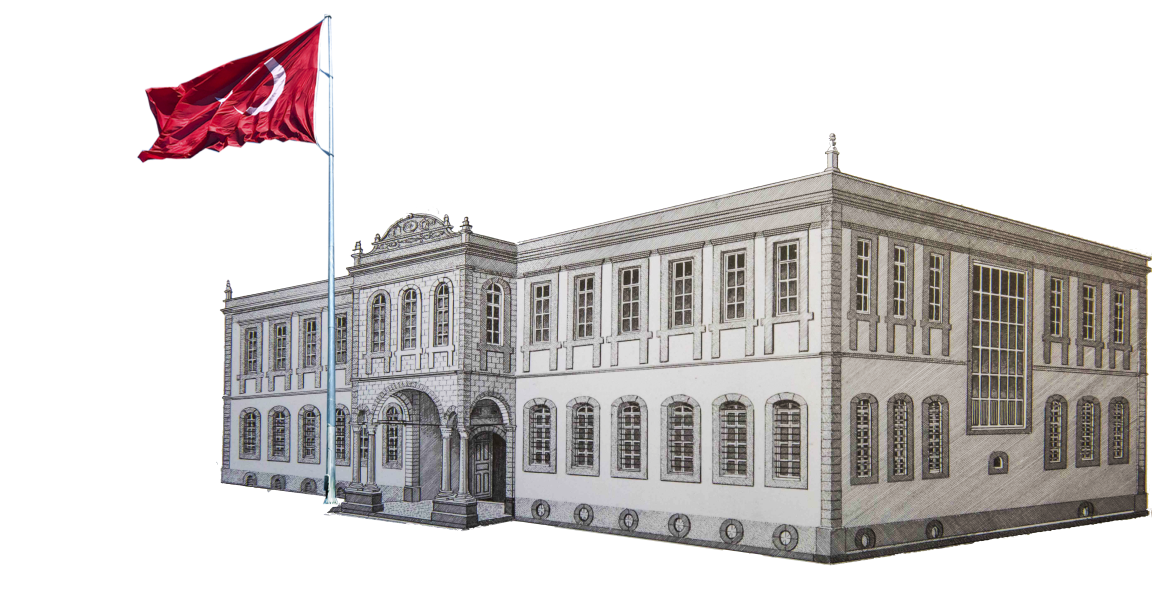 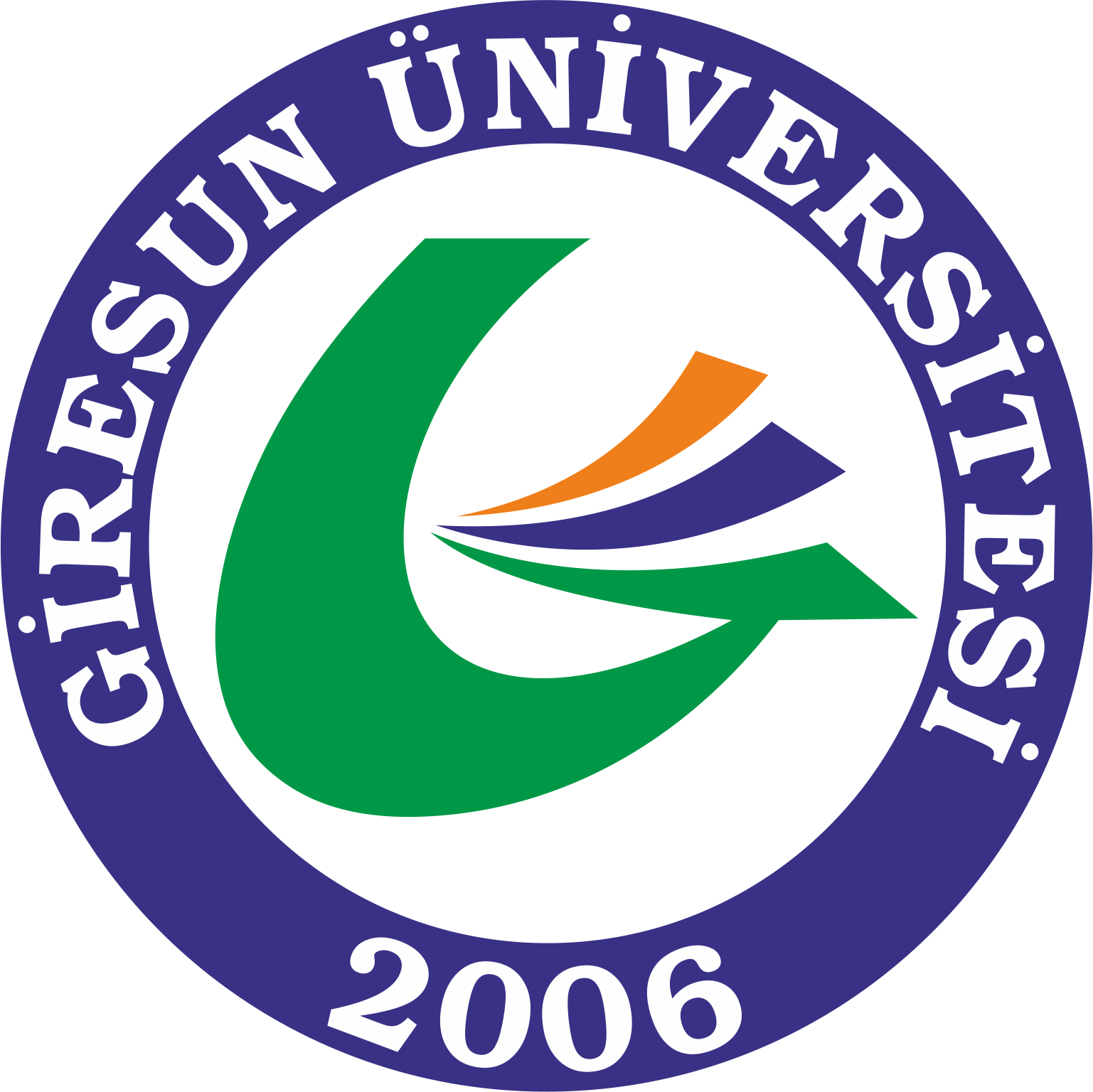 KAMU İÇ KONTROL SİSTEMİ
İÇ DENETİM BİRİMİ
Risk yönetimi sürecinin etkili olup olmadığı,
Risklerin gereken şekilde yönetilip yönetilmediği hususunda incelemeler yaparak,
Üst yöneticiye mevzuatları çerçevesinde gerekli raporlamaları yapar.
5.01.2023
19
GRÜ Strateji Geliştirme Daire Başkanlığı-Stratejik Yönetim ve Planlama Şube Müdürlüğü
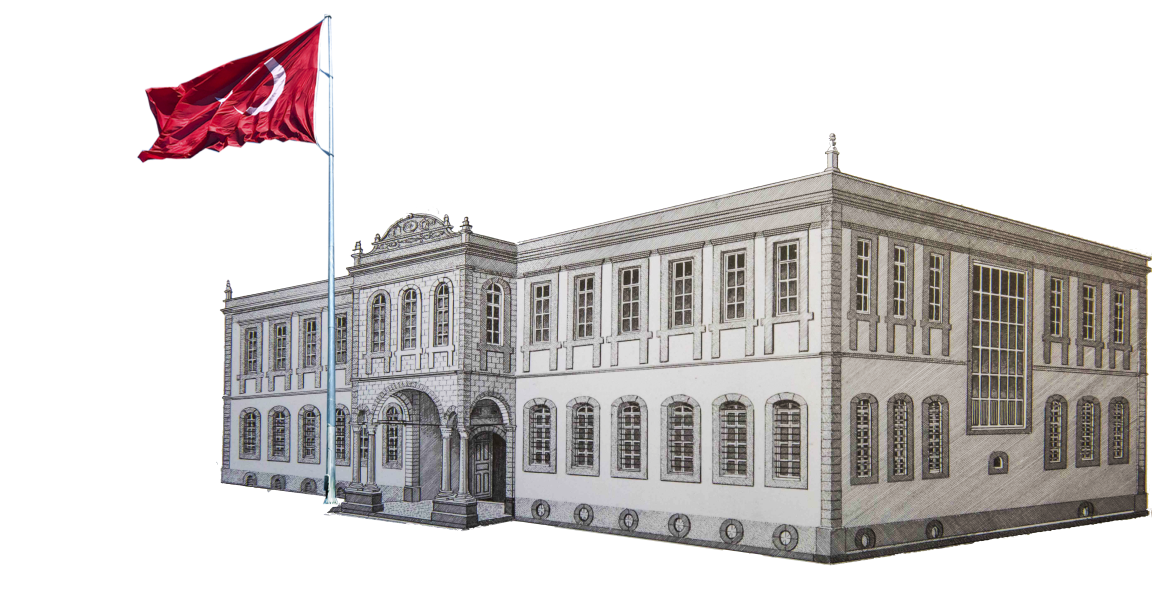 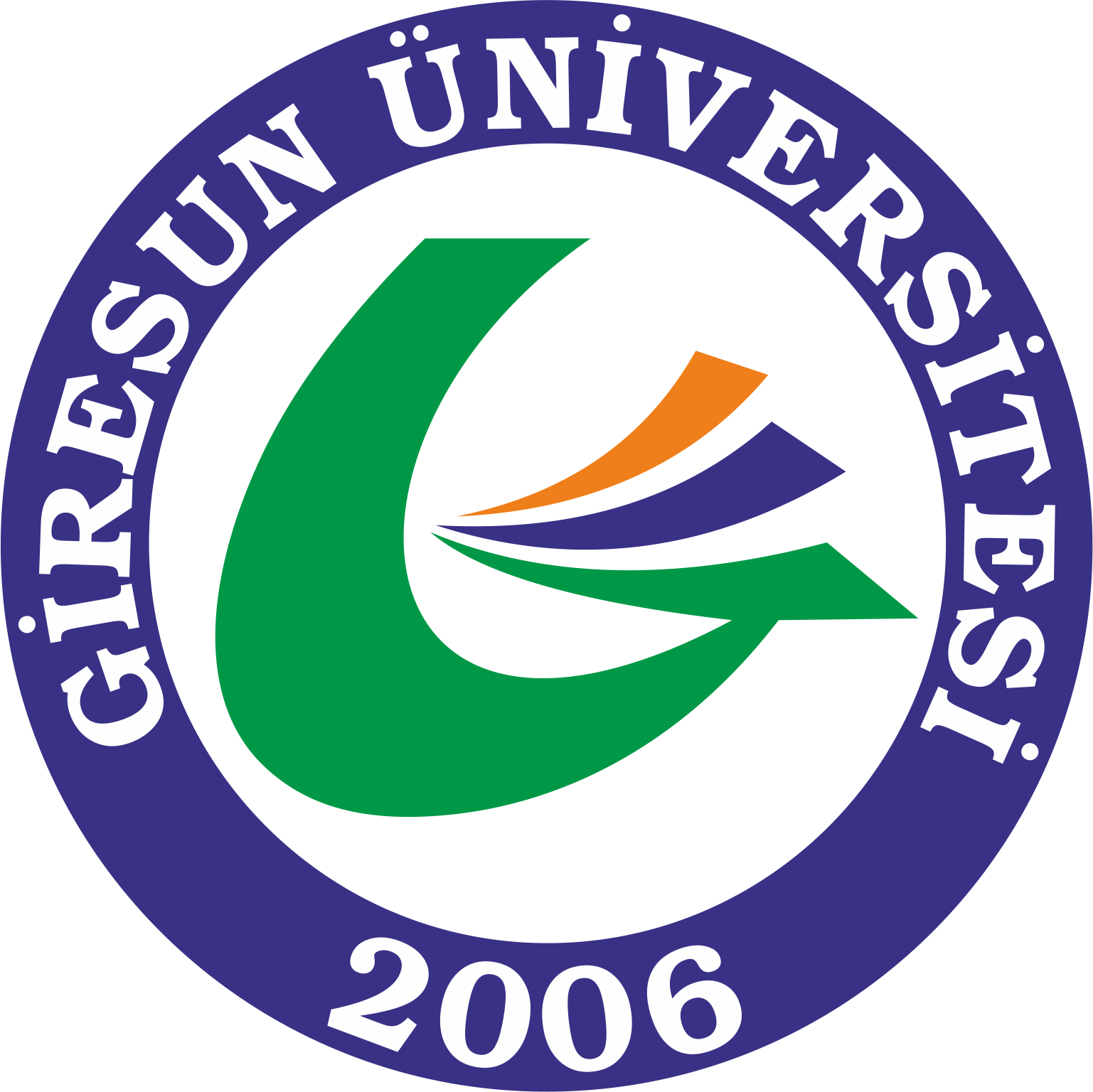 KAMU İÇ KONTROL SİSTEMİ
STRATEJİ GELİŞTİRME BİRİMİ
İdarede risk yönetimine ilişkin çalışmaları koordine eder ve iç kontrol sisteminin değerlendirilmesi kapsamında risk yönetiminin etkinliğini de değerlendirerek belirli dönemler halinde İç Kontrol İzleme ve Yönlendirme Kuruluna raporlar. 
Risk yönetimi süreçlerinin idarenin tüm birimlerinde etkin işlemesini sağlamak üzere teknik destek ve rehberlik hizmeti verir. 
Risk yönetimine ilişkin eğitim ihtiyaçlarının belirlenmesi, eğitim faaliyetlerinin yürütülmesi ve koordine edilmesinden sorumludur.
Risk yönetimine ilişkin idaresindeki iyi uygulamaları belirler, bu uygulamaların yaygınlaştırılması için çalışmalar yapar. 
Ayrıca Strateji Geliştirme Daire Başkanlığı yöneticisinin İdare Risk Koordinatörü olmaması durumunda, İdare Risk Koordinatörünün sekretarya hizmetlerini yürütür.
5.01.2023
20
GRÜ Strateji Geliştirme Daire Başkanlığı-Stratejik Yönetim ve Planlama Şube Müdürlüğü
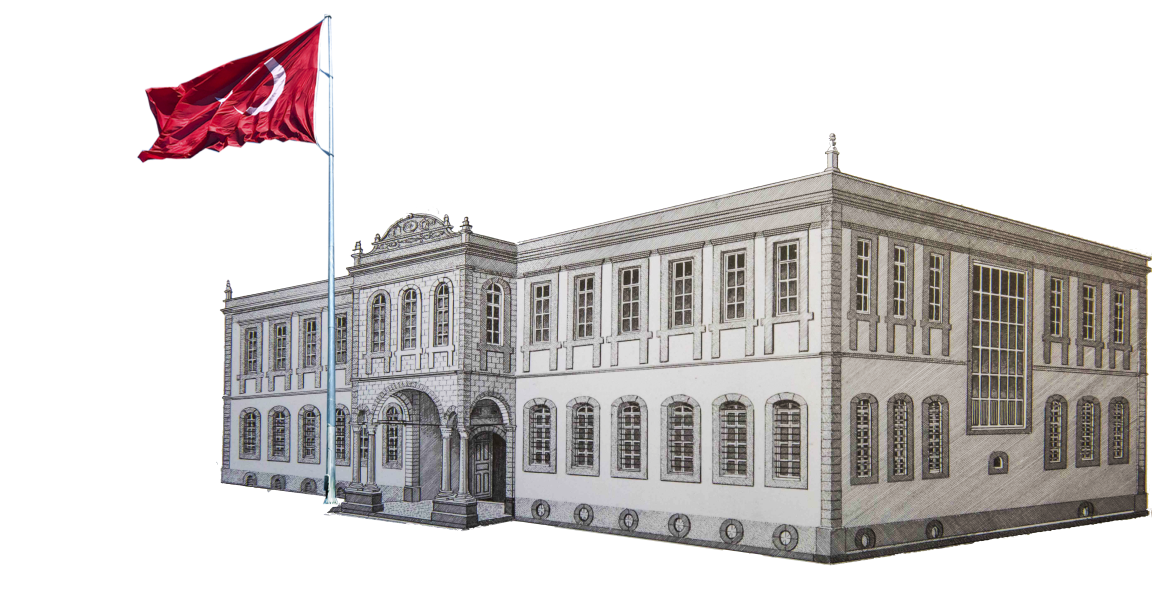 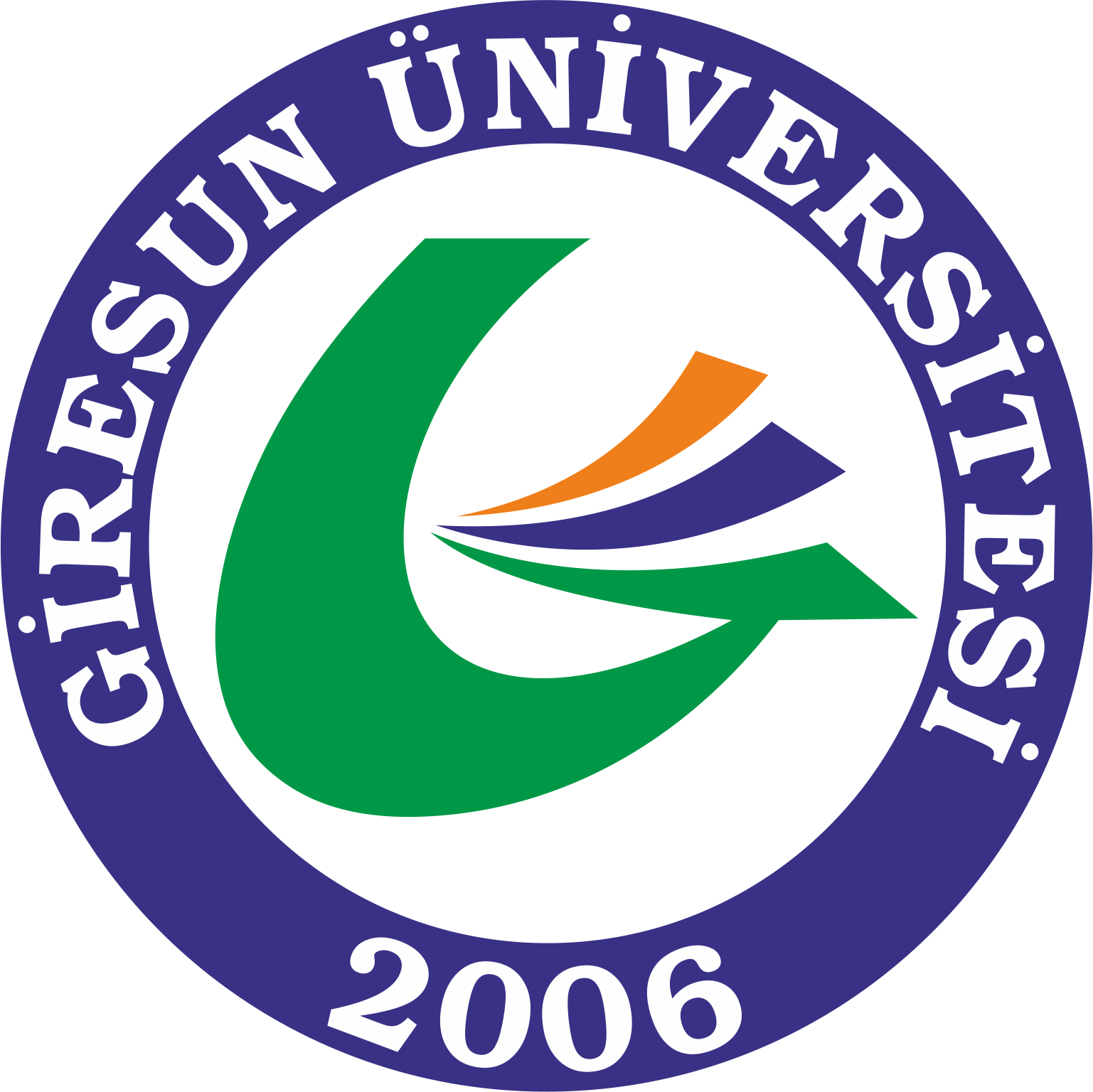 KAMU İÇ KONTROL SİSTEMİ
İKİNCİ BÖLÜMRİSK DEĞERLENDİRME
5.01.2023
21
GRÜ Strateji Geliştirme Daire Başkanlığı-Stratejik Yönetim ve Planlama Şube Müdürlüğü
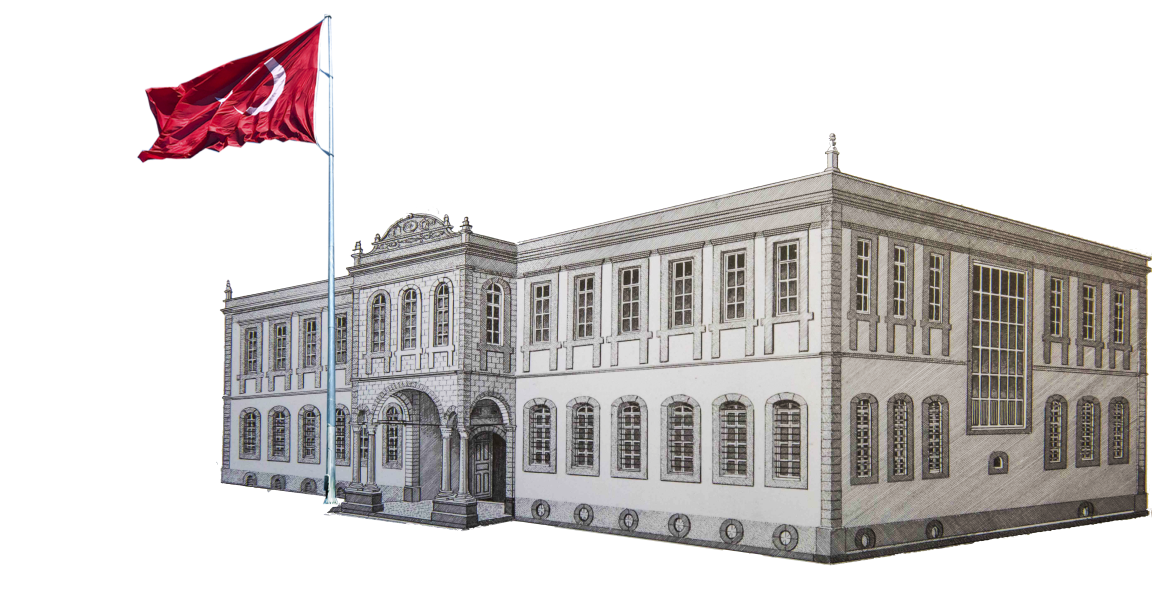 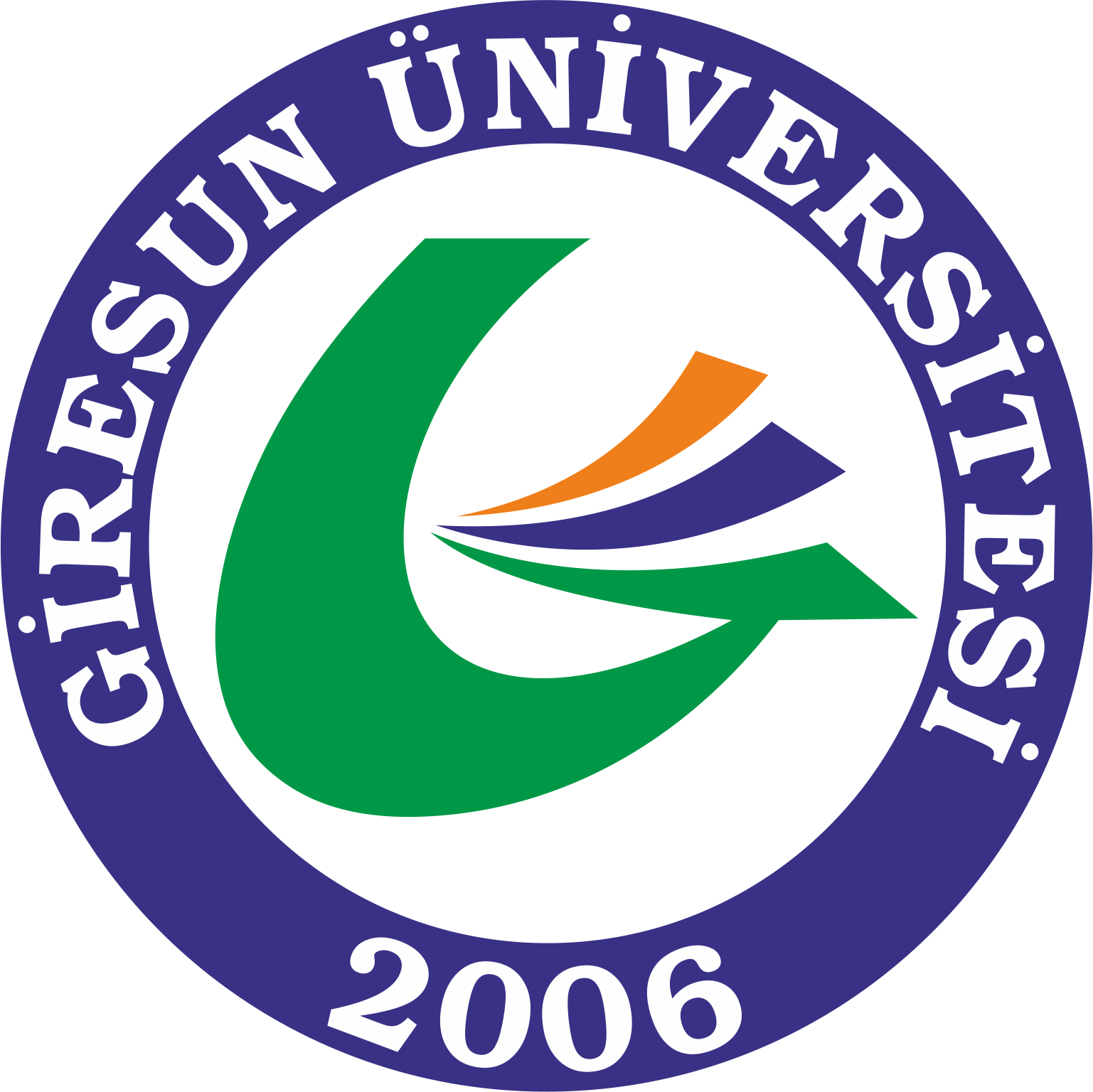 KAMU İÇ KONTROL SİSTEMİ
RİSK YÖNETİM STRATEJİSİ (SÜRECİ)
5.01.2023
22
GRÜ Strateji Geliştirme Daire Başkanlığı-Stratejik Yönetim ve Planlama Şube Müdürlüğü
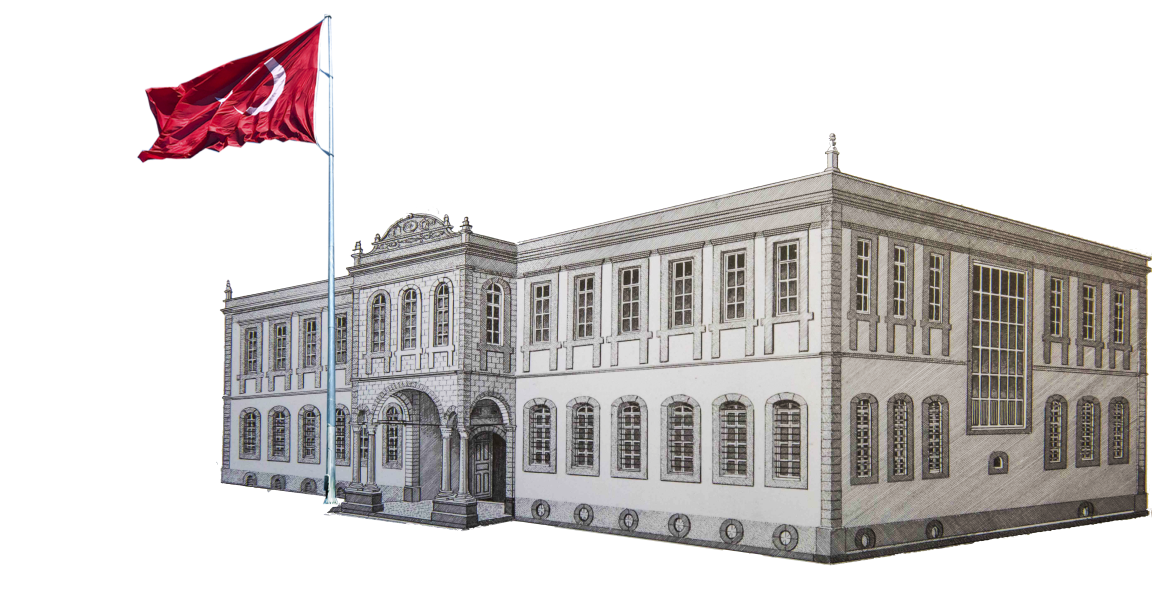 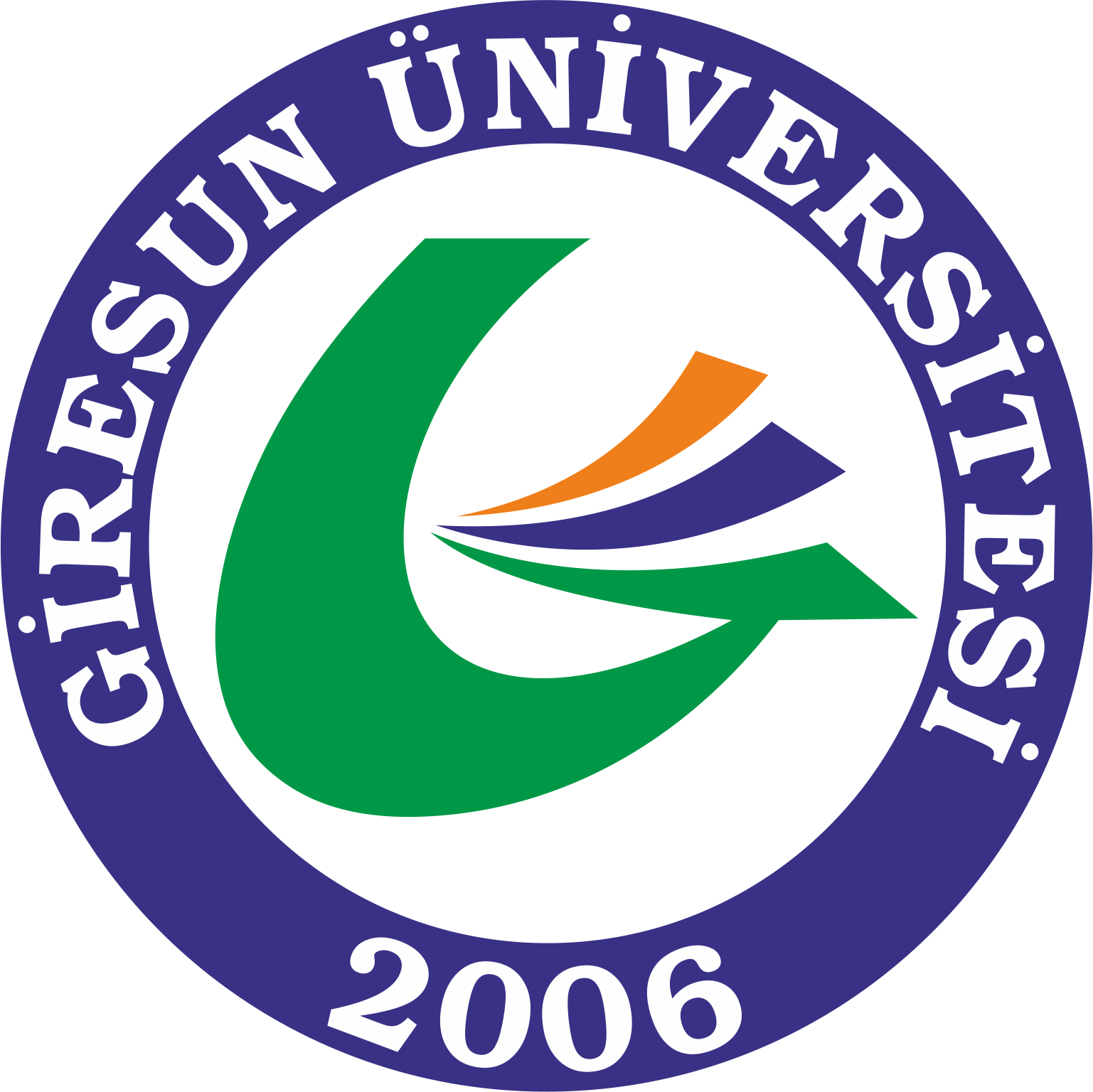 KAMU İÇ KONTROL SİSTEMİ
RİSK KURULU KİMLERDEN OLUŞUR ?
5.01.2023
23
GRÜ Strateji Geliştirme Daire Başkanlığı-Stratejik Yönetim ve Planlama Şube Müdürlüğü
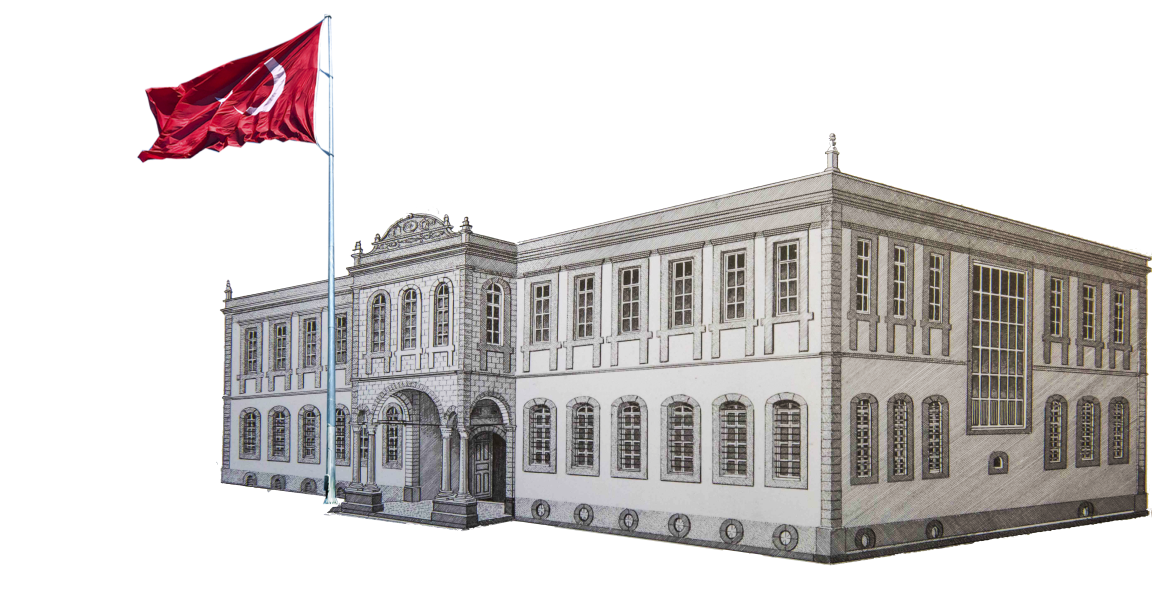 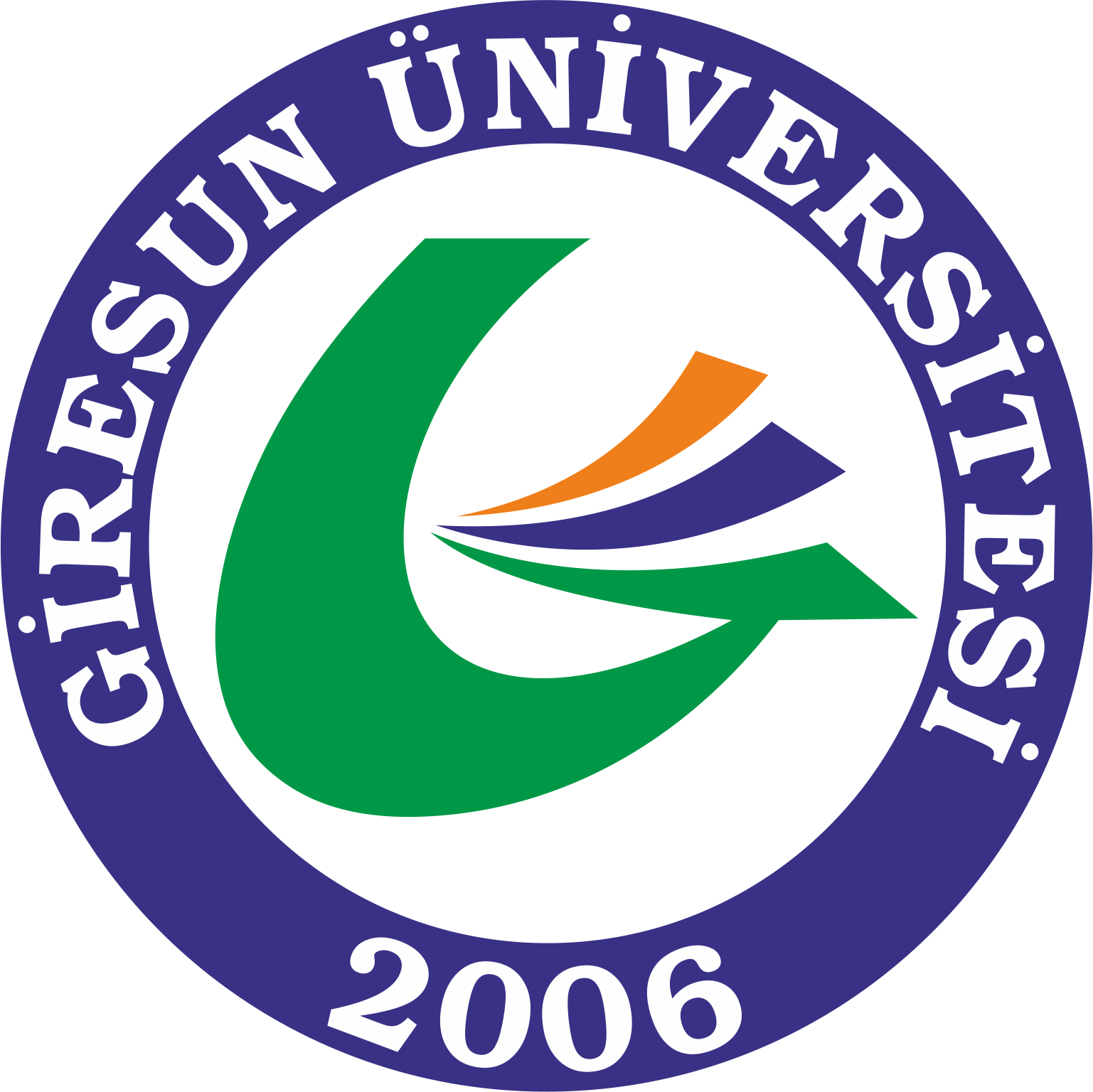 KAMU İÇ KONTROL SİSTEMİ
RİSKLERİN TESPİT EDİLMESİ, BELİRLENMESİ
Stratejik amaç ve hedeflerin gerçekleşmesini engelleyen durumlar,
Üniversitenin faaliyetlerinin başarısızlıkla sonuçlanmasına sebep olabilecek iş ve işlemler,
İdarenin faaliyetlerini gerçekleştirmedeki zayıf yönleri,
Yolsuzluğa veya usulsüzlüğe meydan verebilecek faaliyetler,
Yüksek harcama yapılan faaliyetler,
Takdire dayanan kritik kararlar ve görevler,
Cezai yaptırımları bulunan faaliyetler,
Üniversiteye ait gizli bilgilere erişim sağlandığı görevler,
Yeni birim veya görevlerin ortaya çıkması,
İşgücü kaybına, can kayıplarına, meslek hastalığına sebep olabilecek faaliyetler,
Çevresel ve fiziksel koşullar, vb dikkate alınır.
5.01.2023
24
GRÜ Strateji Geliştirme Daire Başkanlığı-Stratejik Yönetim ve Planlama Şube Müdürlüğü
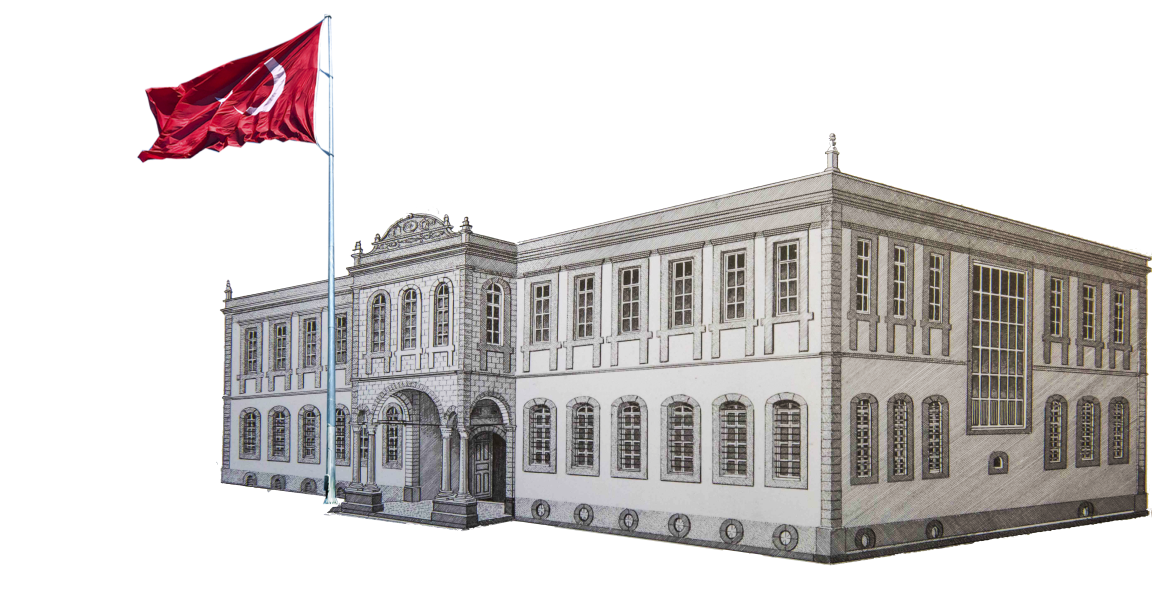 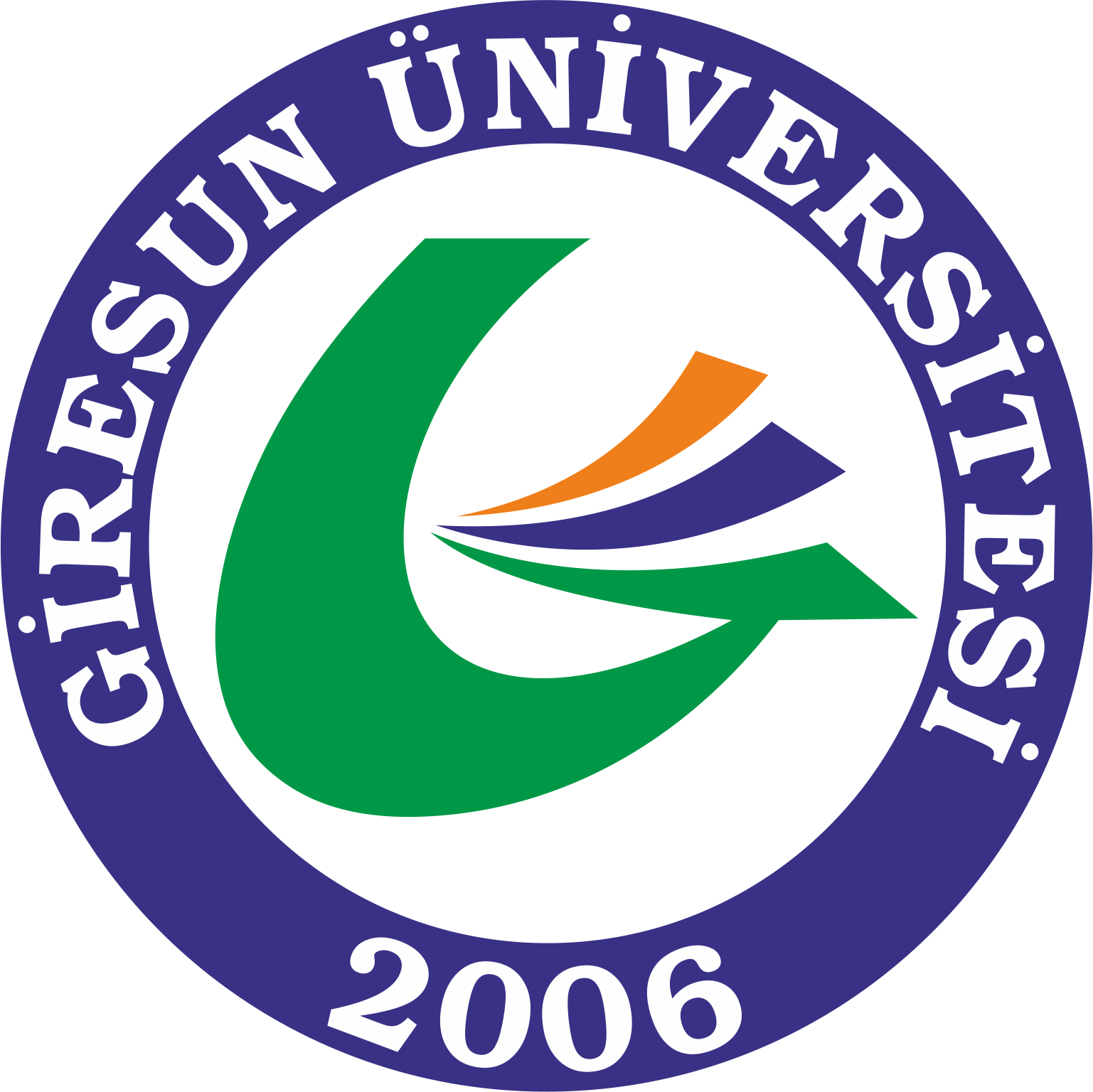 KAMU İÇ KONTROL SİSTEMİ
RİSKLERİ NASIL TESPİT EDEBİLİRİM?
Riskleri stratejik seviyede mi, program seviyesinde mi yoksa faaliyet seviyesinde mi belirleneceğine karar verilmesi. 
Stratejik Düzey (İdare Düzeyi): Üniversiteyi bütünüyle kapsayan, stratejik hedeflere ilişkin kararların verildiği ve üst yönetiminin  sorumluluğunda olan alandır. Stratejik hedefler orta ve uzun döneme yöneliktir ve üst düzey politika belgeleriyle ilişkilidir. Dış risklerden en fazla etkilenen alandır. Örn: Yanlış stratejik öncelikler, hükümetin uygulamaları, modernizasyonda çok geride kalma, nüfus hareketleri, yasal düzenlemeler, genel ekonomik problemler, kötü kamu ve medya ilişkileri vb.
Program Düzeyi (Birim düzeyi): Üst yönetimin politikalarının uygulandığı ve idare içinde kamu kaynaklarının kullanılmasından en üst düzeyde sorumlu olunan birimleri ifade eder. Bu düzeyde yer alan riskler, stratejik risklere göre daha kısa dönemde etkilidir. Hem dışarıdan hem de idare içinden kaynaklanan risklerden etkilenir.
5.01.2023
25
GRÜ Strateji Geliştirme Daire Başkanlığı-Stratejik Yönetim ve Planlama Şube Müdürlüğü
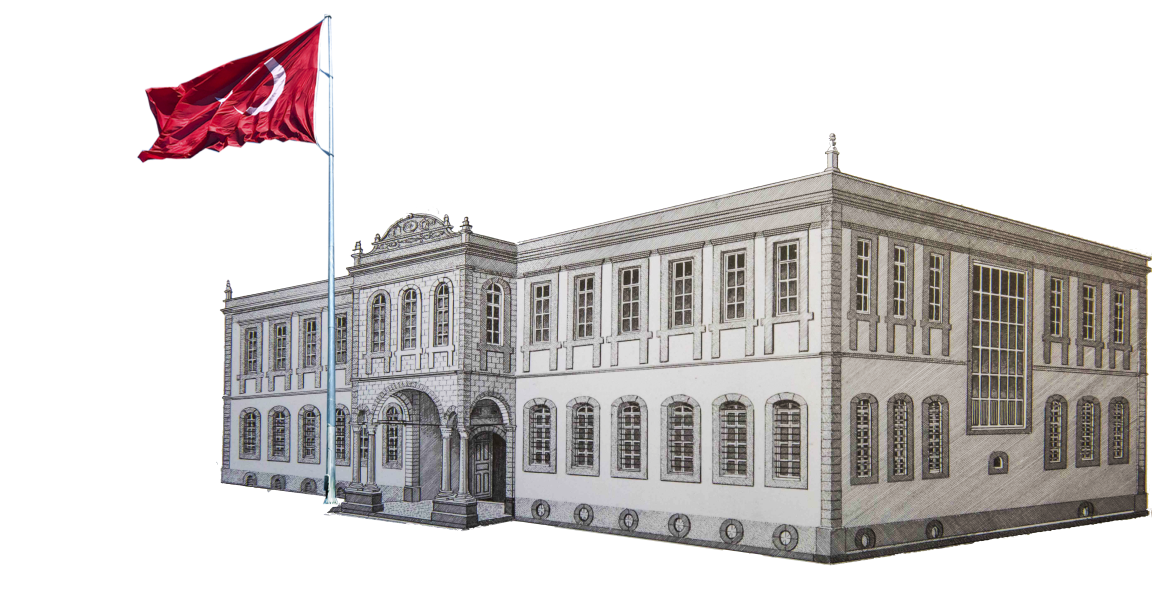 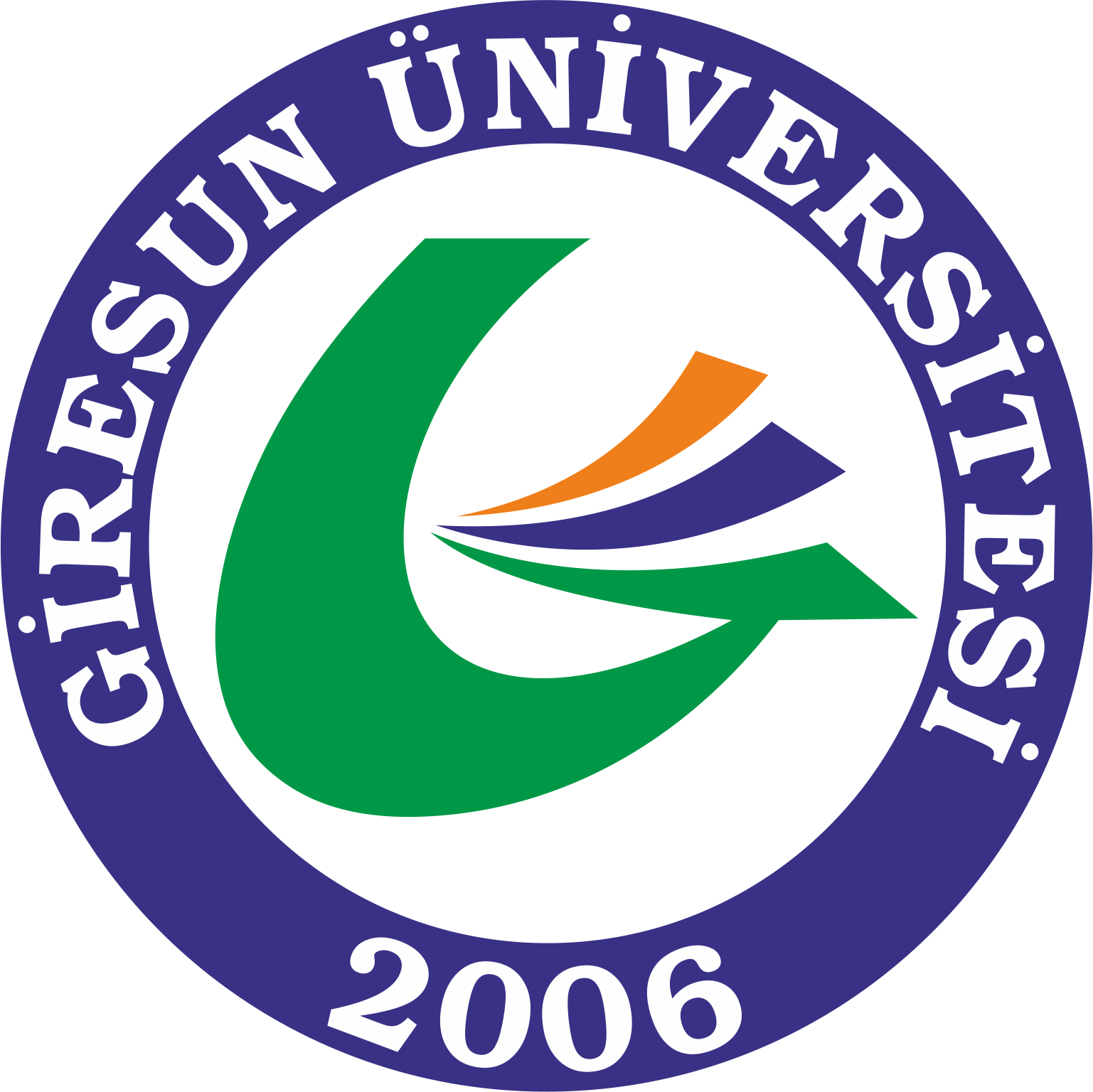 KAMU İÇ KONTROL SİSTEMİ
RİSKLERİ NASIL TESPİT EDEBİLİRİM?
Faaliyet Düzeyi (Alt Birim/Birimlere Bağlı Üniteler Düzeyi): Çalışanların tüm faaliyetleri bu kapsamdadır. Kısa vadeli kararların alındığı, kamu hizmetlerinin üretildiği ve belirsizliklerin en az görüldüğü alandır. İç risklerden etkilenir. Örn: Eğitim ve mesleki alandaki uzmanlık eksiklikleri, bilgi güvenliği, sözleşmelere ilişkin problemler, çalışma ortamının uygun olmaması, bilgilerin güncellenmemesi, iletişim eksiklikleri vb.
Çalışma yöntemlerine karar verilmesi. 
Riskleri iç risk ve dış risk olarak gruplandırılması. 
Tehdit ya da fırsatları dikkate alarak risklerin belirlenmesi.
Düzenli olarak  ve özellik arz eden dönemlerde (seçimler, ekonomik kriz, doğal afetler vb.) tespiti tekrarlanması.
5.01.2023
26
GRÜ Strateji Geliştirme Daire Başkanlığı-Stratejik Yönetim ve Planlama Şube Müdürlüğü
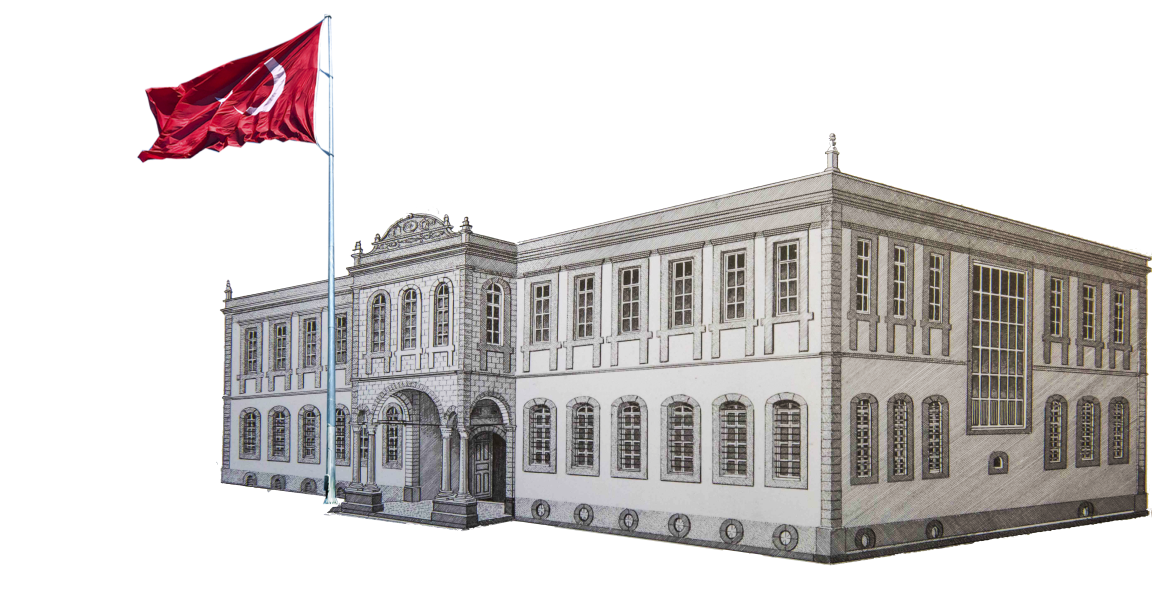 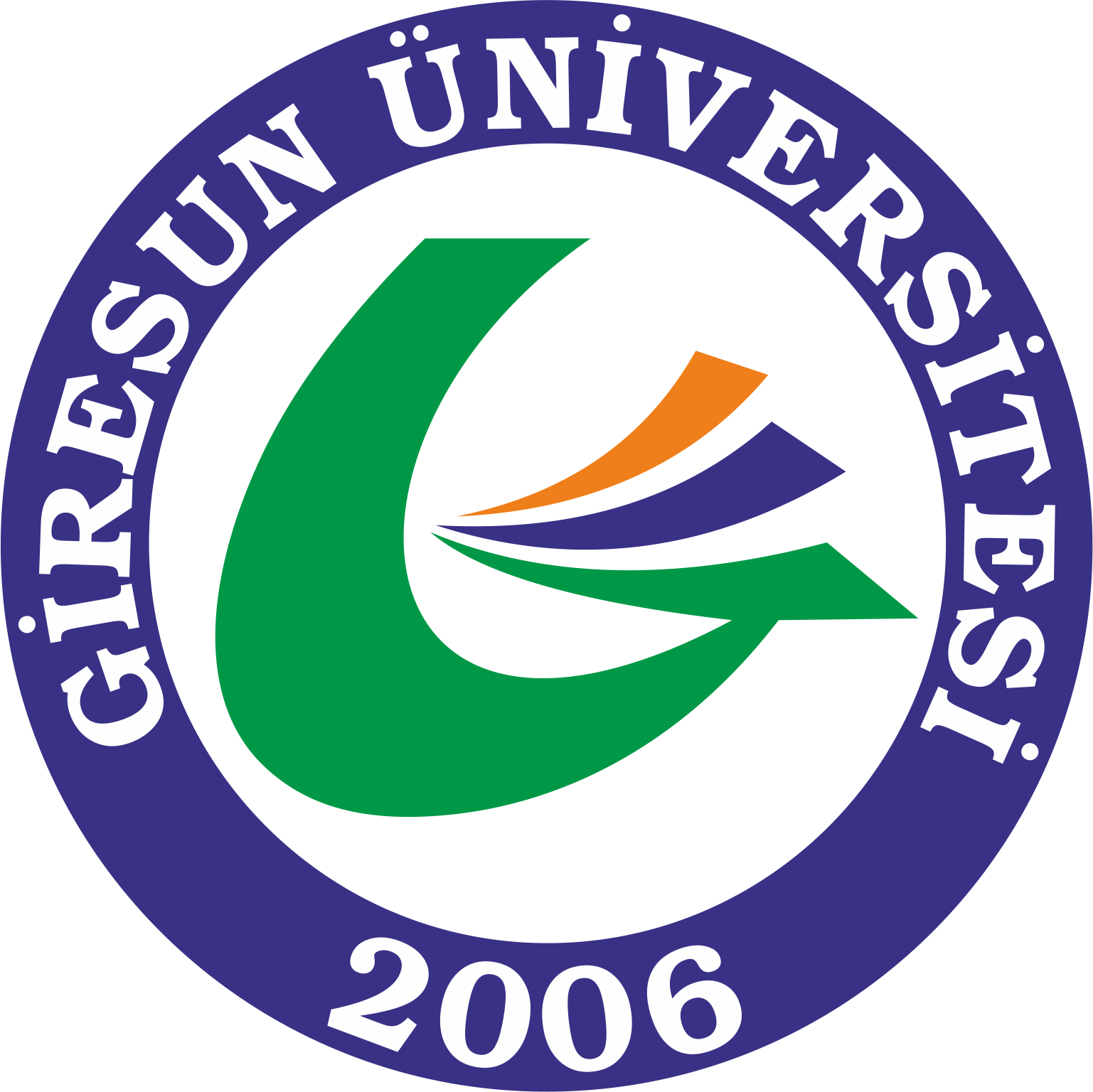 KAMU İÇ KONTROL SİSTEMİ
RİSK TESPİTİ SÜRECİNDE SORULABİLECEK SORULAR ?
Hedeflere ulaşma yolunda neler yanlış gidebilir? 
Zayıf olduğumuz alanlar nelerdir? 
Usulsüzlük ve yolsuzluk alanları neler olabilir? 
En fazla harcama yaptığımız alanlar hangileridir? 
Yasal gereklilikler ve kaynak kısıtları nelerdir?
5.01.2023
27
GRÜ Strateji Geliştirme Daire Başkanlığı-Stratejik Yönetim ve Planlama Şube Müdürlüğü
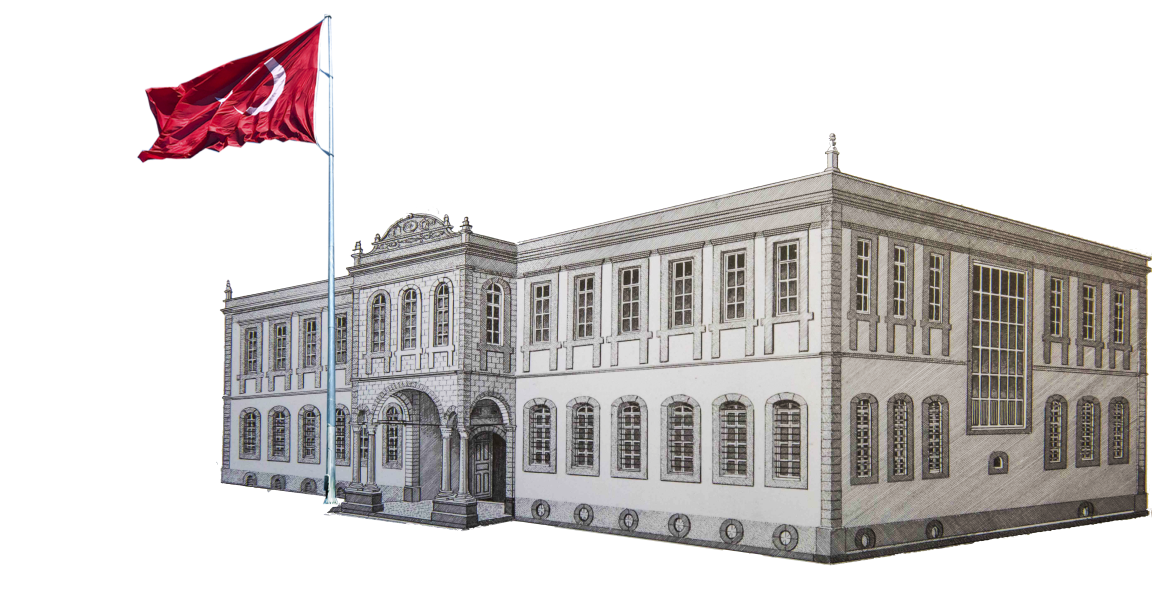 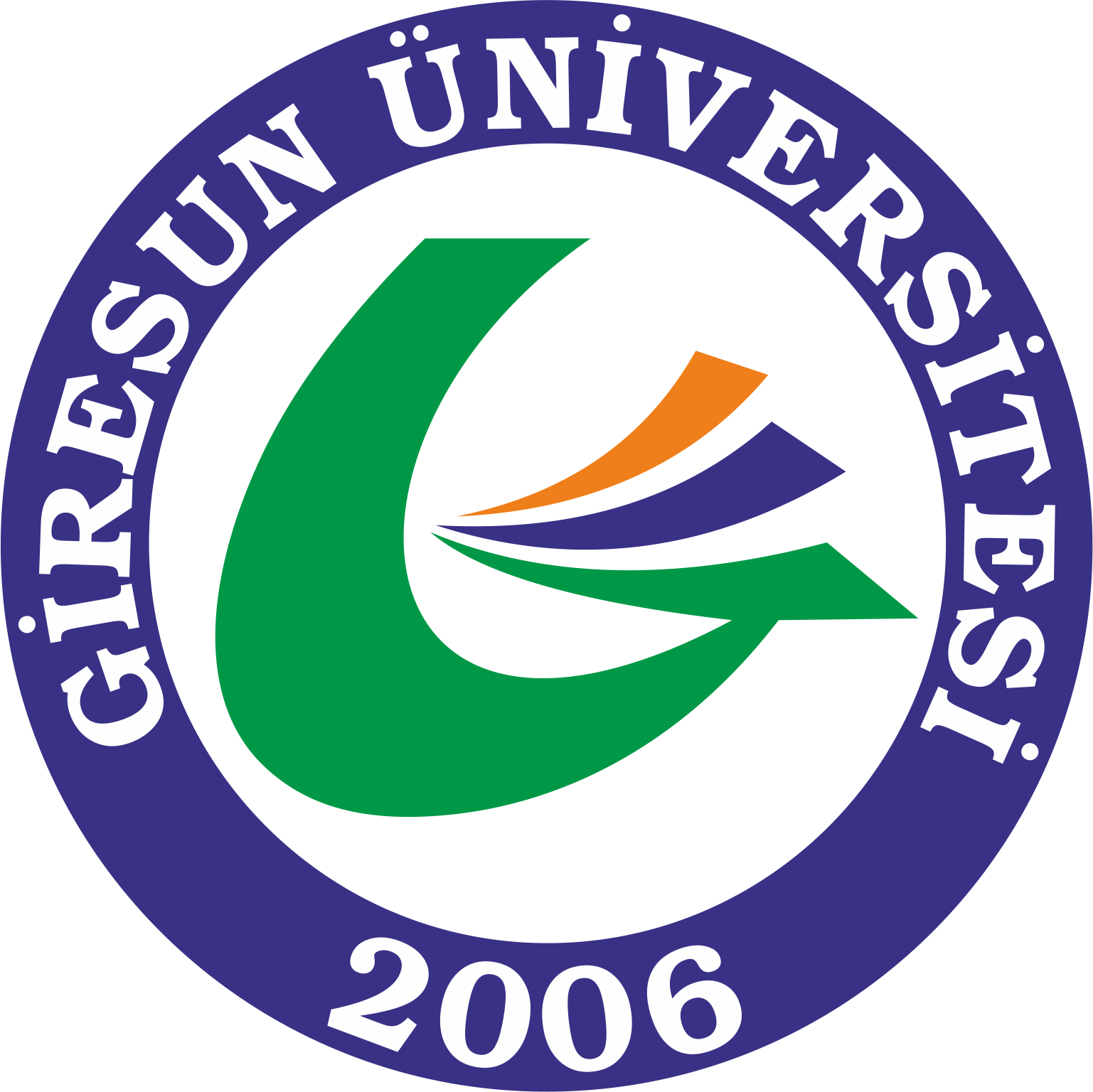 KAMU İÇ KONTROL SİSTEMİ
RİSKLERİN DEĞERLENDİRİLMESİ
Risklerin değerlendirilmesi, idarenin hedeflerine ulaşmasını etkileyebilecek faktörlerin analiz edilmesi ve riskin etki ve olasılık açısından öneminin değerlendirilmesidir.
Risklerin değerlendirilmesi, riskler tespit edildikten sonra;
Risklerin ölçülmesi: Tespit edilen risklerin olasılık ve etkileri ölçülür 
Önceliklendirilmesi: Risk puanı belirlendikten sonra risklerin, önem derecesine göre en yüksek puandan başlamak üzere sıralanmasıdır.
Kaydedilmesi: Risklerin kaydedilmesi, verilen kararlar için kanıt oluşturulmasına, kişilerin risk yönetimi içindeki sorumluluklarını görmelerine ve izlenmesine yardımcı olması gibi aşamaları kapsar.
5.01.2023
28
GRÜ Strateji Geliştirme Daire Başkanlığı-Stratejik Yönetim ve Planlama Şube Müdürlüğü
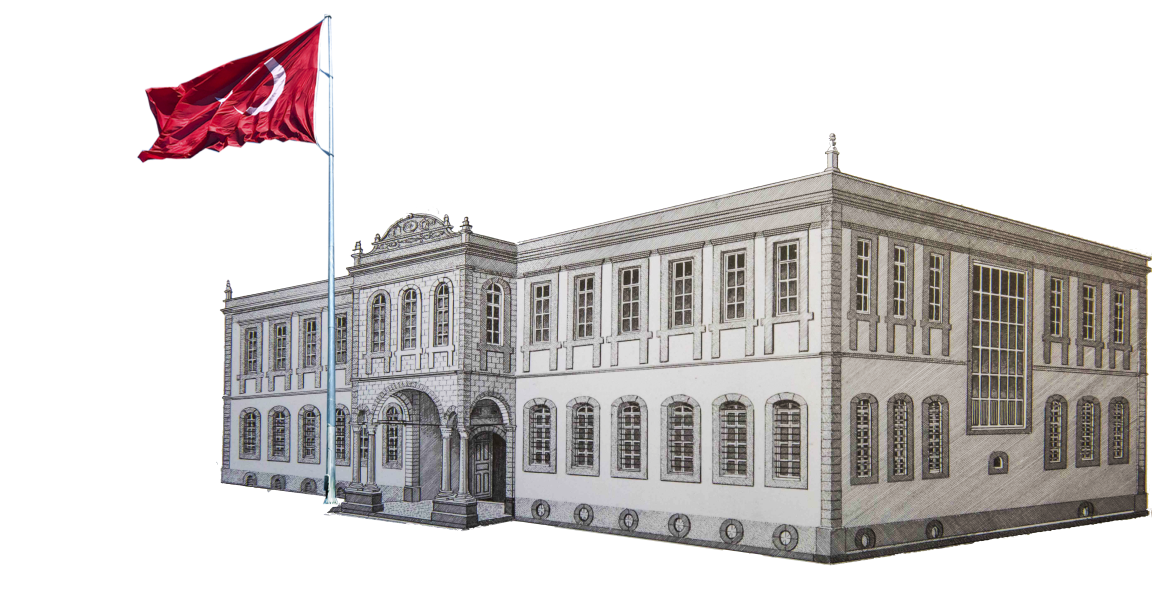 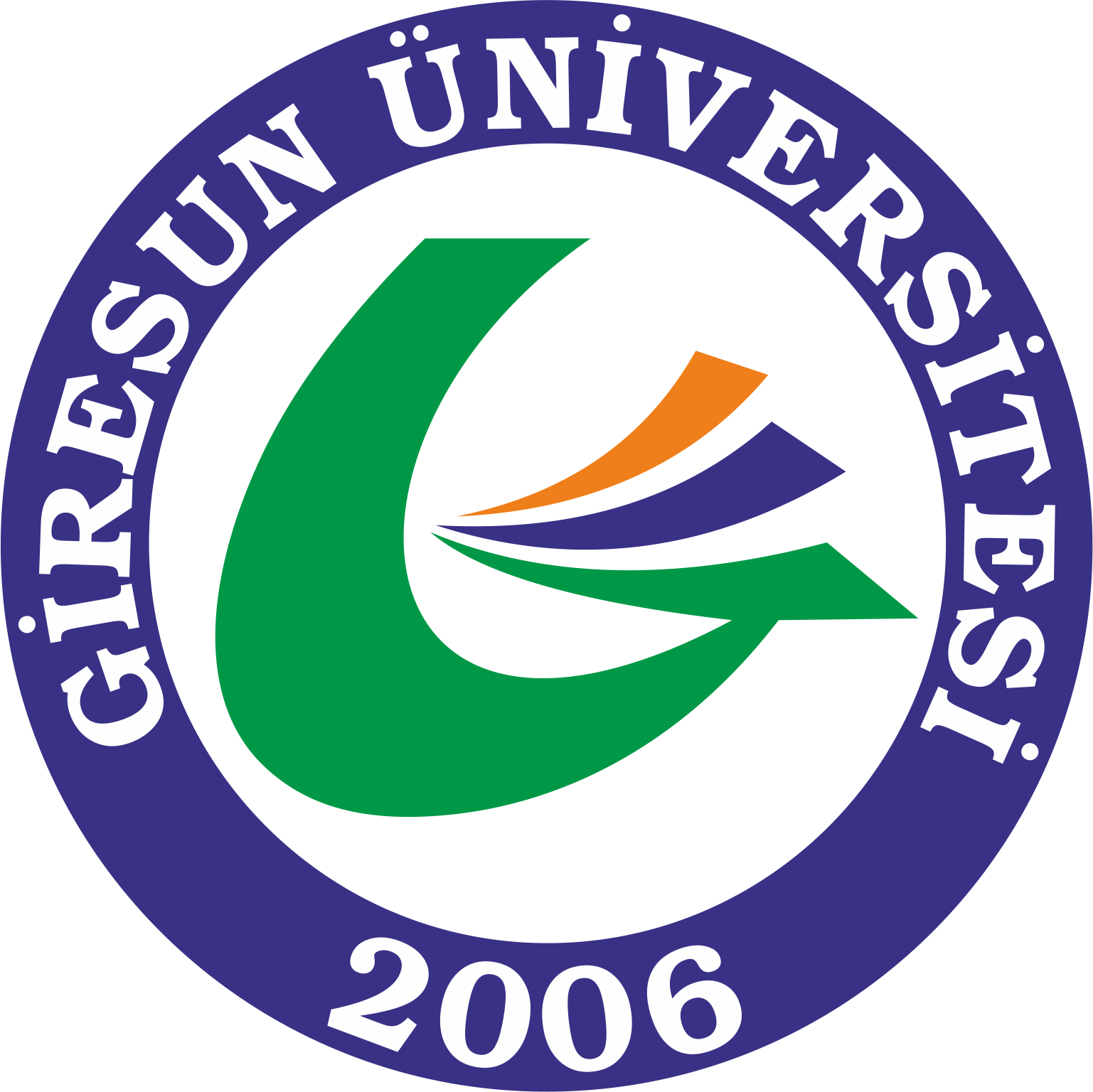 KAMU İÇ KONTROL SİSTEMİ
RİSKE CEVAP VERME YÖNTEMLERİ
Kabul Etmek: İdarelerin üstlenmeyi daha uygun gördükleri bir cevap yöntemidir.
Örnek: Alınacak önlemlerden (kontrol etmek, devretmek veya kaçınmak) sağlanacak faydanın, alınacak önlemlerin maliyetinden daha düşük olduğunun anlaşılması durumunda kabul edilir. 
Kontrol Etmek: Risklerin kabul edilebilir bir seviyede tutulması için kontrol faaliyetleri aracılığıyla riske cevap verme yöntemidir. Bu kontrol faaliyetleri;
Yönlendirici Kontroller 
Önleyici Kontroller 
Tespit Edici Kontroller 
Düzeltici Kontroller
5.01.2023
29
GRÜ Strateji Geliştirme Daire Başkanlığı-Stratejik Yönetim ve Planlama Şube Müdürlüğü
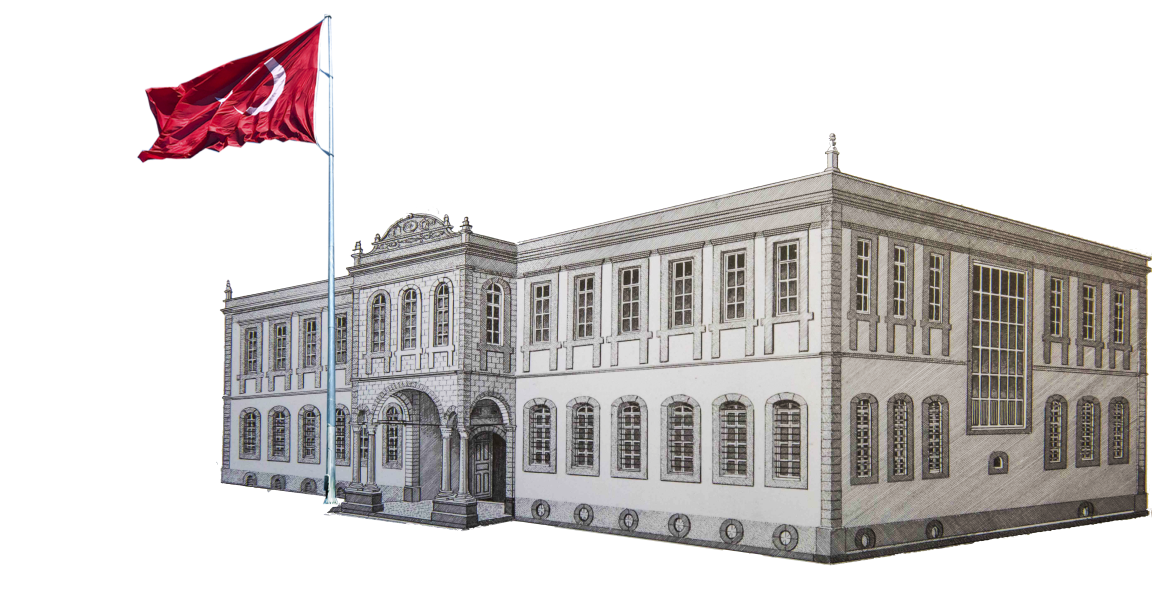 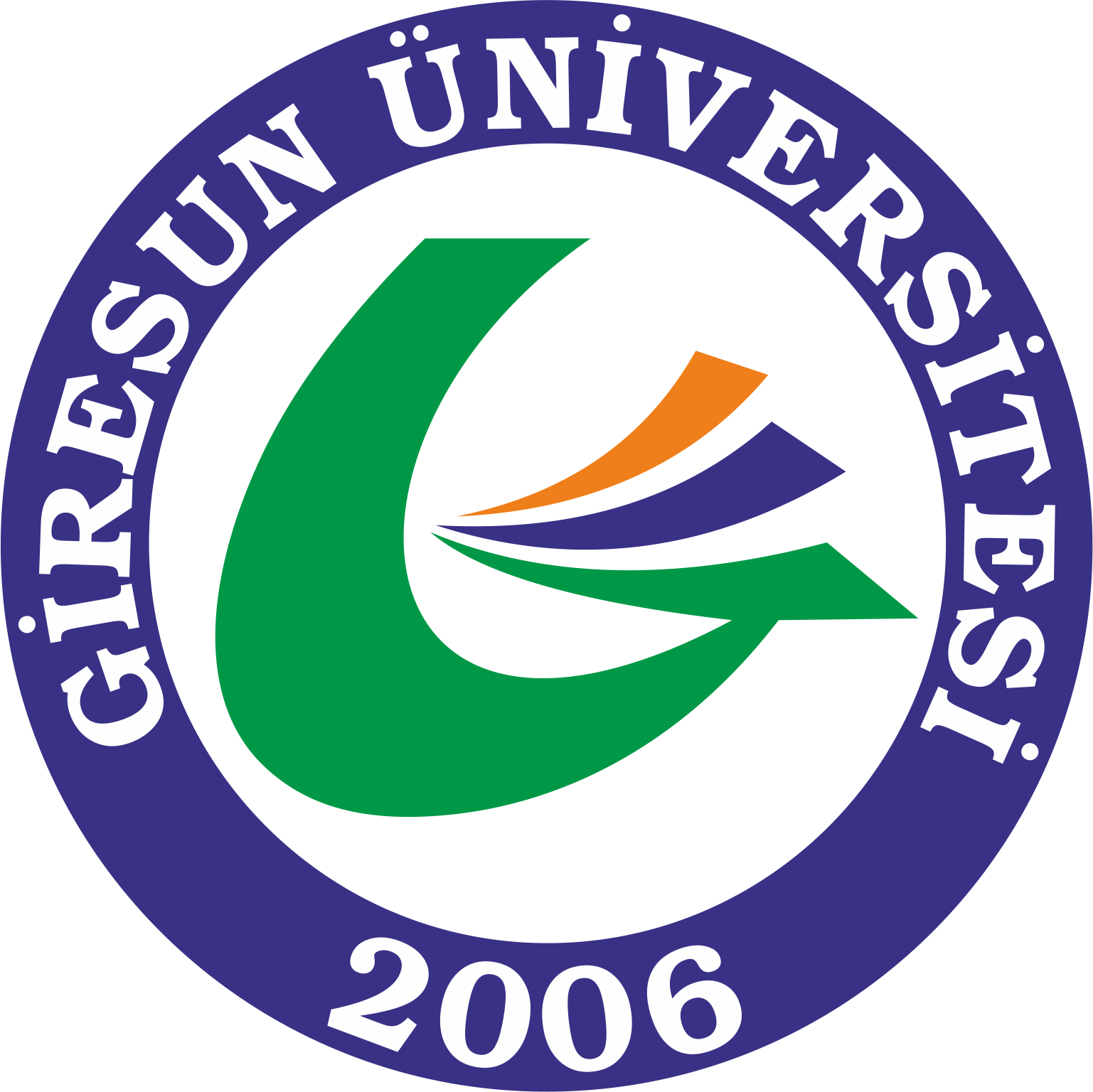 KAMU İÇ KONTROL SİSTEMİ
RİSKE CEVAP VERME YÖNTEMLERİ
Devretmek: Daha çok idarenin doğrudan asli görev alanına girmeyen veya fayda-maliyet açısından idare tarafından yapılması uygun görülmeyen ve bu anlamda riskleri yüksek olduğu değerlendirilen faaliyetlerin, uzmanlığı/donanımı/kaynağı olan başka bir idare/kişi/kuruluşa devredilmesi şeklinde riske cevap verilmesidir. 
Kaçınmak: Risk yönetilemeyecek kadar büyükse ve/veya faaliyet hayati öneme sahip değilse, faaliyete son vermek mümkündür.
5.01.2023
30
GRÜ Strateji Geliştirme Daire Başkanlığı-Stratejik Yönetim ve Planlama Şube Müdürlüğü
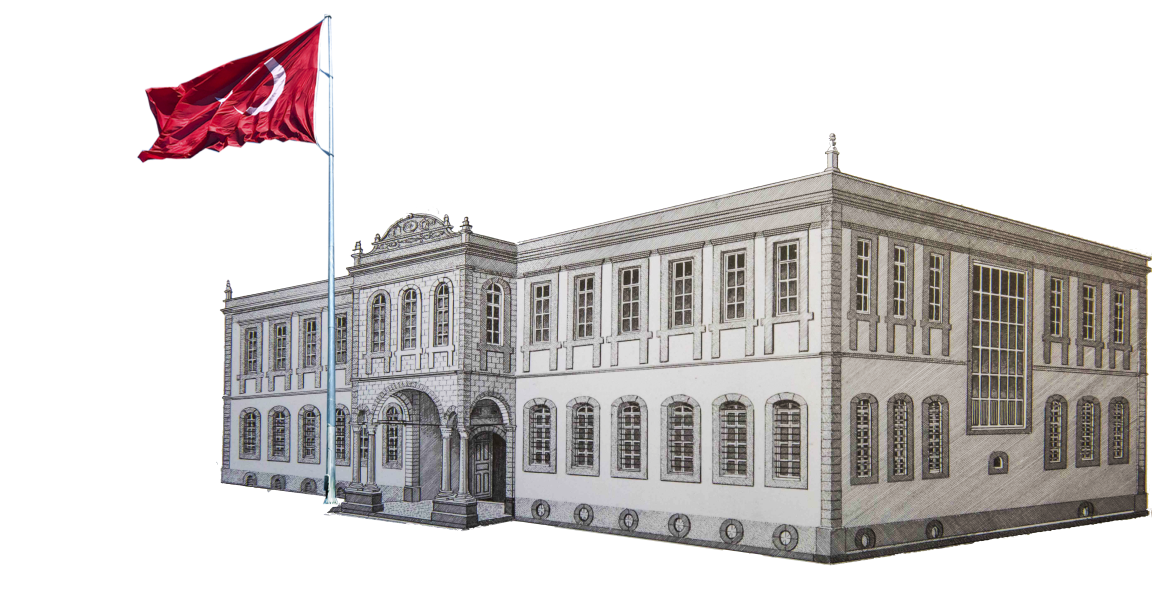 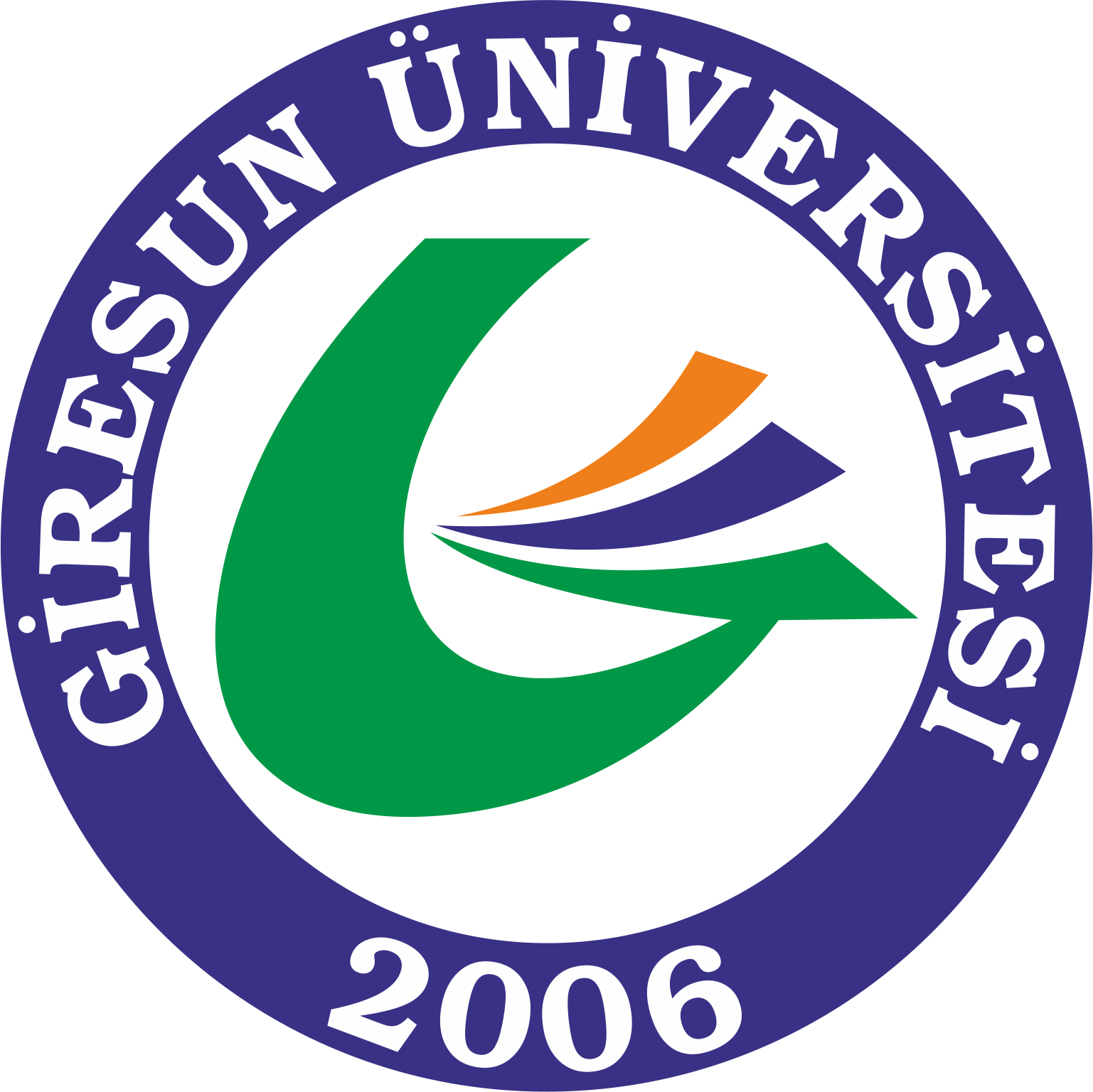 KAMU İÇ KONTROL SİSTEMİ
RİSKLERİN GÖZDEN GEÇİRİLMESİ VE RAPORLANMASI
GÖZDEN GEÇİRİLMESİ ;
Riskler zaman içerisinde çeşitli koşulların değişmesi veya alınan önlemler sonucu etki ve olasılık yönünden değişiklik gösterebilir. Ayrıca, koşulların değişmesi ile yeni risk alanlarının oluşması muhtemeldir. Bu nedenle, tespit edilen riskler ve risk yönetim sürecinin her yönüyle, belirli aralıklarla gözden geçirilmesi gerekir. Gözden geçirmeler yılda en az bir kez olmak üzere, risklerin önem derecesine göre idare tarafından belirlenen sıklıkta olabilir.
5.01.2023
31
GRÜ Strateji Geliştirme Daire Başkanlığı-Stratejik Yönetim ve Planlama Şube Müdürlüğü
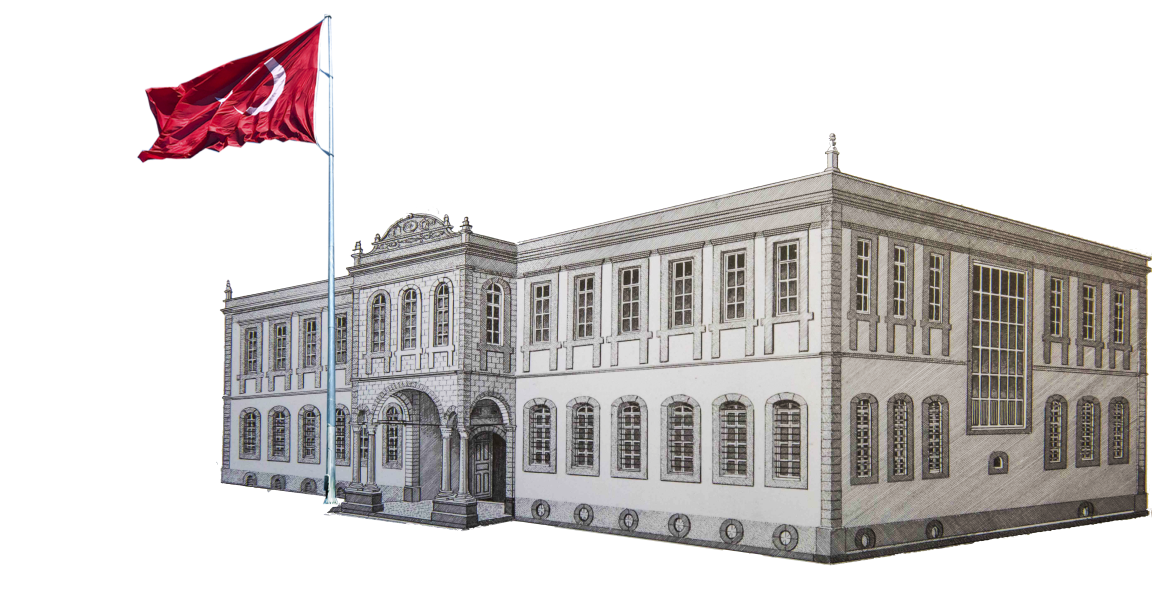 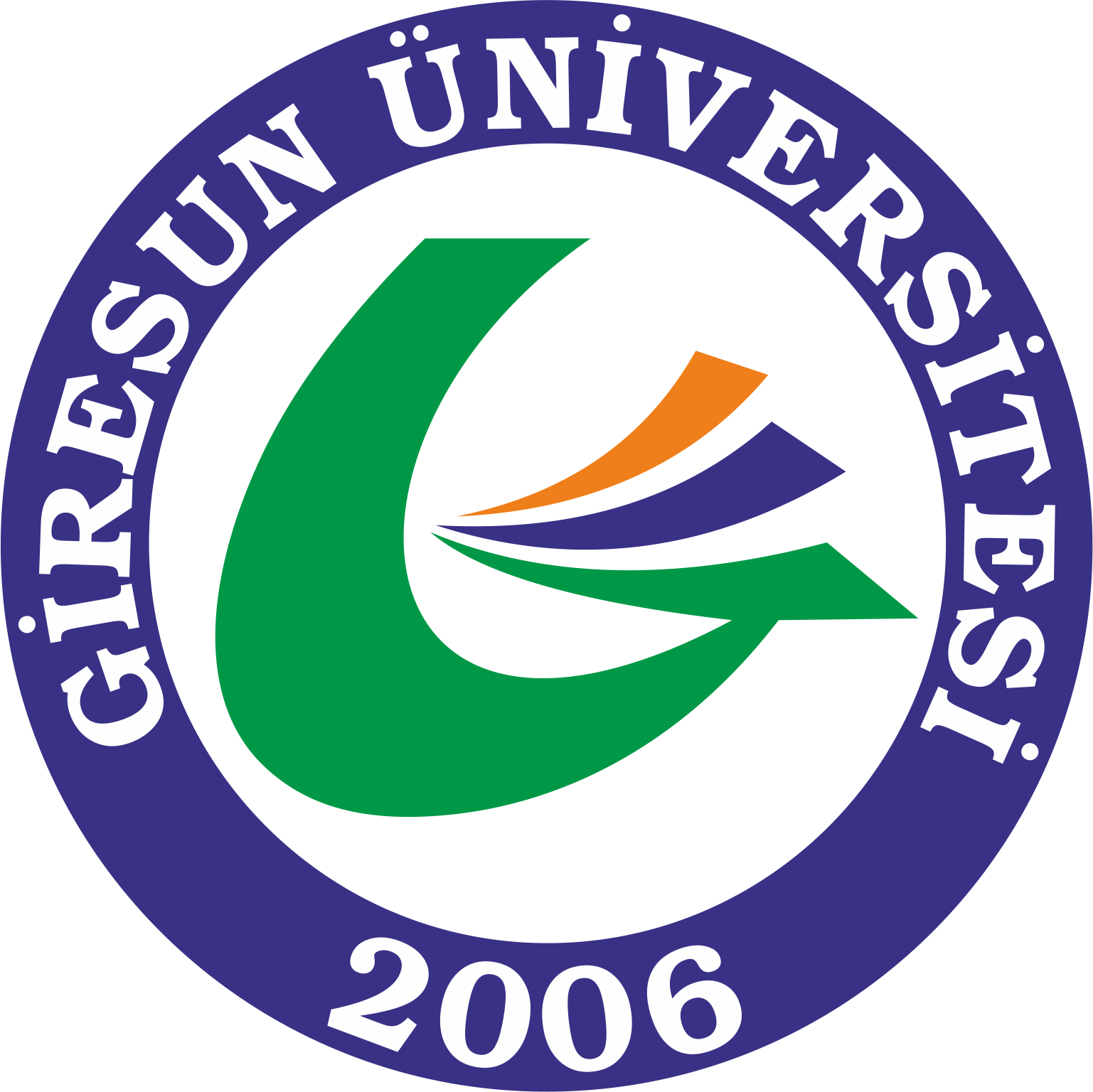 KAMU İÇ KONTROL SİSTEMİ
RİSKLERİN GÖZDEN GEÇİRİLMESİ VE RAPORLANMASI
Olağanüstü gelişmelerin olması ve bu durumun önceden belirlenmiş riskler üzerinde ciddi etkisinin bulunması halinde İRK üst yöneticinin sözlü veya yazılı talimatı ile İKİYK’nin riskleri değerlendirmek üzere derhal toplanmasını koordine eder. Olağanüstü gelişmelere doğal afetler, ekonomik krizler, erken seçim kararı alınması gibi örnekler gösterilebilir. 
 RAPORLAMA ;
Raporlama, risk yönetiminde karar alma süreçlerini doğrudan etkileyen bir unsurdur. Raporların, mümkün olduğunca kısa ve öz bilgilerden oluşması, ilgili olması, değerlendirmelere ilişkin kanıtları göstermesi, gerektiği zamanda ve gerekli kişilere sunulması önem taşımaktadır.
5.01.2023
32
GRÜ Strateji Geliştirme Daire Başkanlığı-Stratejik Yönetim ve Planlama Şube Müdürlüğü
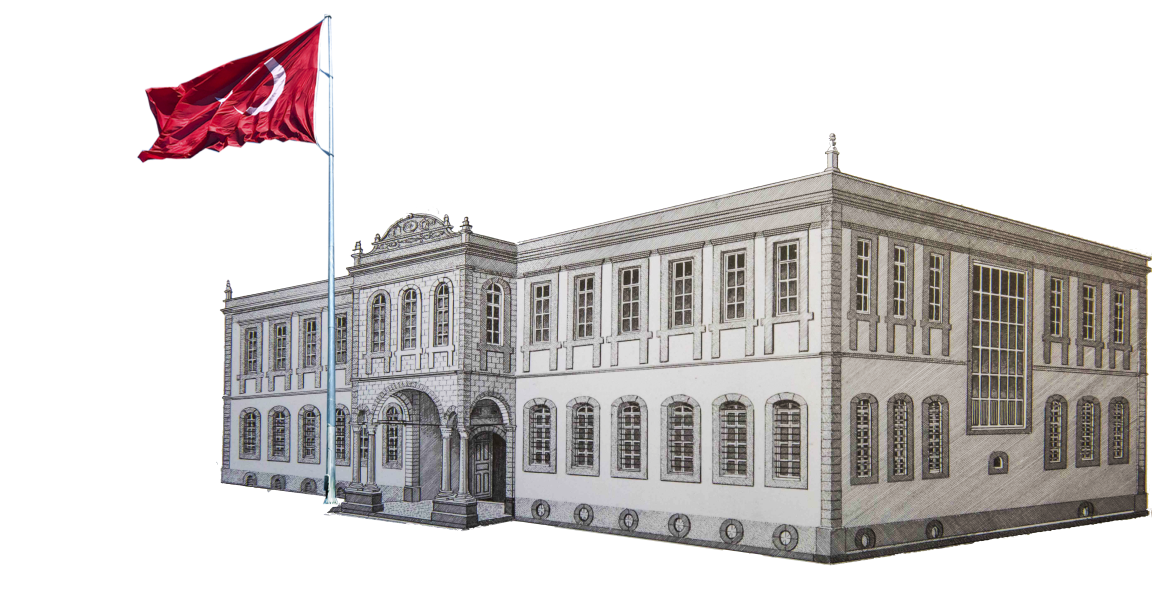 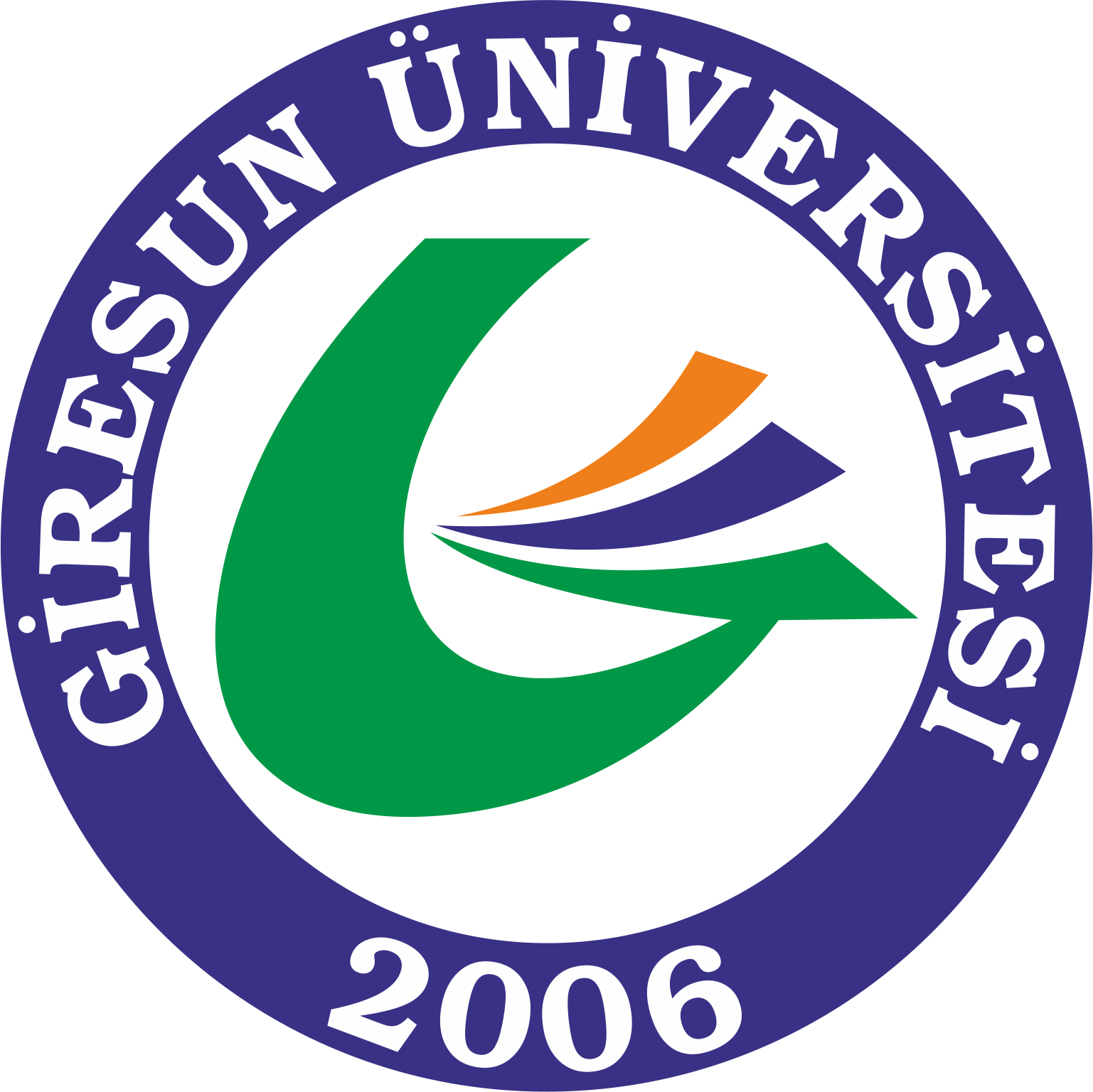 KAMU İÇ KONTROL SİSTEMİ
5.01.2023
33
GRÜ Strateji Geliştirme Daire Başkanlığı-Stratejik Yönetim ve Planlama Şube Müdürlüğü
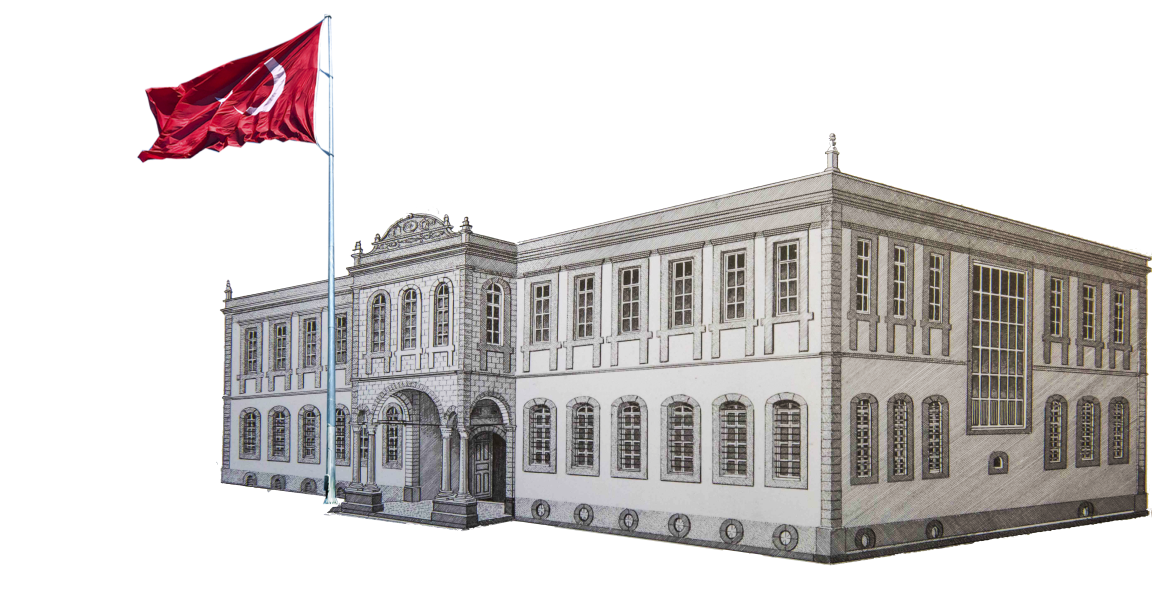 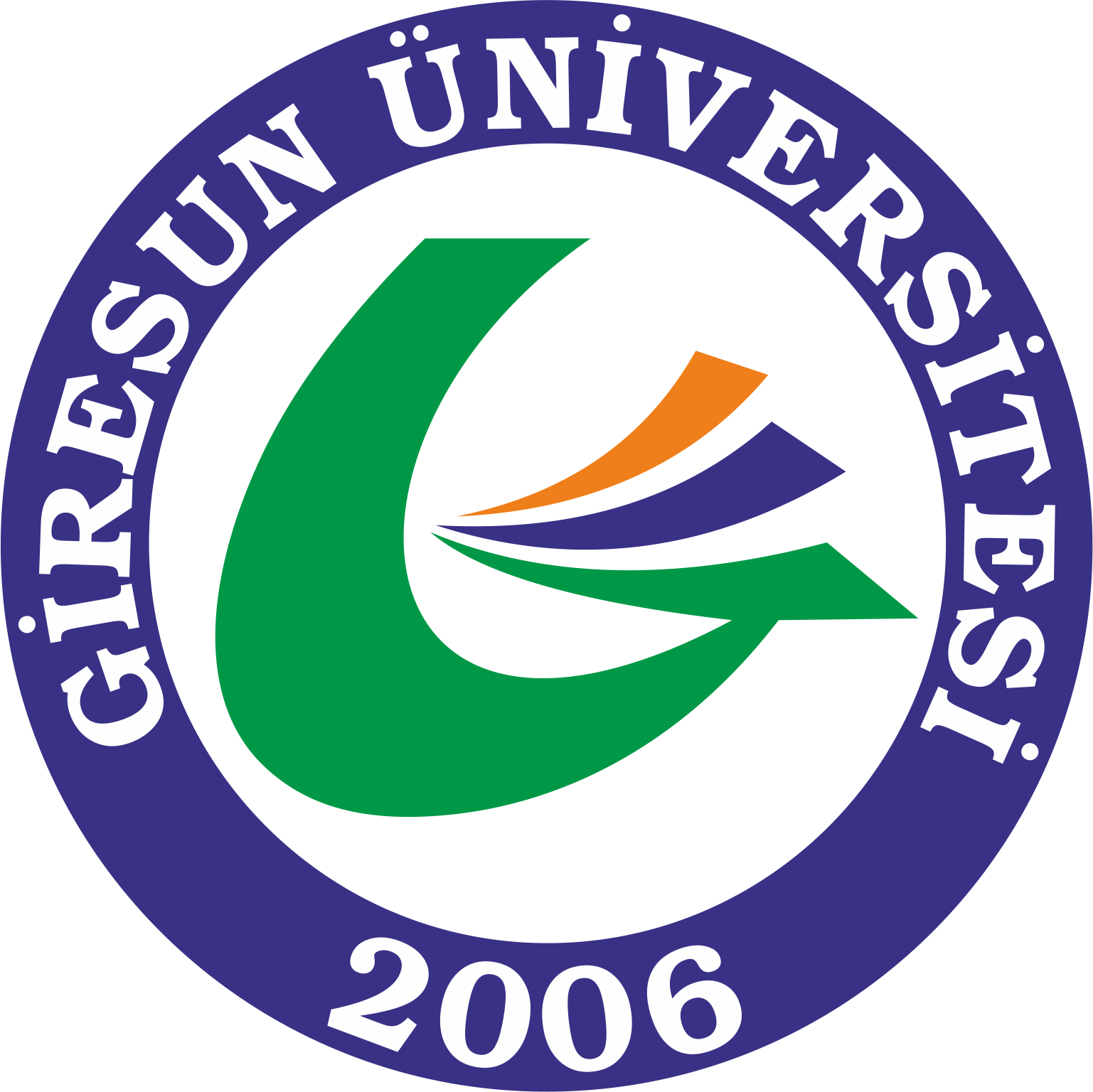 KAMU İÇ KONTROL SİSTEMİ
5.01.2023
34
GRÜ Strateji Geliştirme Daire Başkanlığı-Stratejik Yönetim ve Planlama Şube Müdürlüğü
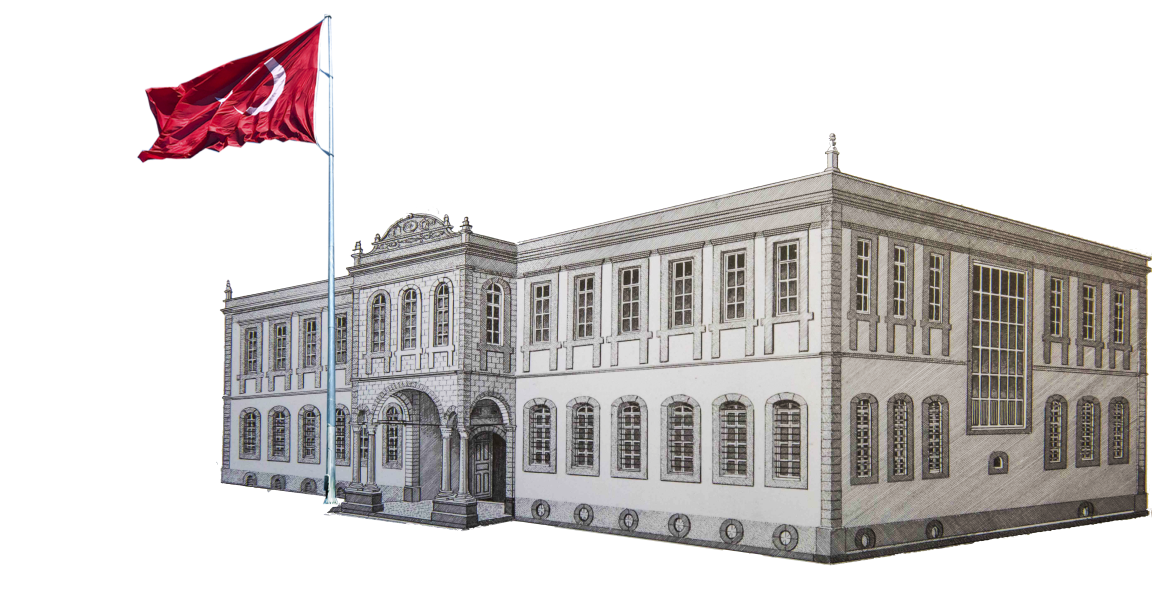 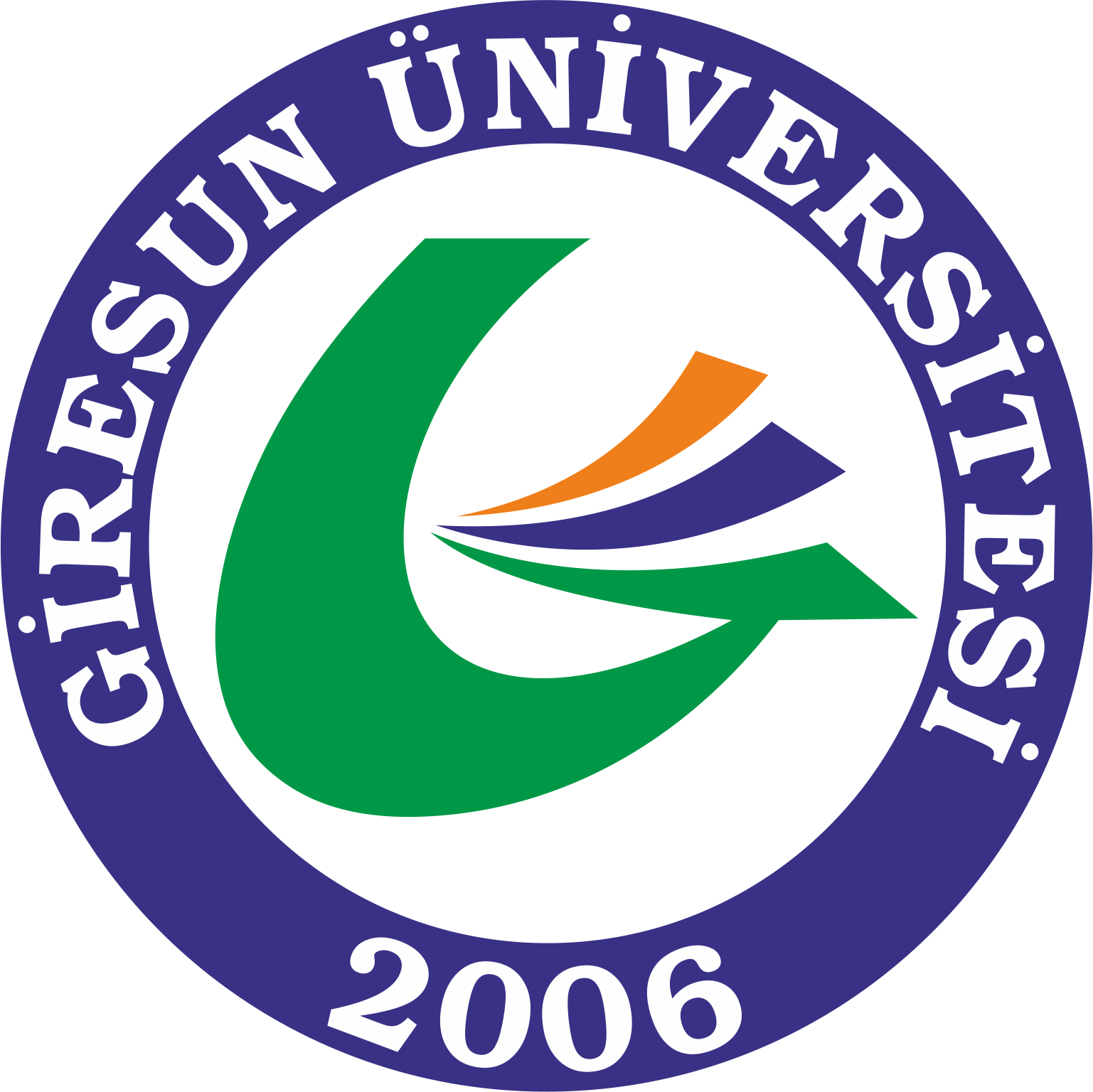 KAMU İÇ KONTROL SİSTEMİ
5.01.2023
35
GRÜ Strateji Geliştirme Daire Başkanlığı-Stratejik Yönetim ve Planlama Şube Müdürlüğü
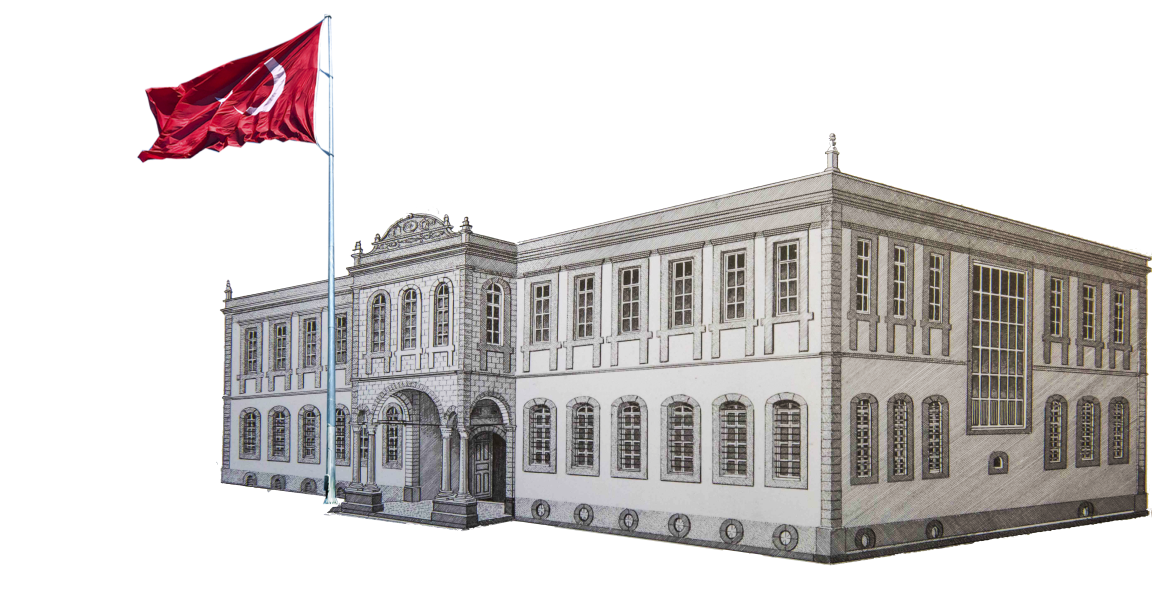 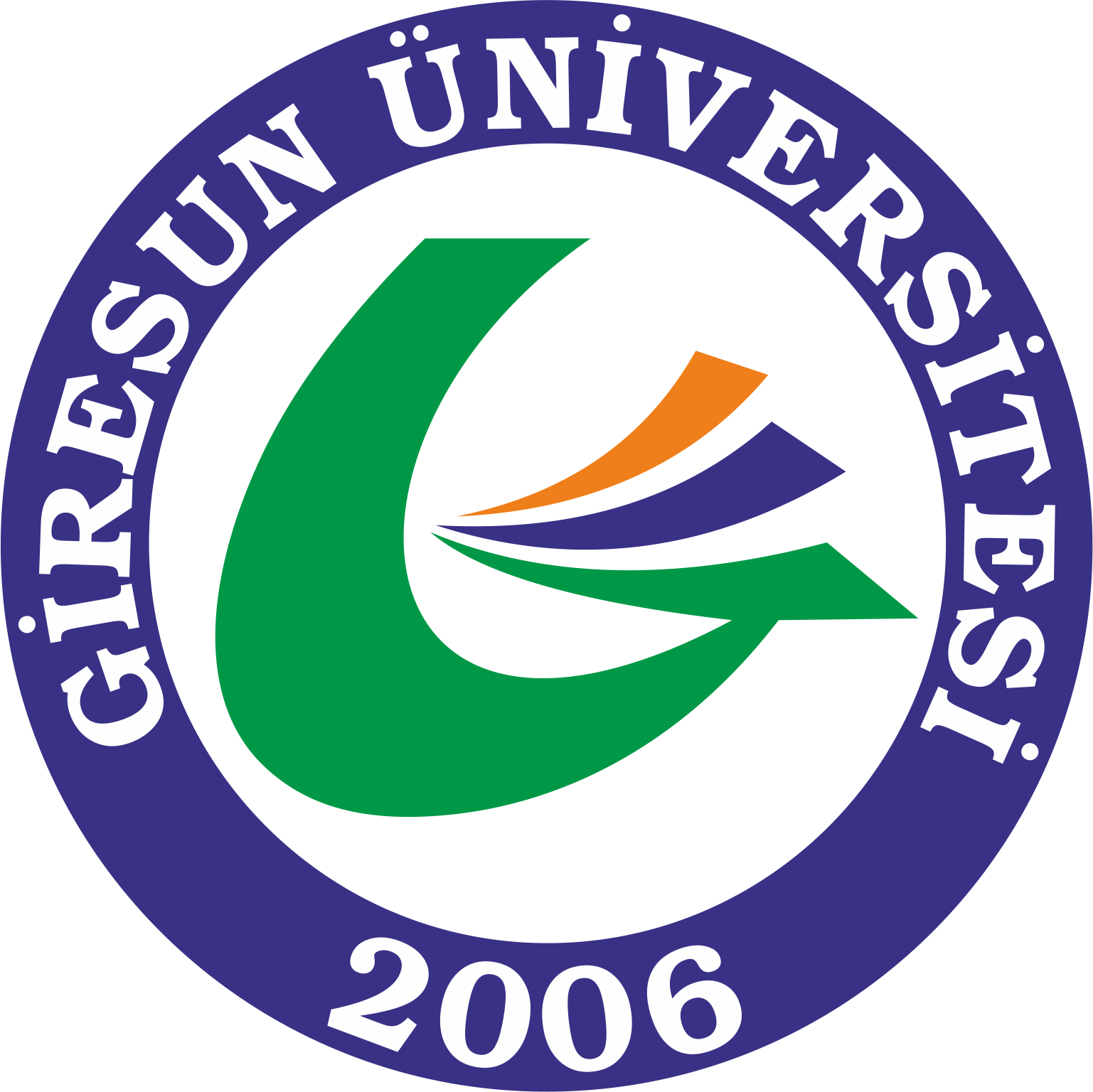 KAMU İÇ KONTROL SİSTEMİ
5.01.2023
36
GRÜ Strateji Geliştirme Daire Başkanlığı-Stratejik Yönetim ve Planlama Şube Müdürlüğü
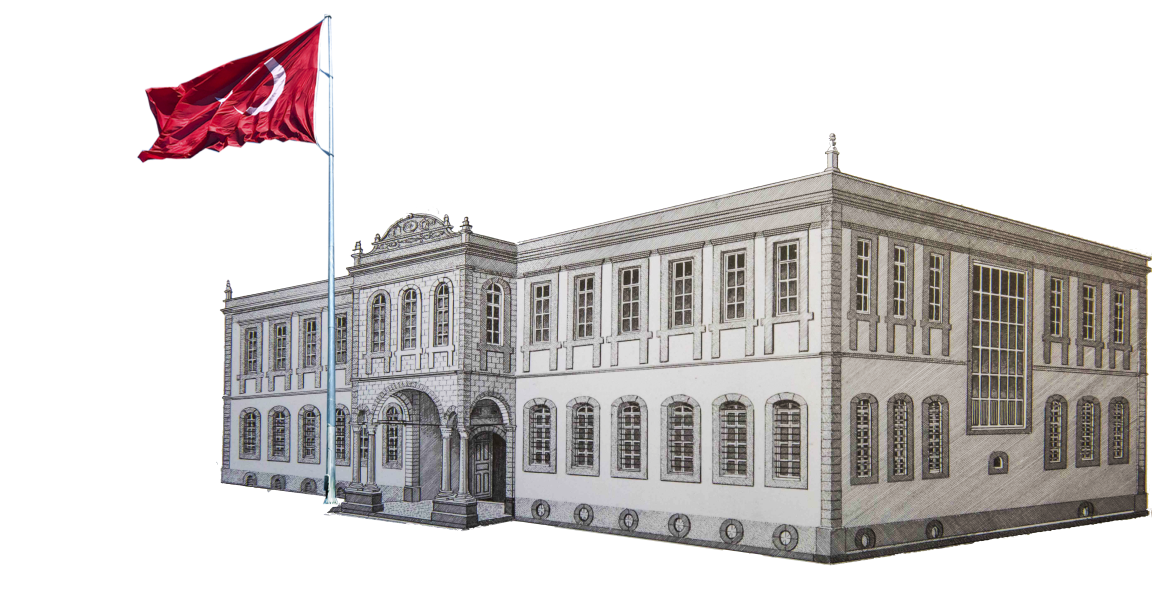 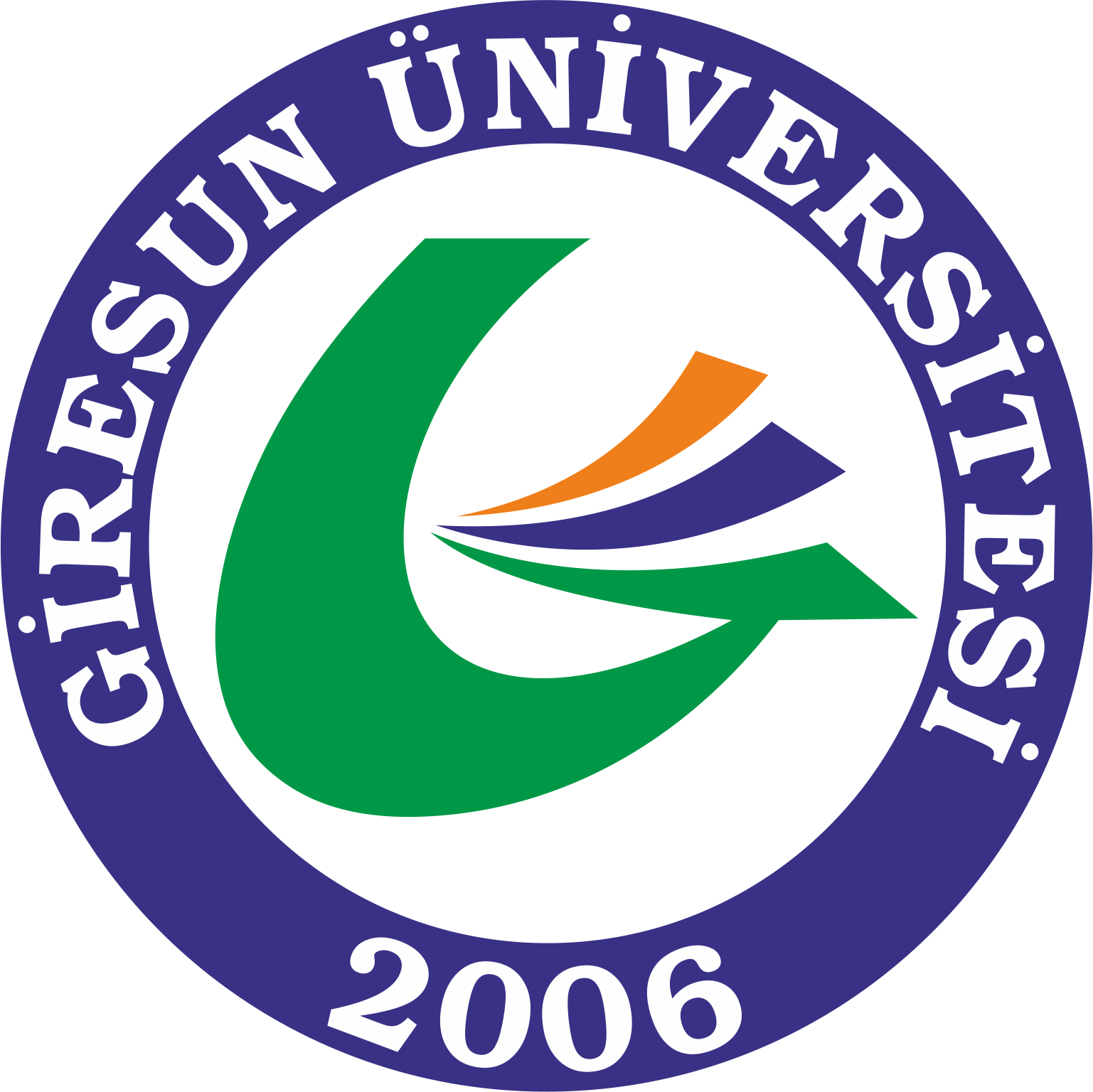 KAMU İÇ KONTROL SİSTEMİ
5.01.2023
37
GRÜ Strateji Geliştirme Daire Başkanlığı-Stratejik Yönetim ve Planlama Şube Müdürlüğü
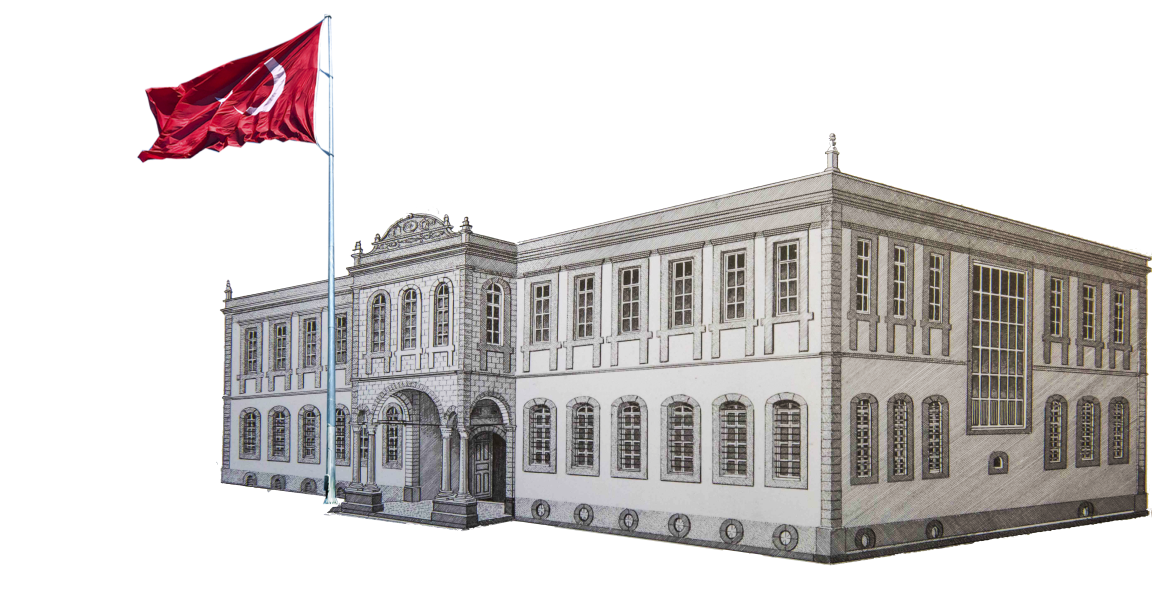 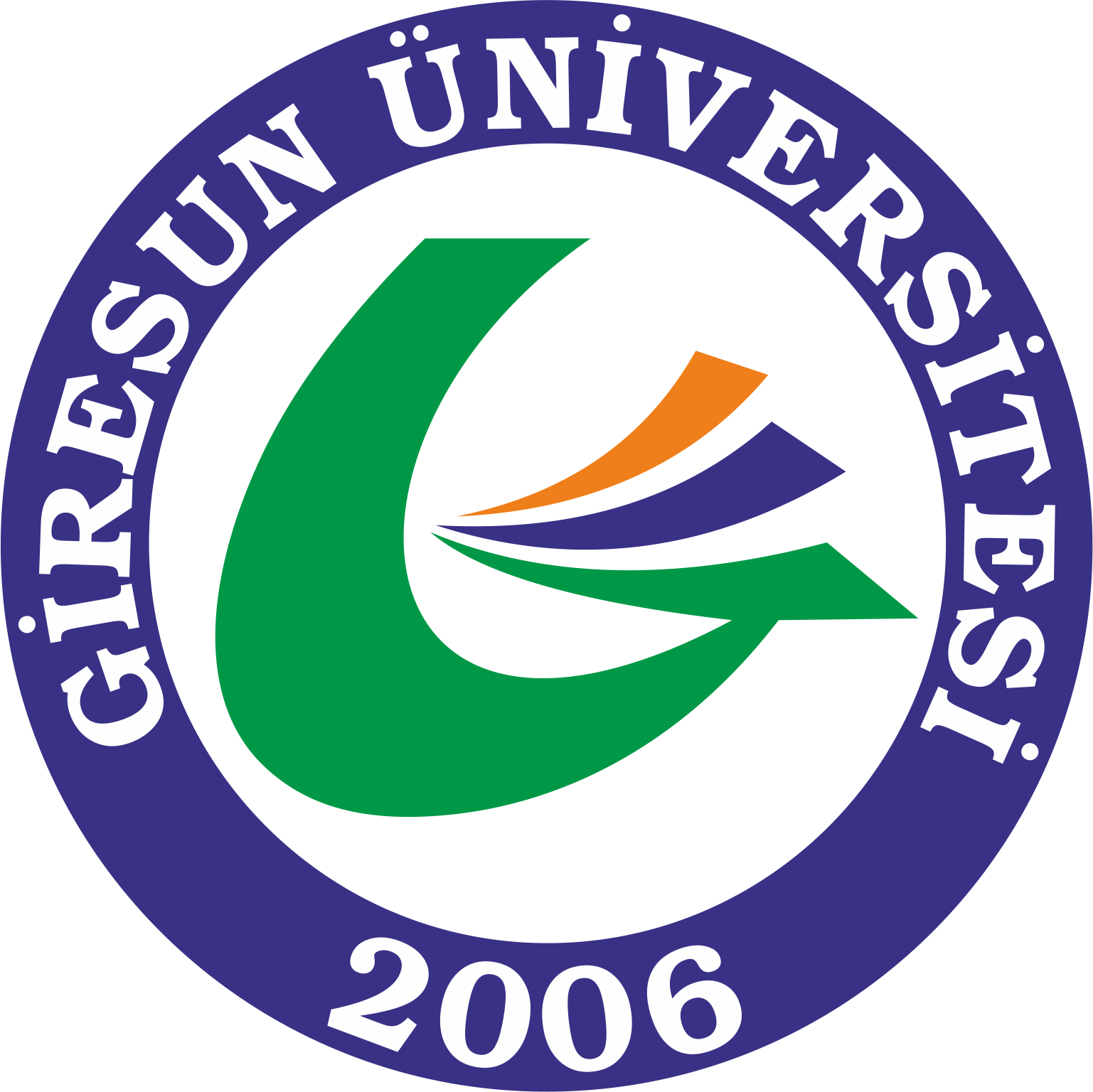 KAMU İÇ KONTROL SİSTEMİ
5.01.2023
38
GRÜ Strateji Geliştirme Daire Başkanlığı-Stratejik Yönetim ve Planlama Şube Müdürlüğü
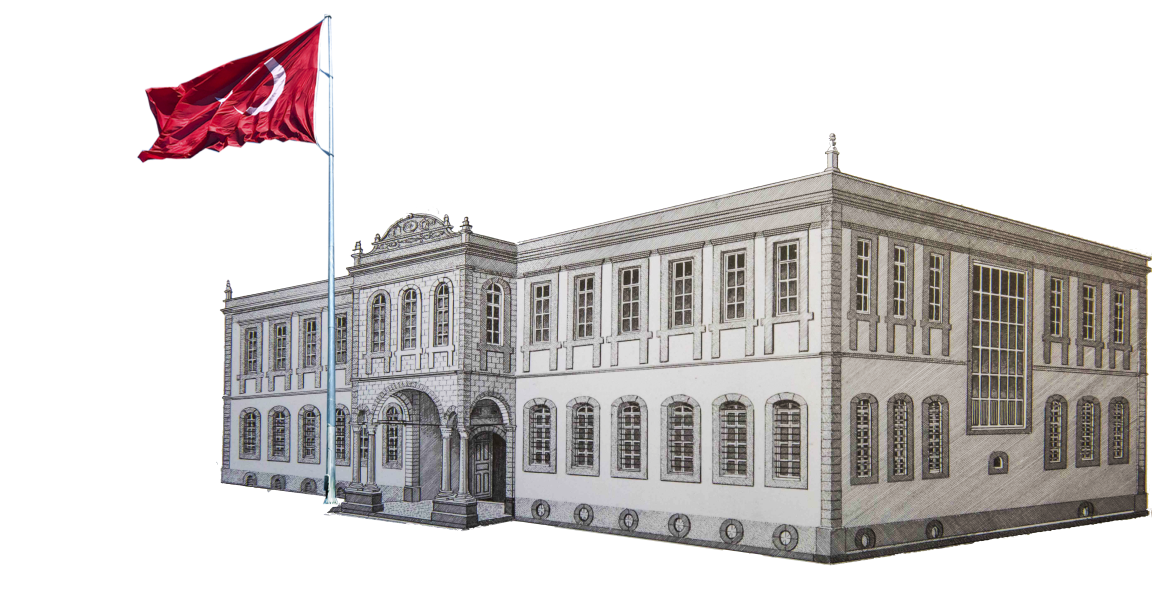 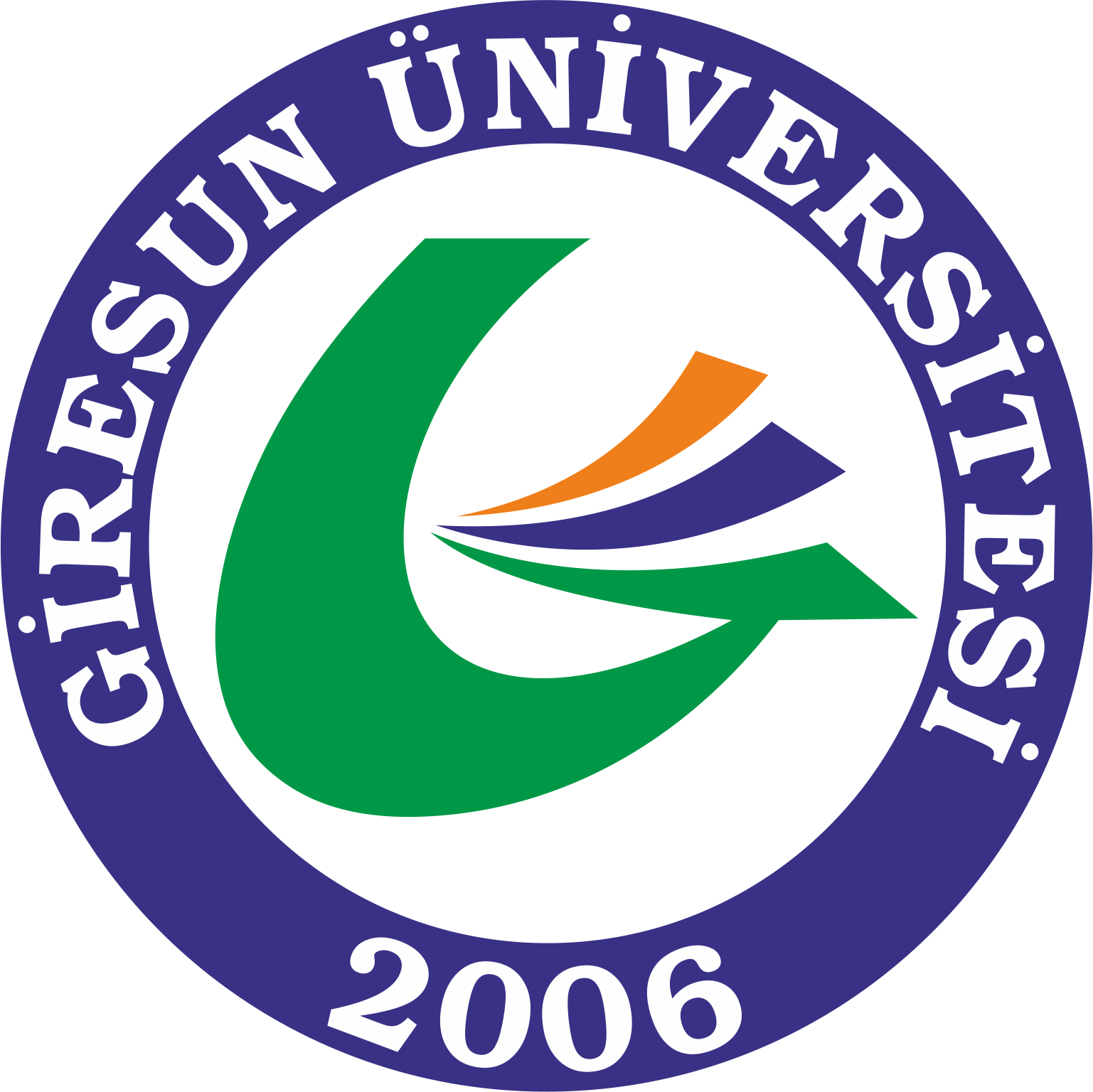 KAMU İÇ KONTROL SİSTEMİ
TEŞEKKÜRLER…
5.01.2023
39
GRÜ Strateji Geliştirme Daire Başkanlığı-Stratejik Yönetim ve Planlama Şube Müdürlüğü